Healthcare 
Coalitions
101
…ensuring effective emergency healthcare preparedness for Kansas communities. 


Module #1
Table Talk
Please share with the group three times our country and three times your county has faced an emergency                                                            involving healthcare.
Let’s identify the variety of 
   emergencies
   experienced.
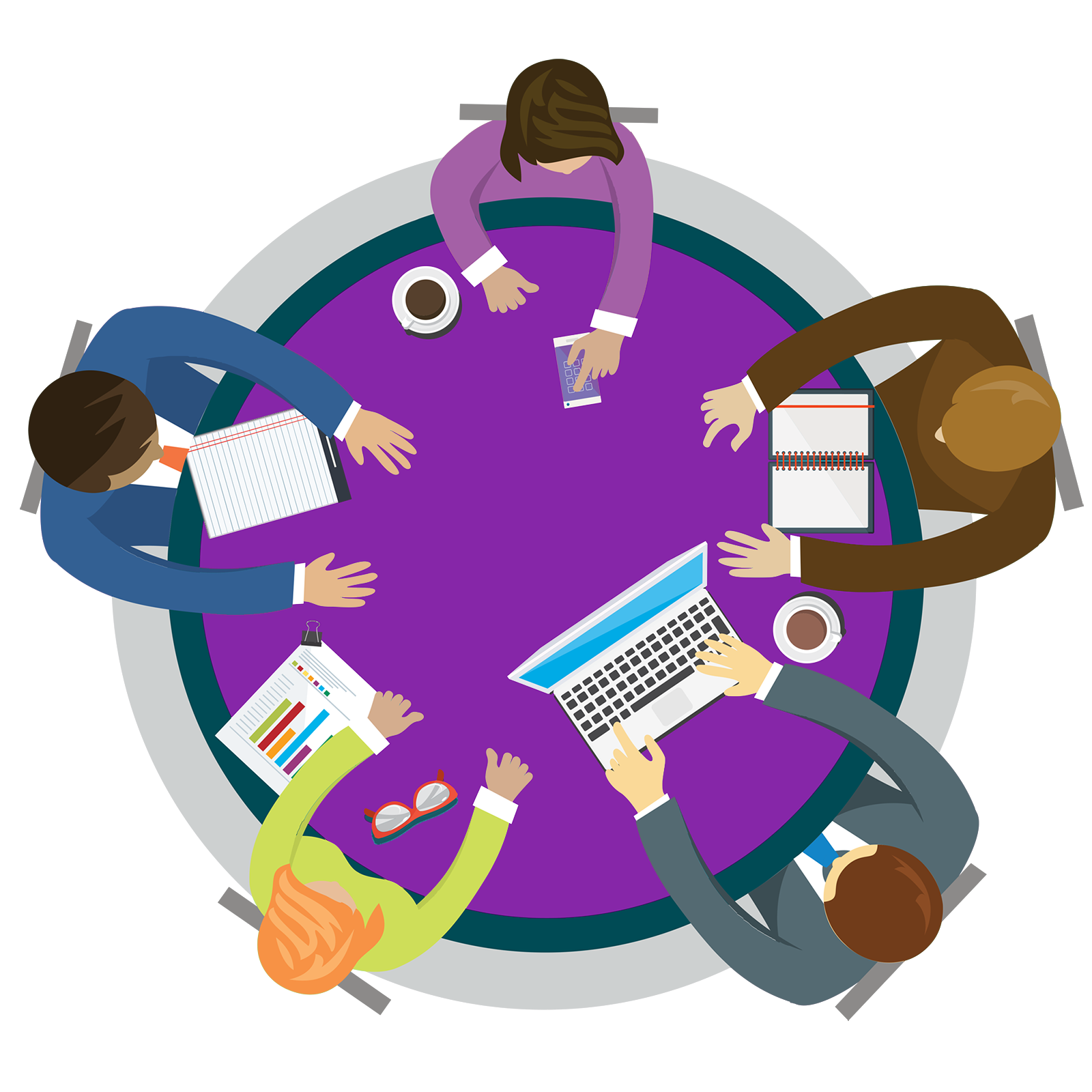 Course Objectives, Module #1:

Participants will understand the history of disaster response in the US. 
Participants will understand how and why Healthcare Coalitions (HCC) have been established.
Participants will identify HCC locations in Kansas, Readiness & Response Coordinators and HCC partners.
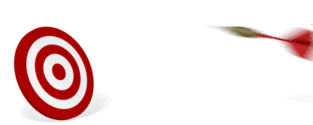 About Healthcare Coalitions…
Module #1
- Gain a Historical Perspective of 
Disaster Response
 - Why coalitions have been established
 - Identify locations of Kansas
 Coalitions and Coordinators
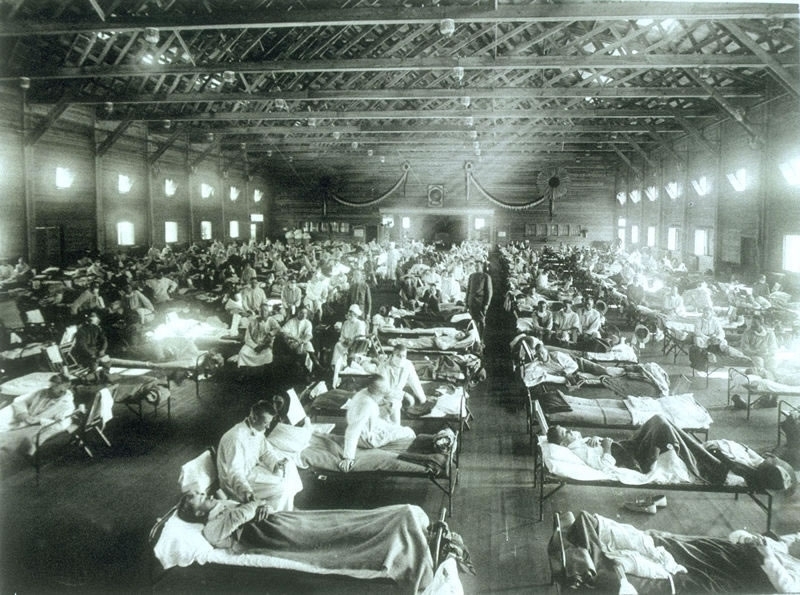 A look back…
[Speaker Notes: In this 1918 photograph, influenza victims crowd into an emergency hospital at Camp Funston, a subdivision of Fort Riley in Kansas. By fall 1918, Kansas and Fort Riley were heading into their deadliest confrontation with the flu. "The soldiers were going so fast," Foveaux recalled. "They were piling them up in a warehouse until they could get coffins for them." The dying continued at such a pace that morticians couldn't keep up. There were piles of wooden coffins, and the bodies were eventually wrapped and put outside, where they froze and were stacked "like cord wood," Childs said.Foveaux said she and others wore masks and tried everything that was suggested to keep from getting the flu. "We tried to be careful what we touched or what we ate," she said. "We were frightened to move, really." In September 1918, there were 133 cases of the flu in Kansas. Six days later, that number had climbed to 1,100. By mid-October, it had escalated to 12,000 cases, and communities across Kansas were reeling from its effects. At Camp Funston alone, there were 14,000 reported cases and 861 deaths during the first three weeks of October. The Kansas death toll had climbed to 12,000 by the end of the year. The flu, which is believed to have originated in Kansas, killed at least 50 million people worldwide.   The flu was most deadly for people ages 20 to 40. This pattern of morbidity was unusual for influenza which is usually a killer of the elderly and young children. It infected 28% of all Americans (Tice). An estimated 675,000 Americans died of influenza during the pandemic, ten times as many as in the world war. Of the U.S. soldiers who died in Europe, half of them fell to the influenza virus and not to the enemy (Deseret News). An estimated 43,000 servicemen mobilized for WWI died of influenza (Crosby). 1918 would go down as unforgettable year of suffering and death and yet of peace.]
1947 - 1968
1947 – the War Assets Administration & Federal Works Agency charged to deliver surplus federal supplies to areas in need.
1950 – The Housing & Home Finance Administration and later the Federal Civil Defense took charge of disaster assistance.
1950 – The Disaster Relief Act established a permanent source of federal disaster relief funds.
1958 – The Office of Civil & Defense Mobilization replaced the Federal Civil Defense Administration and was assigned relief & response activities. 
1961 – The Office of Emergency Planning was charged with coordinating civil defense and disaster-related emergency efforts.
1966 – The Disaster Relief Act expanded federal relief designated specifically for recovery. 
1968 – Congress created the National Flood Insurance Program.
1970 - 1984
1970 – 1974 – The Disaster Relief Act codified and expanded previous incremental policies with an emphasis on assistance to individuals and hazard mitigation. They emphasized government preparation to handle natural or manmade hazards.
1979 – The Federal Emergency Management Agency (FEMA) was charged with coordinating federal disaster policy including preparation, mitigation, response and recovery.
 1984 – Union Carbide pesticide                                                                    plant in Bhopal, India incident.
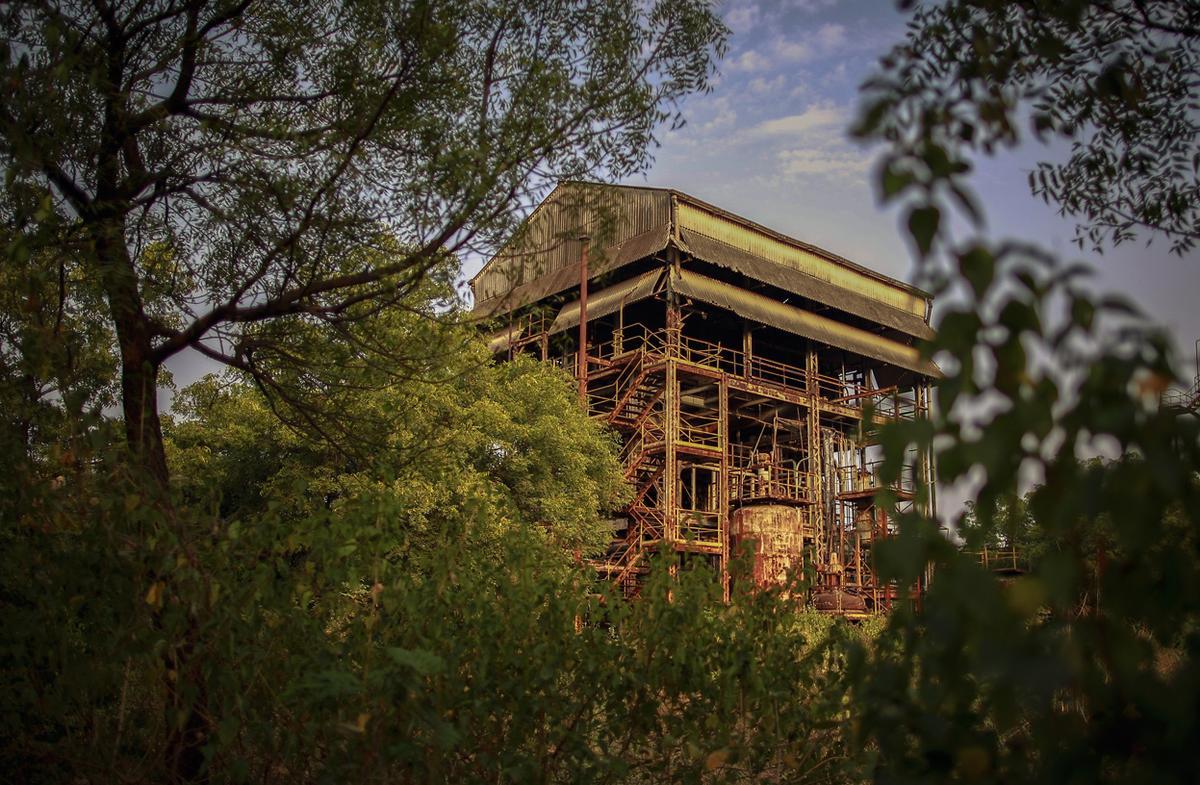 [Speaker Notes: On the night of December 2, 1984, an accident at the Union Carbide pesticide plant in Bhopal, India, released at least 30 tons of a highly toxic gas called methyl isocyanate, as well as a number of other poisonous gases. The pesticide plant was surrounded by shanty towns, leading to more than 600,000 people being exposed to the deadly gas cloud that night. The gases stayed low to the ground, causing victims throats and eyes to burn, inducing nausea, and many deaths. Estimates of the death toll vary from as few as 3,800 to as many as 16,000, but government figures now refer to an estimate of 15,000 killed over the years.]
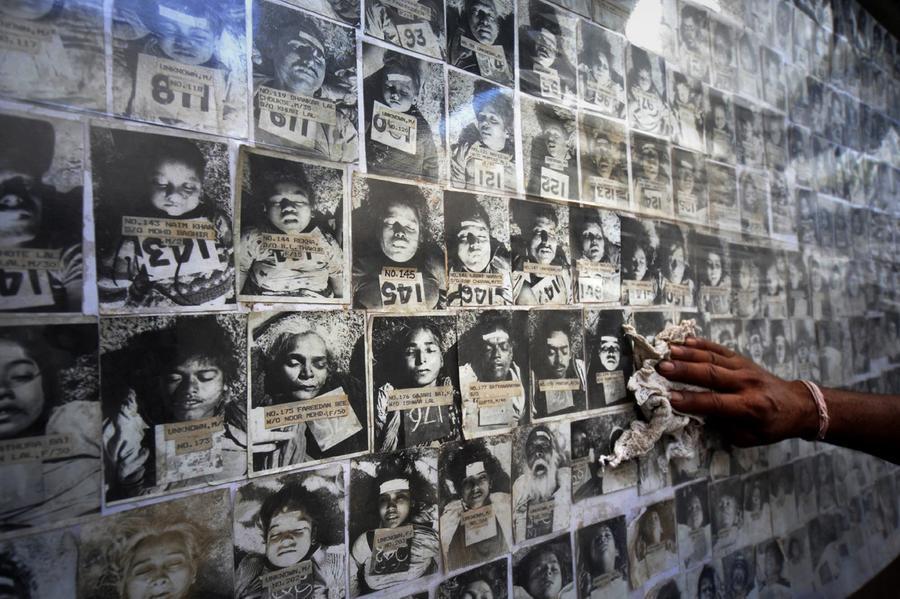 1986
Emergency Planning and Community Right-to-Know Act (EPCRA) of 1986, enacted as Title III of the Superfund Amendments and Reauthorization Act (SARA), was passed in the wake of the Bhopal disaster in India in 1984.

Emergency Planning and Community Right-to-Know Act (EPCRA) created a State Emergency Response Commission (SERC).

State Emergency Response Commissions (SERCs) were charged with establishing Local Emergency Planning Committees (LEPCs), to work together and achieve local solutions.
1988 - 1996
1988 – The Stafford Disaster Relief and Emergency Assistance Act established the authority for presidential disaster and emergency declarations. 
1993 – Community Development Block Grant Disaster Recovery program funds were appropriated following Hurricane Andrew, Hurricane Iniki and Typhoon Omar. 
1996 – The Metropolitan Medical                                        Response Program (MMRP)                                                                              is established.
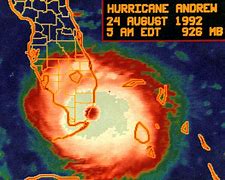 9-11-01 Attacks Changed the Approach
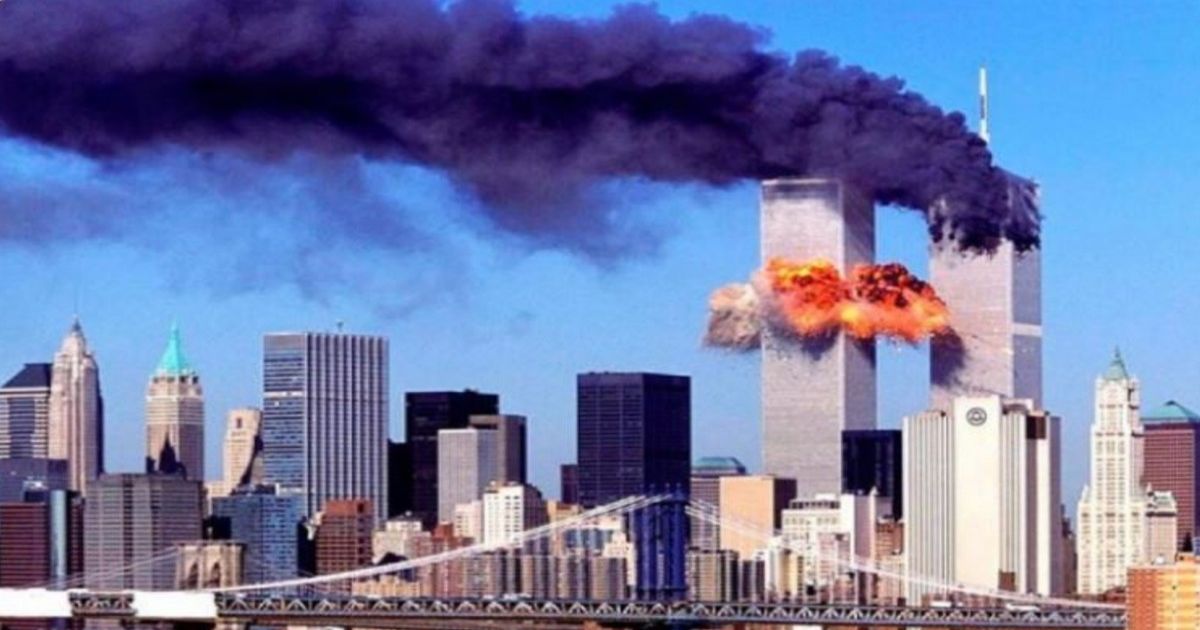 A Historical Perspective Continued:
After the 911 attacks, the Hospital Preparedness Program (HPP) was started in 2002. The program began directly funding from Health & Human Services to hospitals for establishing regional partnerships,  purchasing equipment and supplies, including personal protective equipment, mobile medical units, and pharmaceutical caches. 
The Public Health Emergency Preparedness (PHEP) Program began at the same time funded by the Center of Disease Control and focused on: Community Resilience, Bioterrorism Surveillance, Incident Management System, Information Management Systems, Countermeasures and Mitigation and Surge Management.
2002 - 2011
The Hospital Preparedness Program is Established
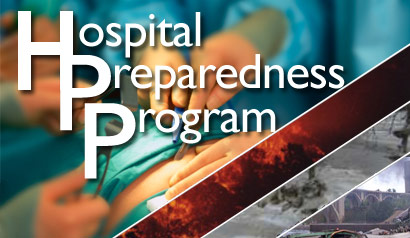 https://www.bing.com/videos/search?q=ASPR+Hospital+Preparedness+Program&&view=detail&mid=99B6C51D37ACACB839B599B6C51D37ACACB839B5&&FORM=VRDGAR&ru=%2Fvideos%2Fsearch%3Fq%3DASPR%2520Hospital%2520Preparedness%2520Program%26qs%3Dn%26form%3DQBVR%26sp%3D-1%26pq%3Daspr%2520hospital%2520%26sc%3D6-14%26sk%3D%26cvid%3DFB16B089C22F4A9A867E4300C7FCCCC1
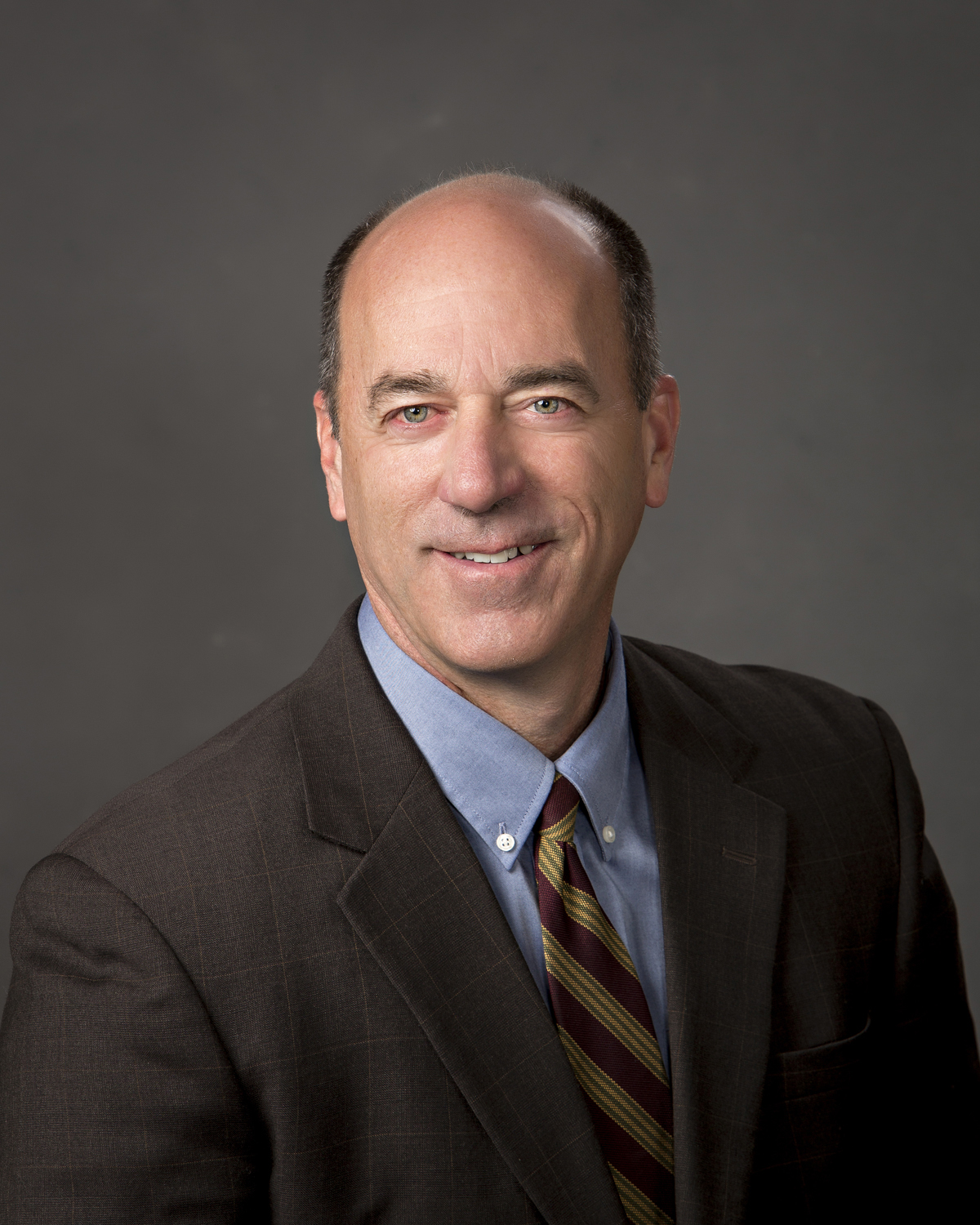 HCC's are essential. Increasingly complex disasters require expertise, different skill sets, resources and response capabilities beyond those found in any one healthcare entity. HCC's are the bridge that connect community resilience efforts with healthcare entities and create the infrastructure network for a resilient response to catastrophic health events.  At CHCS, we're undoubtedly better, together, with our HCC Partners.
The Public Health Emergency Preparedness Program Begins
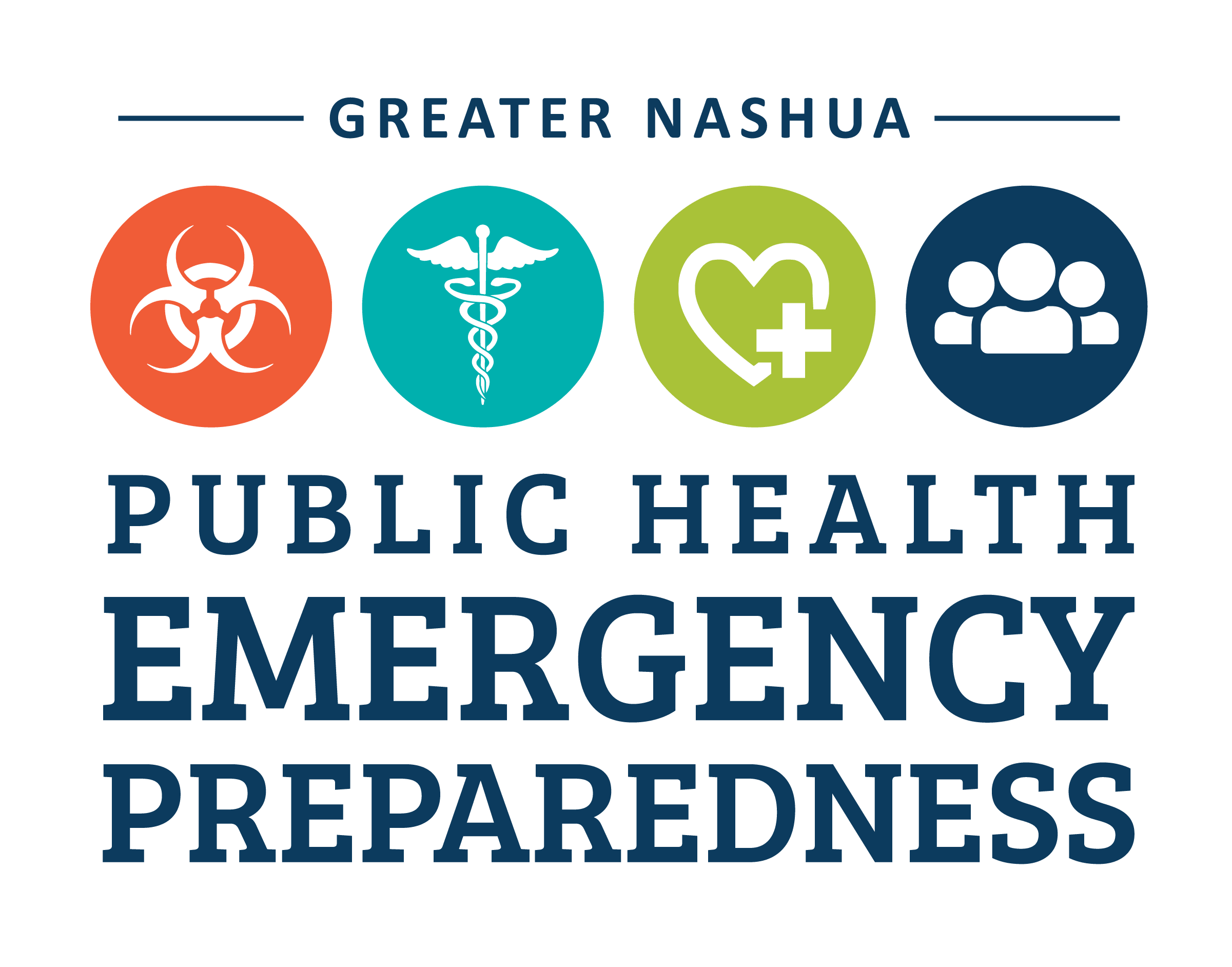 https://www.bing.com/videos/search?q=Public+Health+Emergency+Preparedness&&view=detail&mid=08BEDA090F446F0A656B08BEDA090F446F0A656B&&FORM=VRDGAR&ru=%2Fvideos%2Fsearch%3Fq%3DPublic%2520Health%2520Emergency%2520Preparedness%26qs%3Dn%26form%3DQBVR%26sp%3D-1%26ghc%3D1%26pq%3Dpublic%2520health%2520emergency%2520preparedness%26sc%3D8-36%26sk%3D%26cvid%3DCE6DF0B5B06D40C8A515E367EC4833ED
Emergency Management Is Crucial to the Healthcare Coalitions
The Kansas Statutes Annotated requires that each county maintain a disaster agency responsible for emergency preparedness and coordination of response to disasters. The Statutes also require each county to maintain an Emergency Operations Plan that has been approved by the                                                    Division of Emergency                                                        Management.
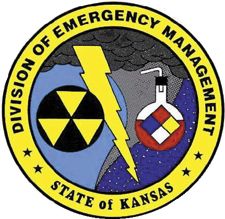 Emergency Medical Services are part of the 4 Core Disciplines in each Healthcare Coalition
Emergency Medical Services are regulated in part by CMS’s Emergency Preparedness Rule since they receive Medicare and Medicaid funds. The Assistant Secretary for Preparedness & Response views EMS as one of the 4-Core agencies of the Healthcare Coalition.
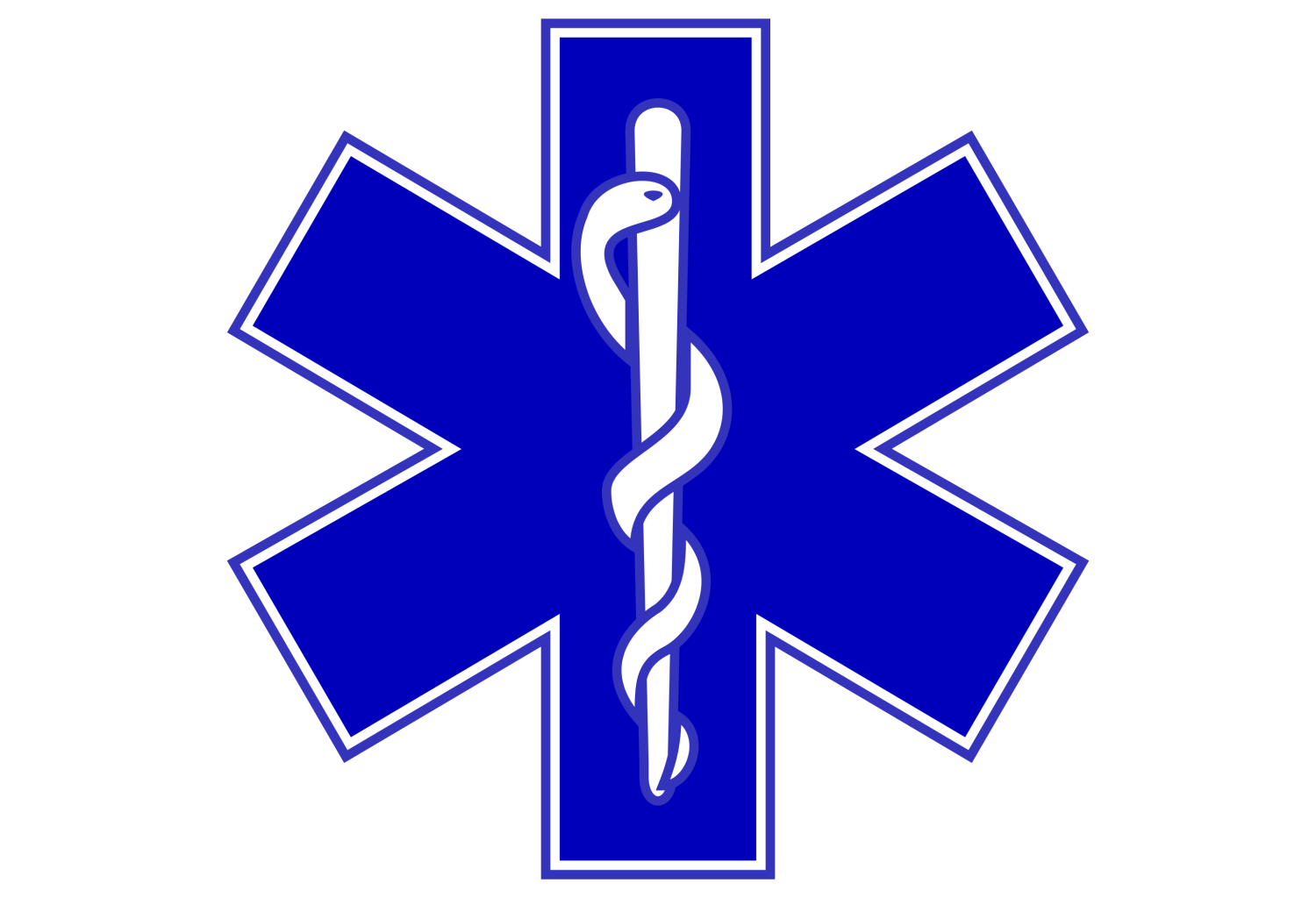 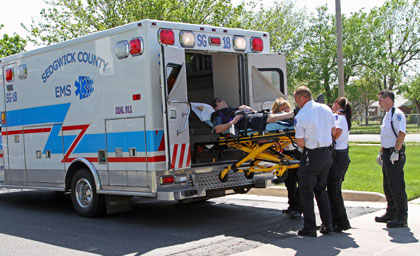 A Historical Perspective:
The years between 2012 and 2016 were spent in the development and strengthening of Healthcare Coalitions and Healthcare Capabilities. Expanding the coalition to include partners. The Hospital Preparedness Funds were still provided to some extent to individual hospitals to accomplish this task as well as Public Health Emergency Preparedness Funds.
2012 - 2016
2002 - 2011
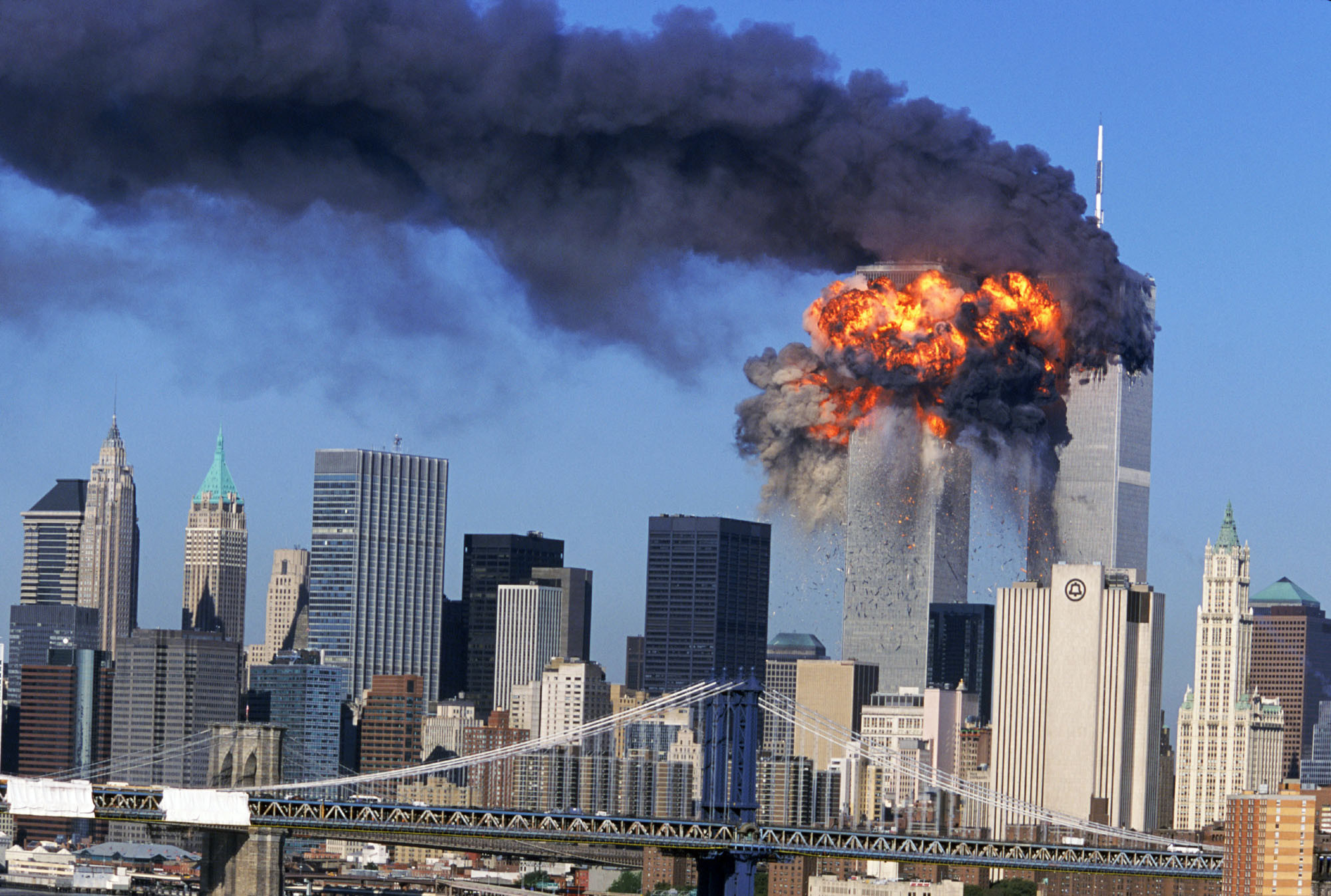 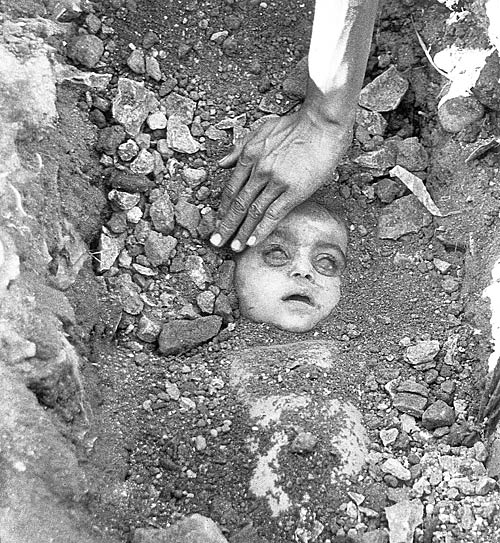 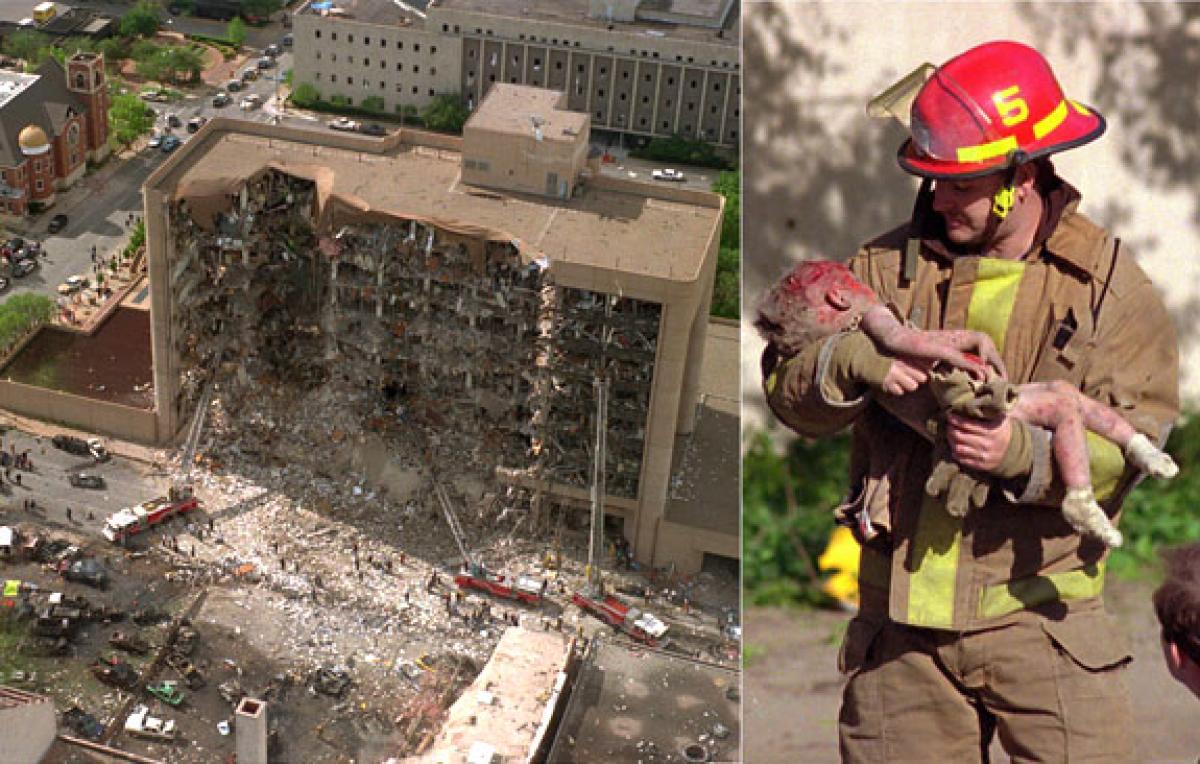 2001
Joint Commission Emergency Preparedness Standards

Office of Public Health                           Preparedness

Bioterrorism                             Hospital Preparedness Program (NBHPP)
2002
Public Health Emergency Preparedness (PHEP) 

DHS's Urban Area Security Initiative                 CDC National Strategic Stockpile & Cities Readiness Initiative (CRI)

ASPR's Medical Reserve Corps (MRC)
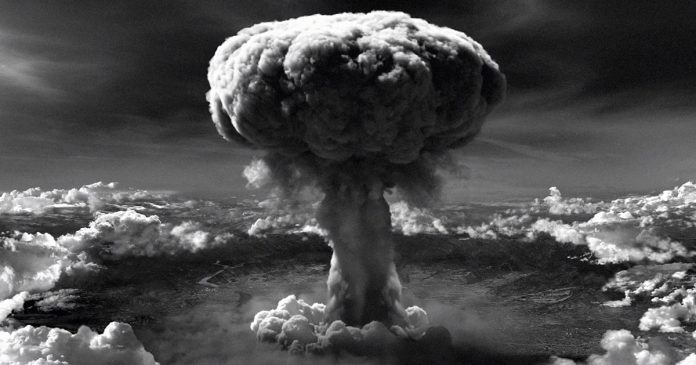 1996
Metropolitan Medical Response Program (MMRS)
1986
Emergency Planning and Community Right-to-Know Act (EPCRA)
SERC & LEPC
1947-1991
National Disaster Medical System (NDMS)
1996
1986
1947
2001
2002
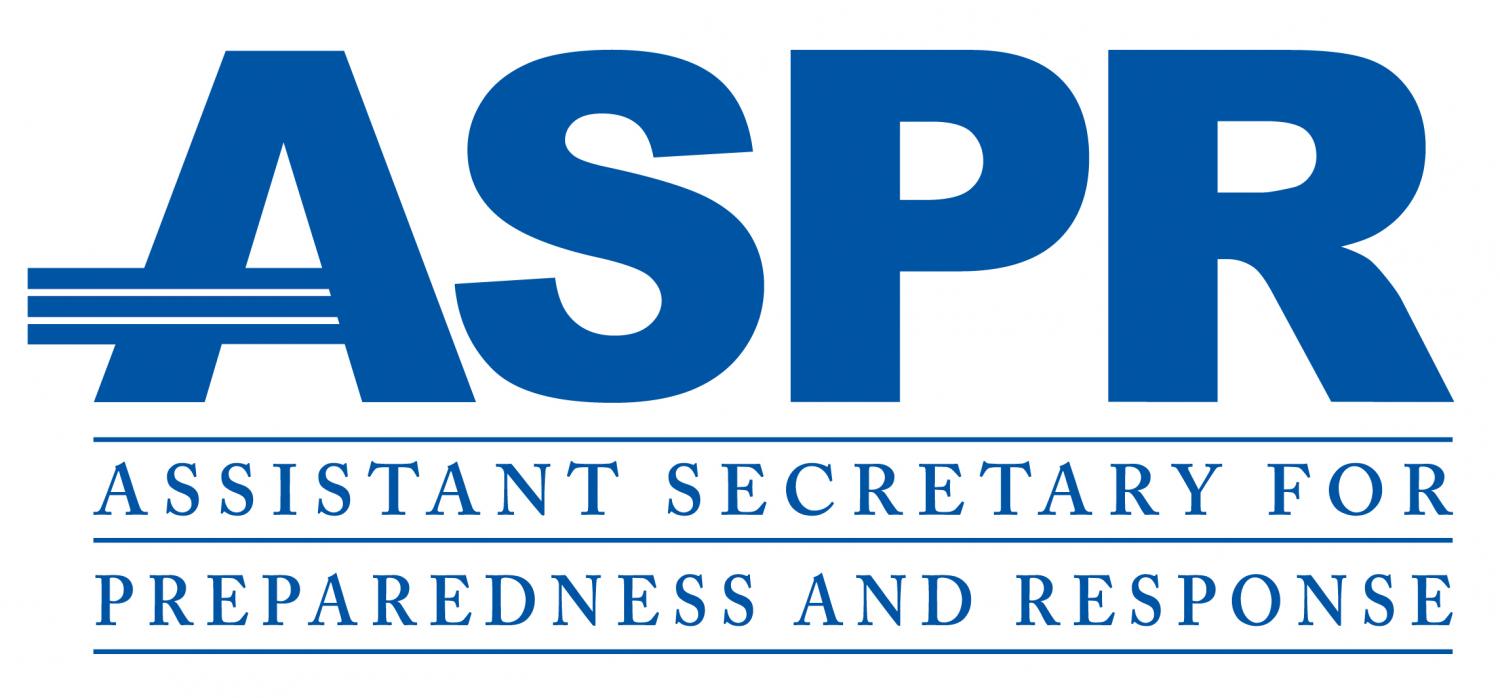 History of Assistant Secretary of Preparedness & Response Programs:
Healthcare Coalitions established since 2012*. Networks of public and private organizations that partner together to conduct planning, training, and preparedness within a state building that covers the area’s overall capacity. 
National Healthcare Preparedness Programs Workforce                     Capacity Activities. Involves two leadership courses and materials for education.
Regional Disaster Health Response System. Addresses gaps in regional health care delivery during disasters. Unifies existing assets within states and across regions. 
Pediatric Disaster Care Centers of Excellence.  Two pilot sites intended to define the delivery of pediatric clinical care when existing systems are stressed or overwhelmed. 
*HCCs were not implemented in current form until 2017.
History of ASPR Programs Continued:
National Emergency Tele-Critical Care Network and the National Emergency Telemedicine Network. The National Emergency Telemedicine Network is comprised of a cloud-based, low-resource, stand-alone health information management system for the creation and coordination of flexible and extendable “virtual critical care wards.”
National Special Pathogen System that builds on the Regional Ebola Treatment Network developed in 2014-2015. Includes components of a tiered regional system for special pathogen identification, treatment, and research. 
ASPR COVID-19 Recovery Unit. A Recovery Unit was initiated in all ten HHS/FEMA regions based on the 10 regional cities.
History of ASPR Programs Continued:
ASPR Regional Personnel. Staff include the Field Project Officers, Regional Administrators, Regional Emergency Coordinators, Incident Management Teams, Regional Medical Countermeasures Advisors, Continuity of Operations Program staff, MRC Regional Liaisons, Recovery Field Coordinators and Regional Information Managers.
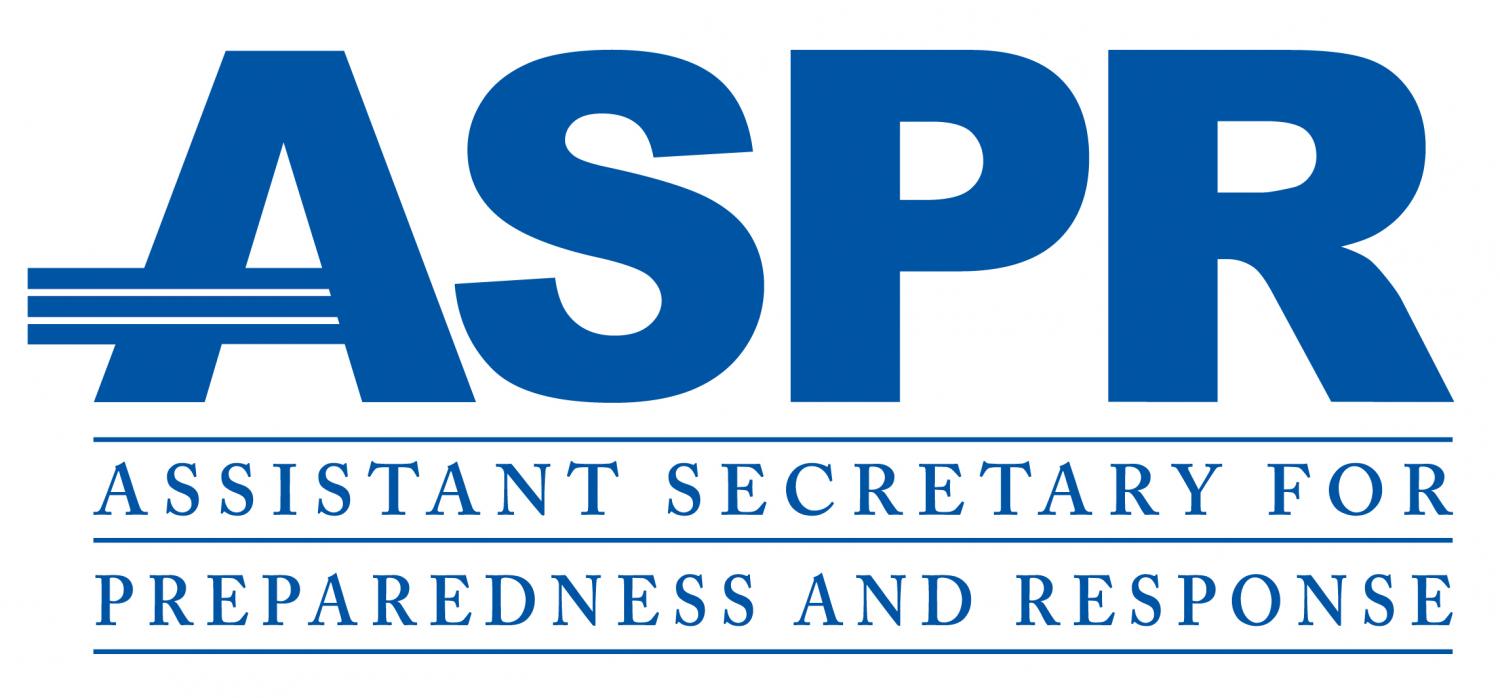 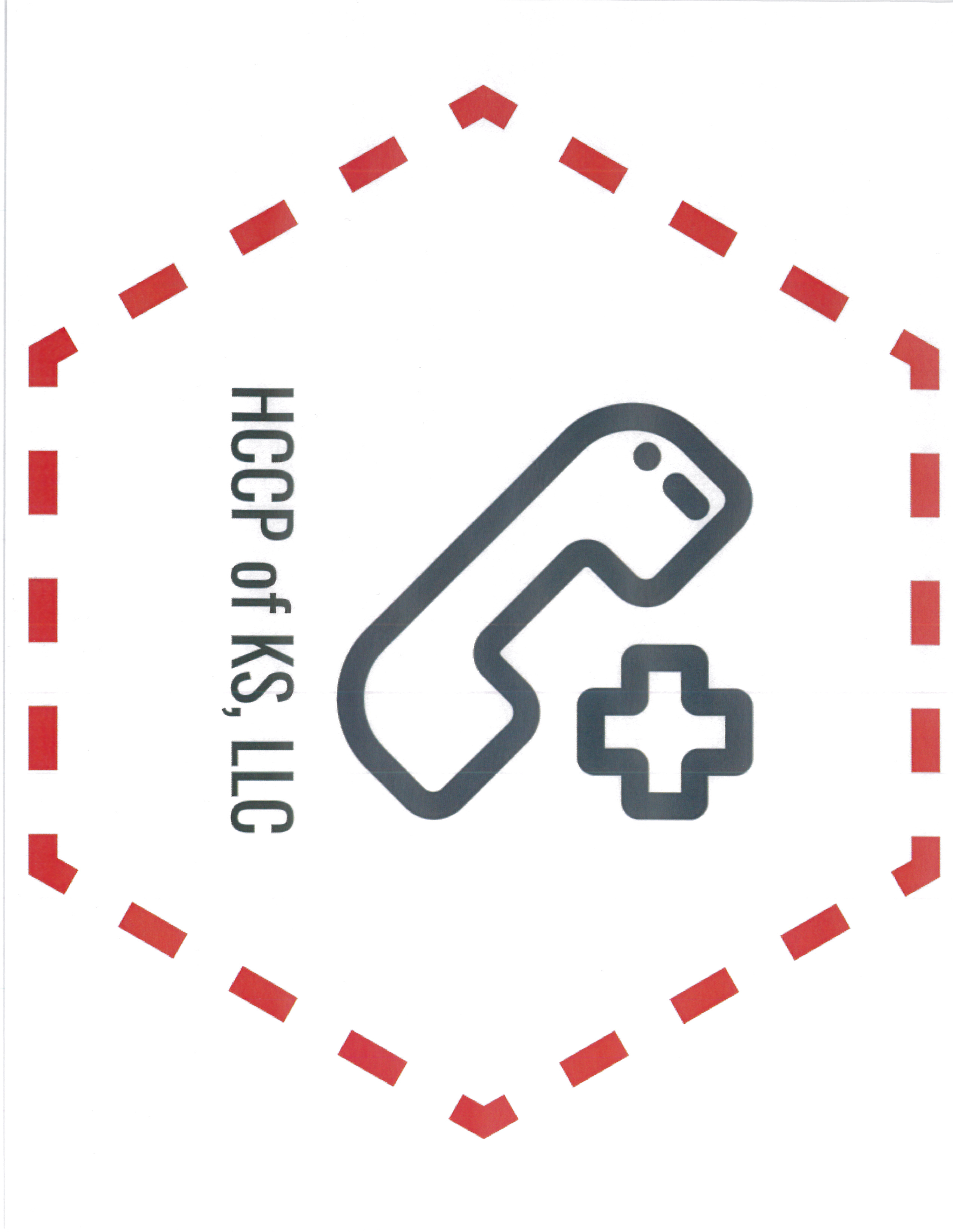 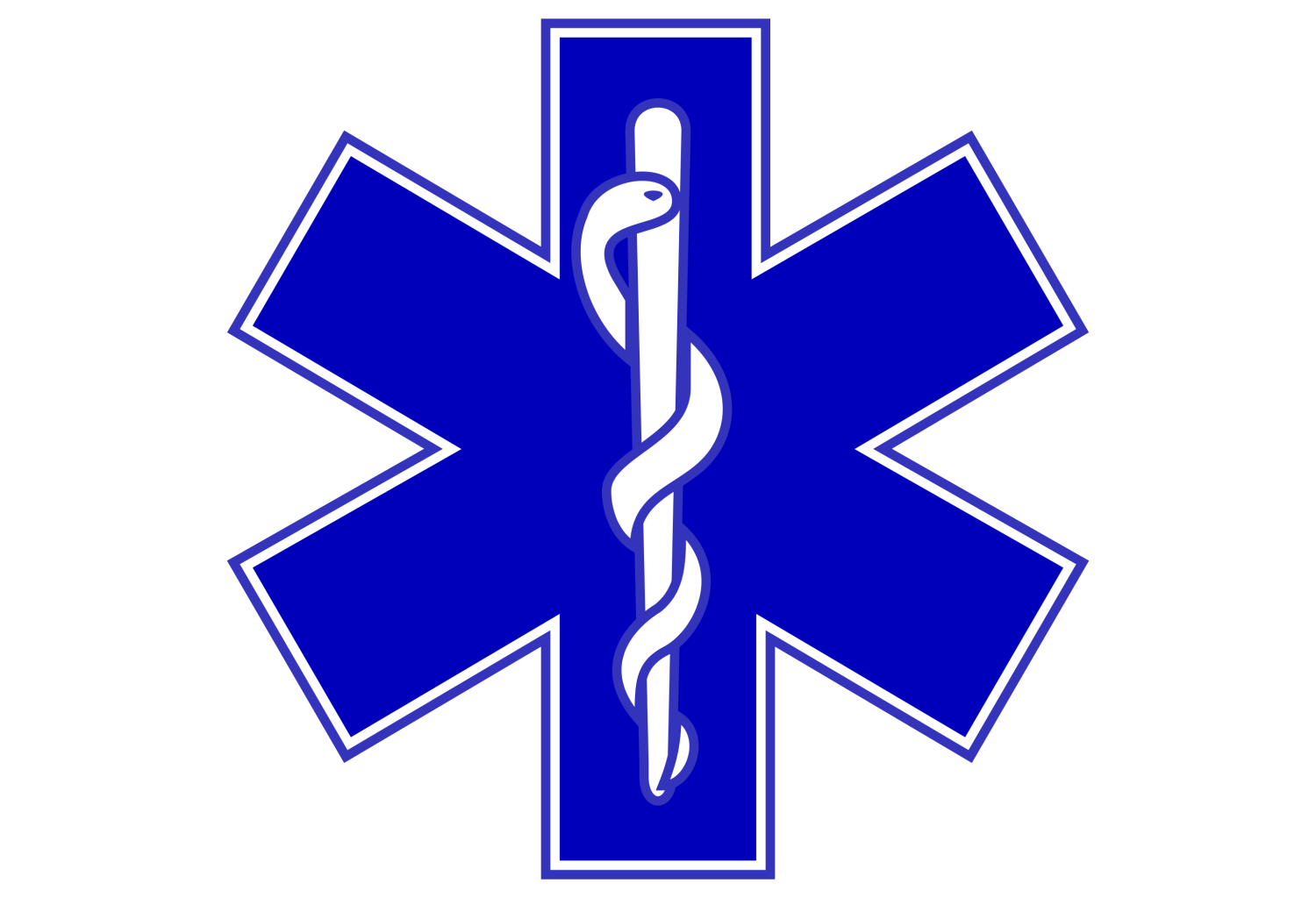 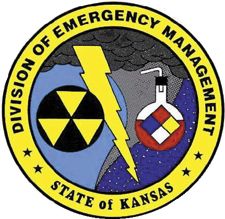 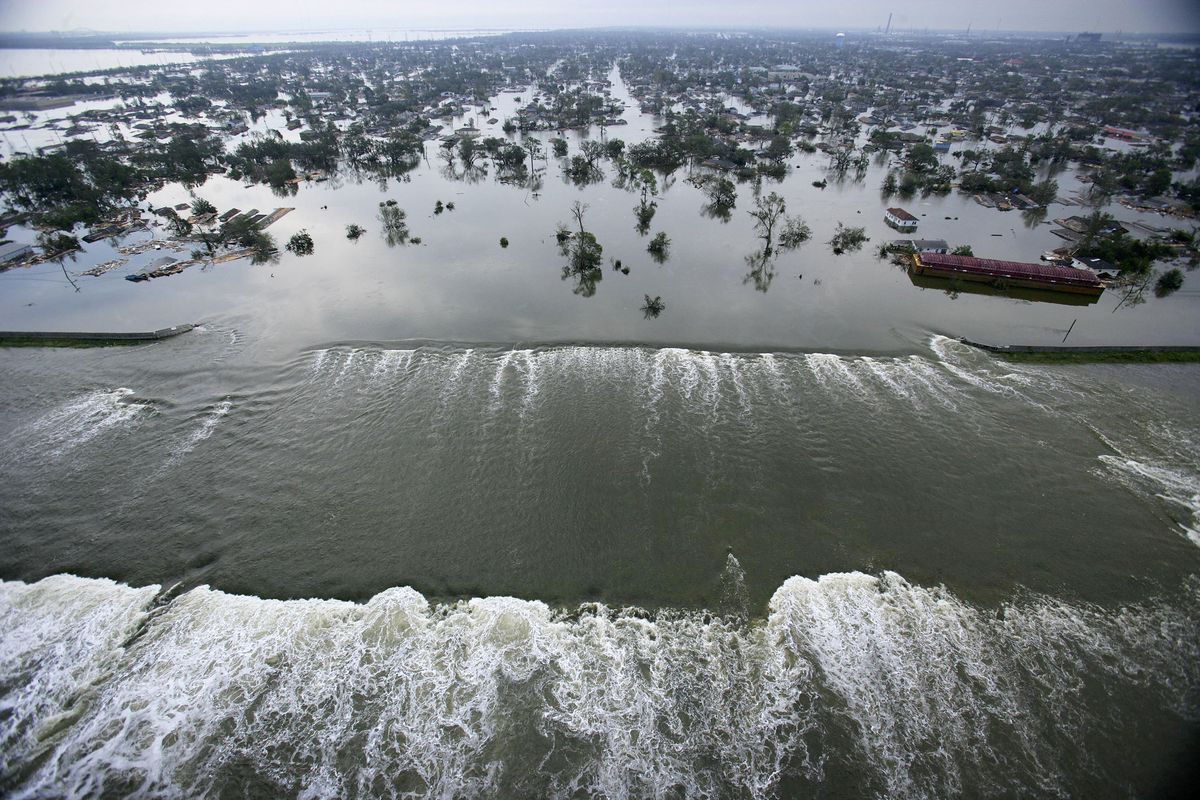 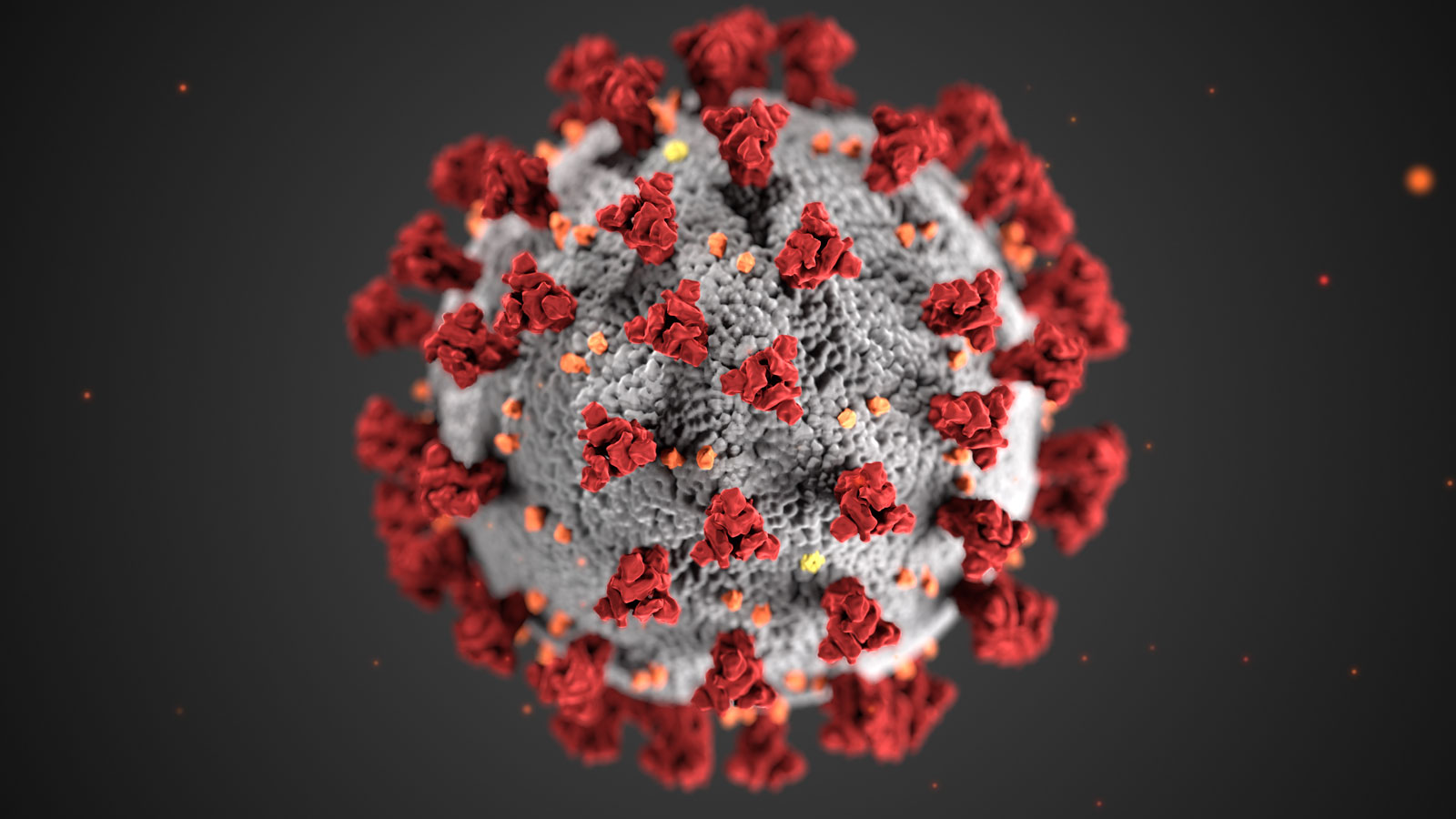 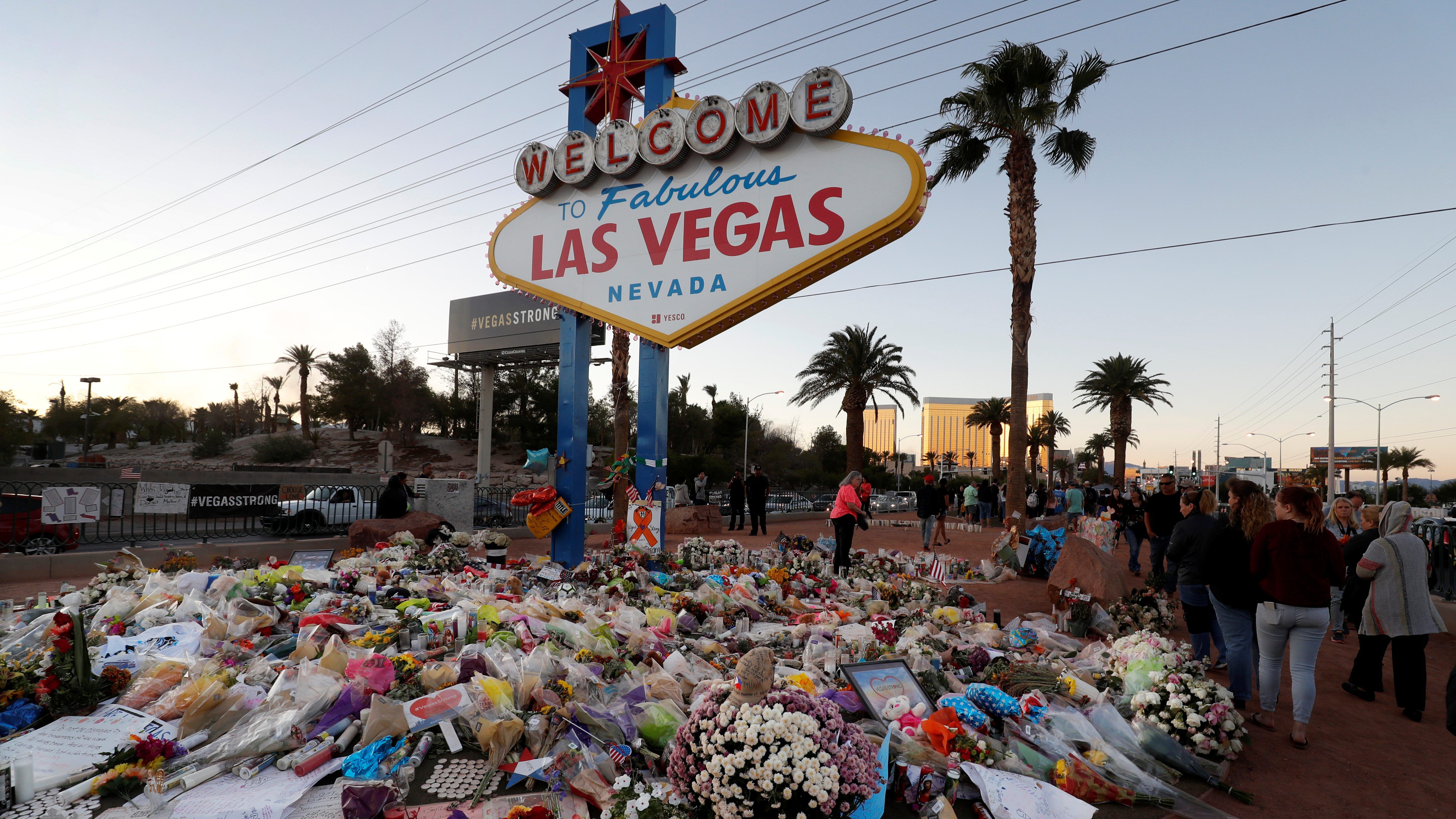 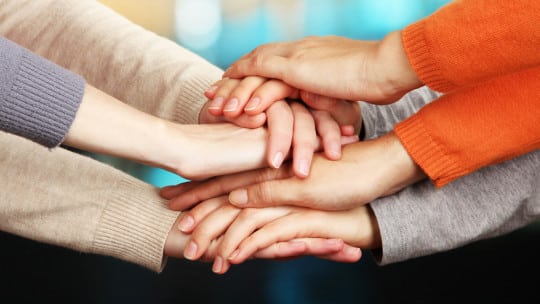 2019-2020                      EMS and Emergency Management along with hospitals and public health comprise “Four Core” of Kansas HCCs.
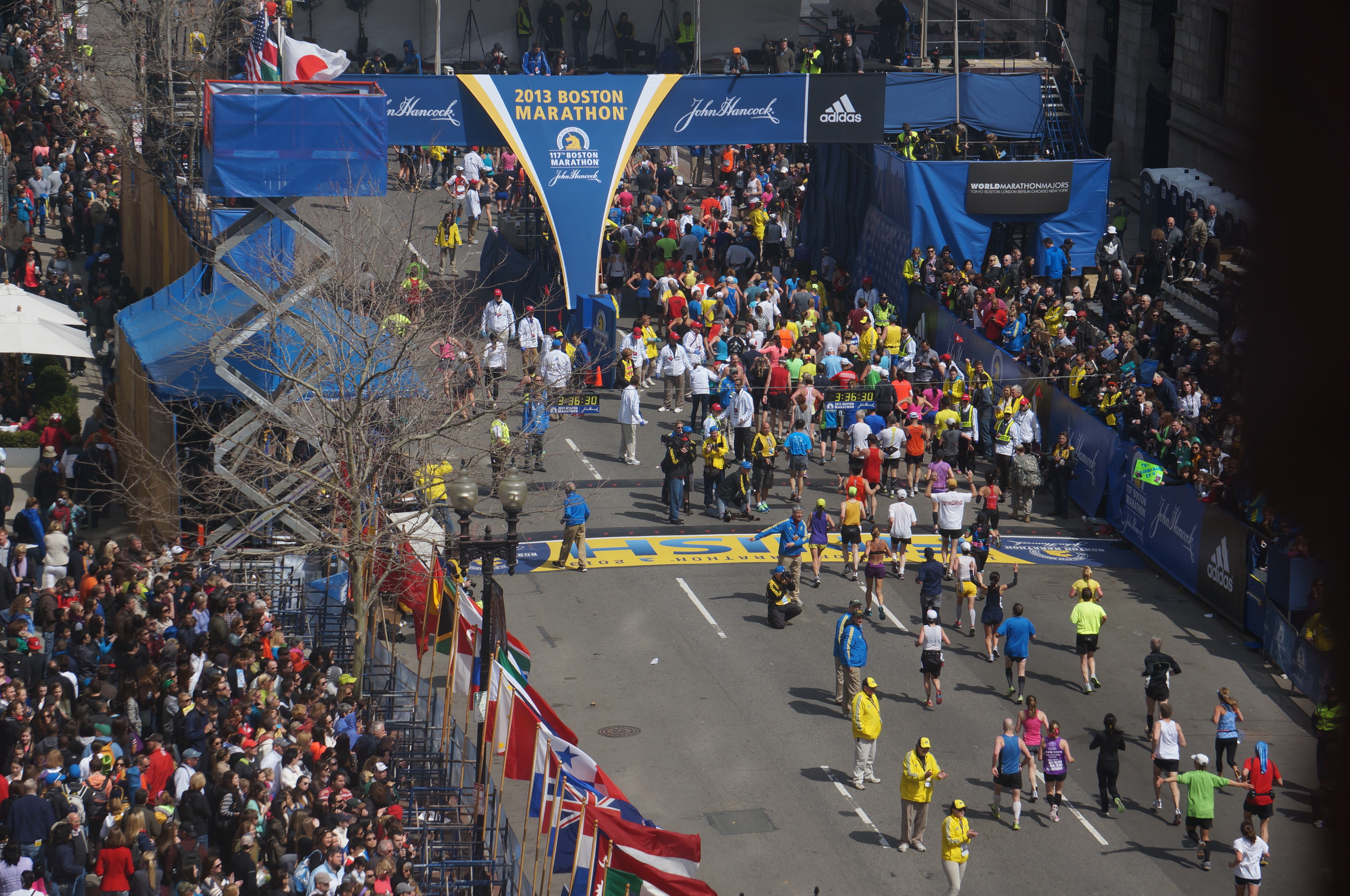 2019
Healthcare Coalition Partners of KS, LLC is established thereby uniting all Kansas coalitions.
2006
Pandemic and All-Hazards Preparedness Act (PAHPA)
Office of the Assistant Secretary for Preparedness and Response (ASPR), NBHPP was changed to the Hospital Preparedness Program (HPP)
2018                      A Framework for Healthcare Disaster Resilience: A View to the Future
2017
Healthcare Coalitions in their current format “officially” begin in Kansas.
2019
COVID 19 Pandemic reaches the United States
2015 -16
A National Blue Print for Bio Defense

A National Trauma Care System
2019
2019
2020
2006
2015
2017
2018
Michelle Weis,                                              Saline County Emergency Manager
“The Healthcare Coalition creates an environment for information sharing and networking. These relationships and resources allow emergency                                 managers and healthcare                                    facilities to have confidence in                                         each entity’s role in a disaster,                                 making their communities safer,                           healthier, and more resilient.”
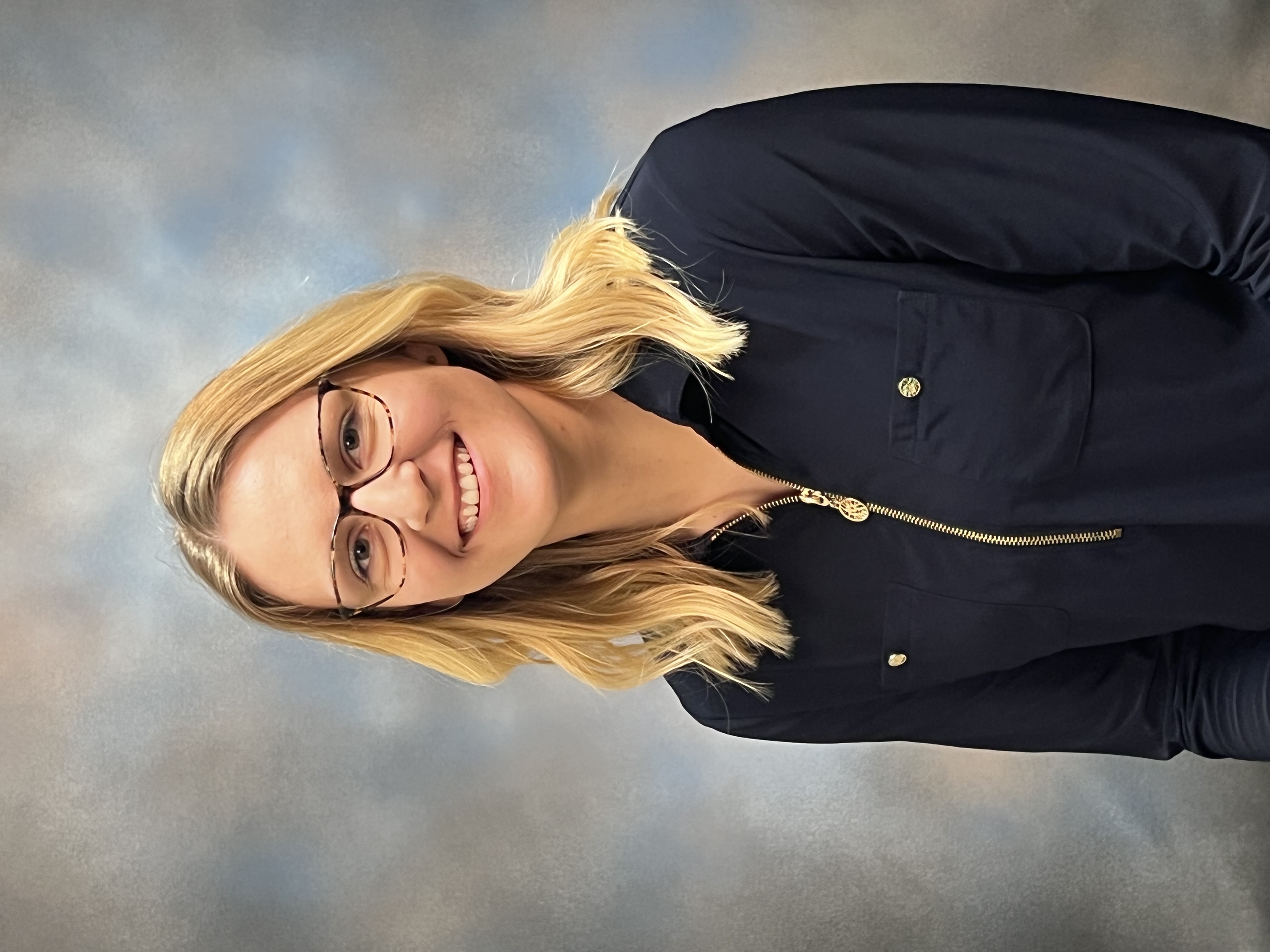 Building Together
Using a medium of your choice, create or draw an object or a symbol that resembles how you have witnessed healthcare organizations working together in the past or how you would like to see them work together in the future. (Be prepared to share with the group.)
A Historical Perspective:
With Healthcare Coalitions now organized, on-going funding focuses on enabling each coalition to be prepared for effective healthcare response by optimizing their membership, as well as population and geographic coverage.
2017 - Future
2012 - 2016
2002 - 2011
Fun Facts: The word, “LEGO” is not a noun, as per the LEGO Group. “LEGO” is an adjective, as in LEGO bricks.  The plural of LEGO is LEGO.

As a table define the following: LEGO is a fusion of the two Danish words, “leg”         and “godt”          

This is what HCCs are to do,
(Tables with the right answer receive 
		20 extra LEGO Bucks.)
good.
play
“Play Good.”
Healthcare Coalitions
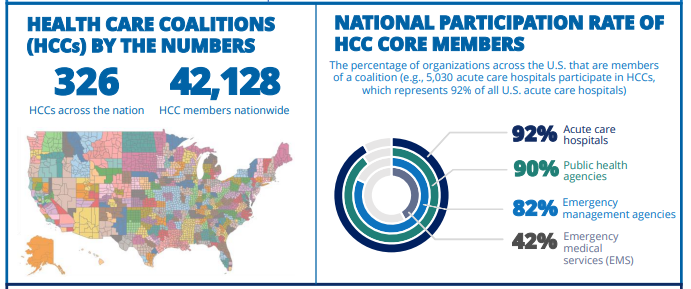 [Speaker Notes: As of 2020, there were 326 HCCs across the nation and 42,128 members.]
Kansas is in Region 7 with                     Angela Krutsinger as the                     Federal Project Officer
Behavioral & Mental Health Ctrs.
Outpatient Facilities
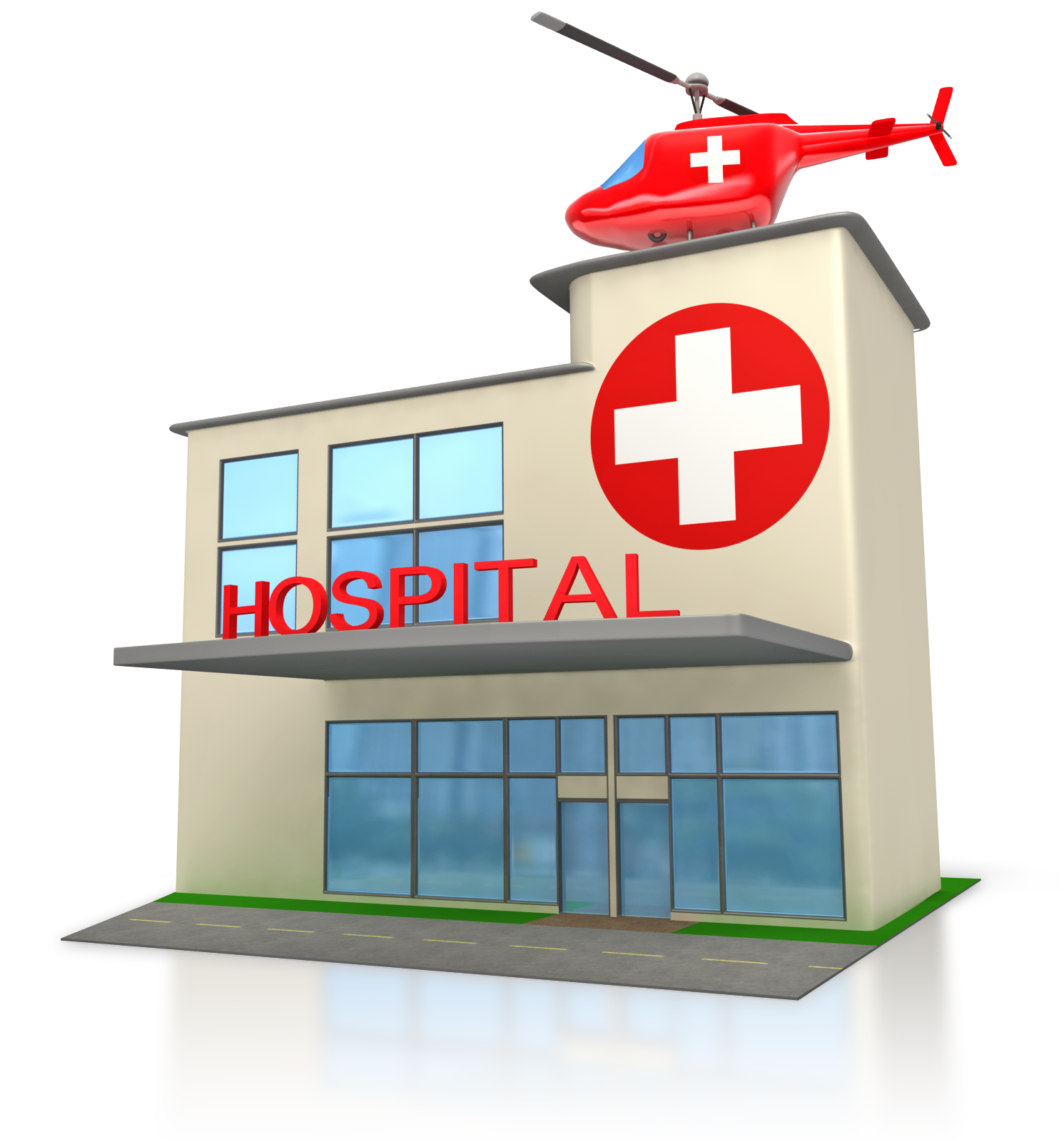 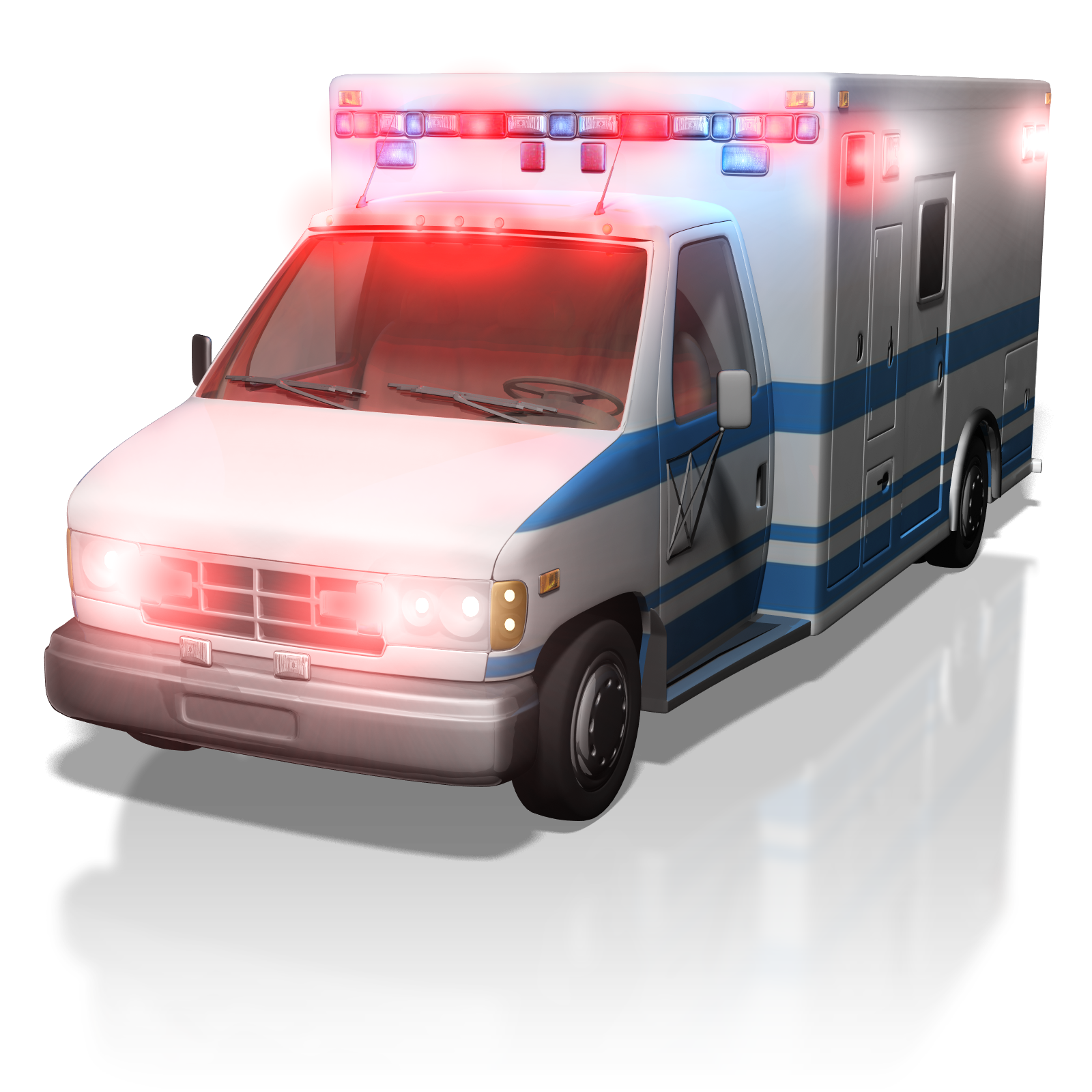 Long Term Care
Skilled Nursing
Hospice Care
Home Health Agencies
Healthcare Coalition
(HCC)
Community Partners:
 - Schools
 - Non-profit 
 - Volunteers
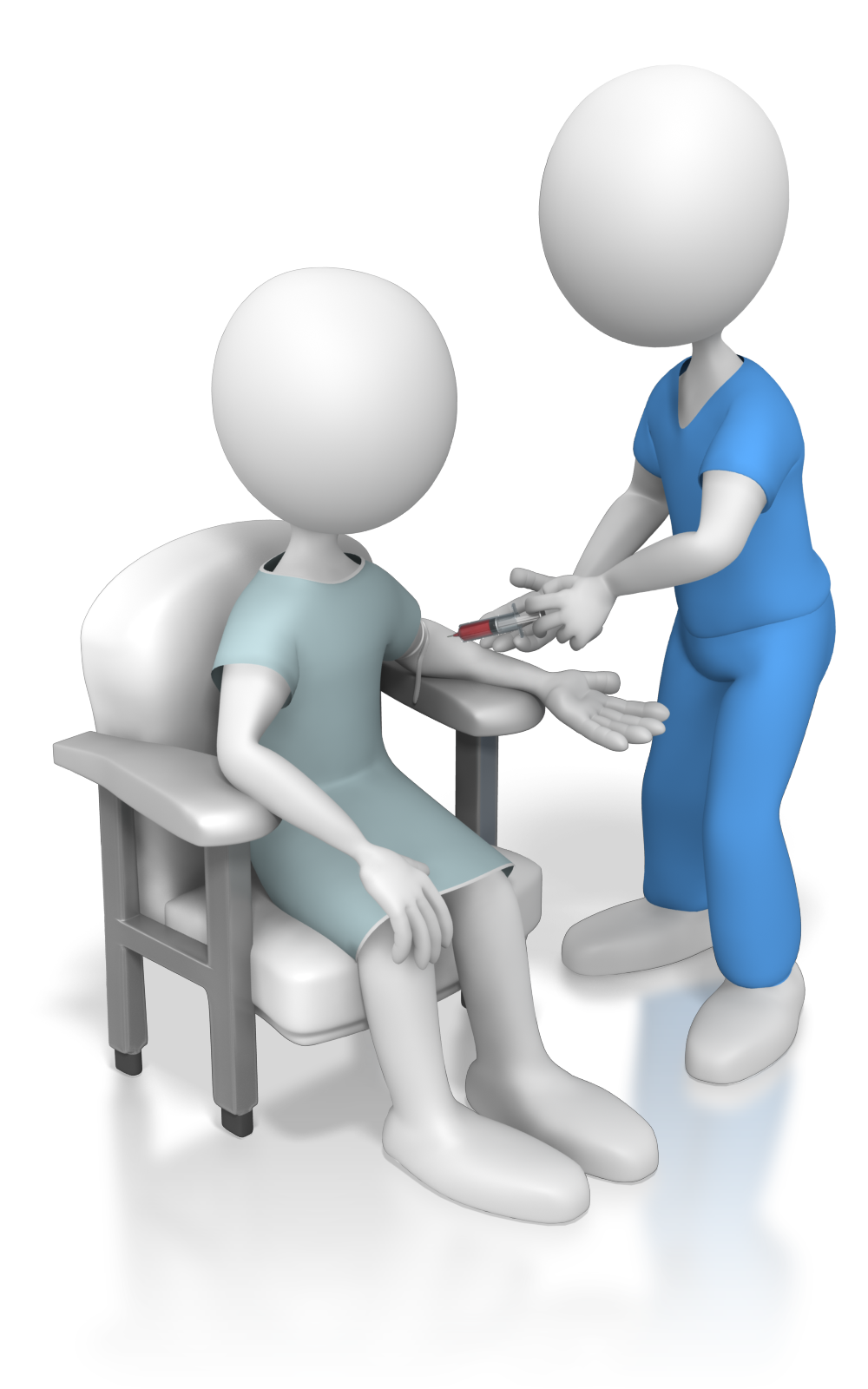 Health Centers
Rural Health Ctrs.
Community Health Ctrs.
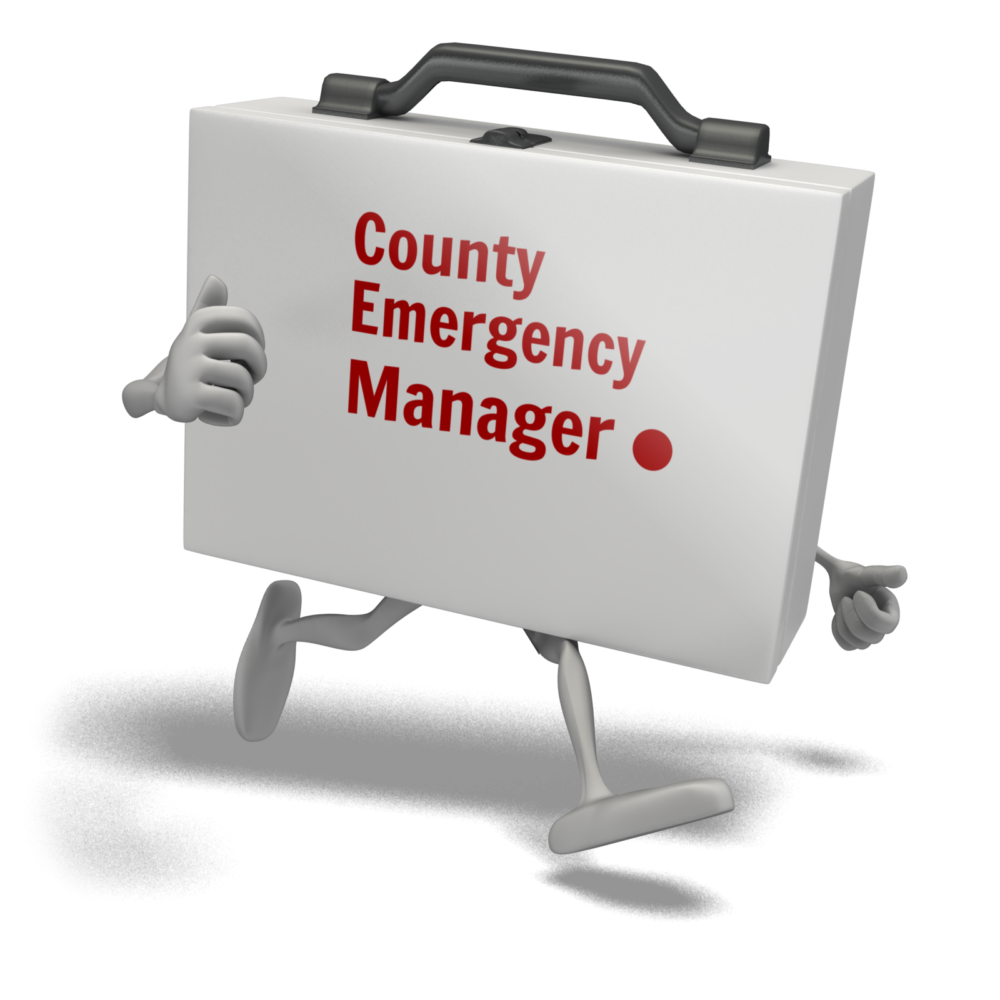 Local Government
Elected Officials, Fire Depts., Police
Physicians
Primary Care & Specialists
[Speaker Notes: Emphasize the 4 Core groups.]
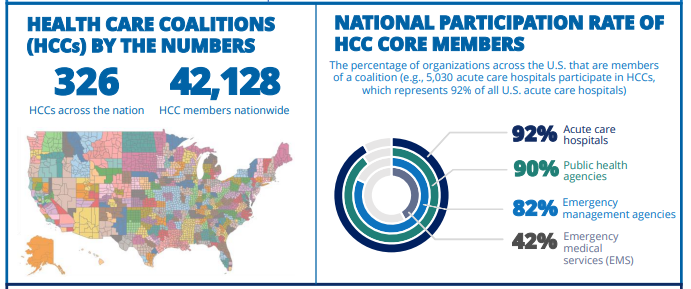 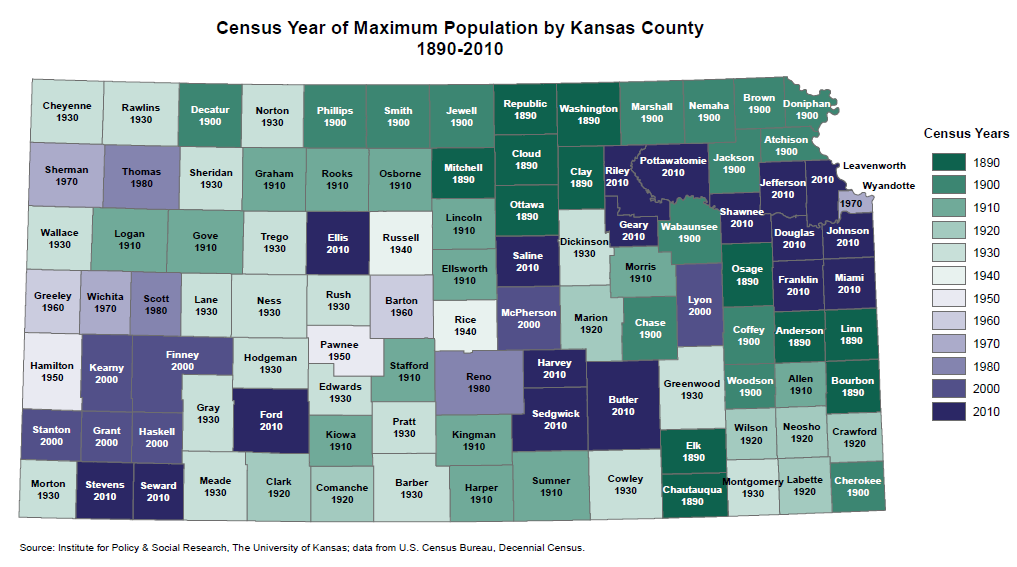 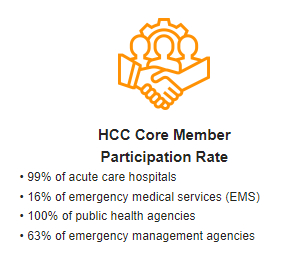 [Speaker Notes: Click for additional statistics on Kansas participation. 
99% of acute care hospitals, 16% of EMS, 100% of Public Health Agencies and 63% of Emergency Mgmt. Agencies.]
KS HCC Boundaries
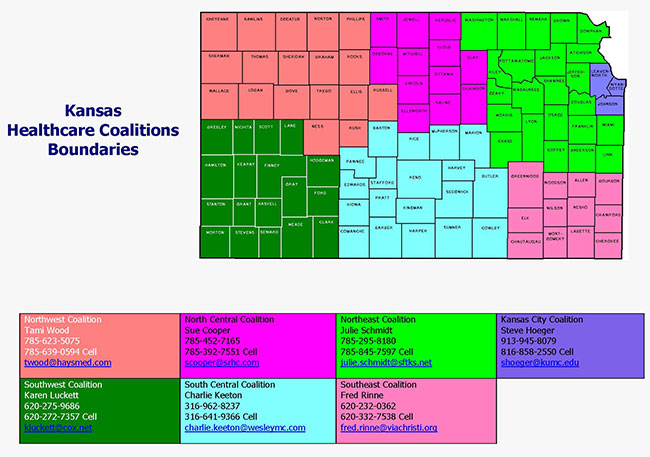 [Speaker Notes: These boundaries are annually reviewed for effectiveness to response. Do you have any challenges with the current boundaries as identified?]
Kansas Healthcare Coalitions & Readiness& Response Coordinators:
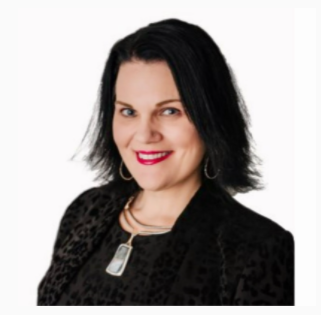 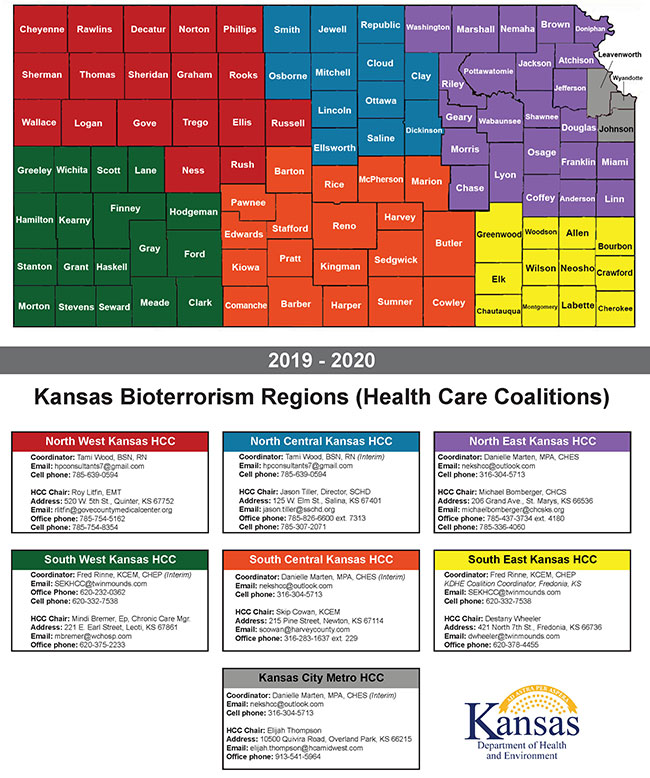 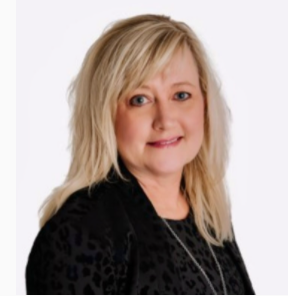 Danielle Marten              Co-Owner &  NE RRC
Jonathon Blackburn            NW RRC
Tami Wood
Co-Owner &
NC RRC
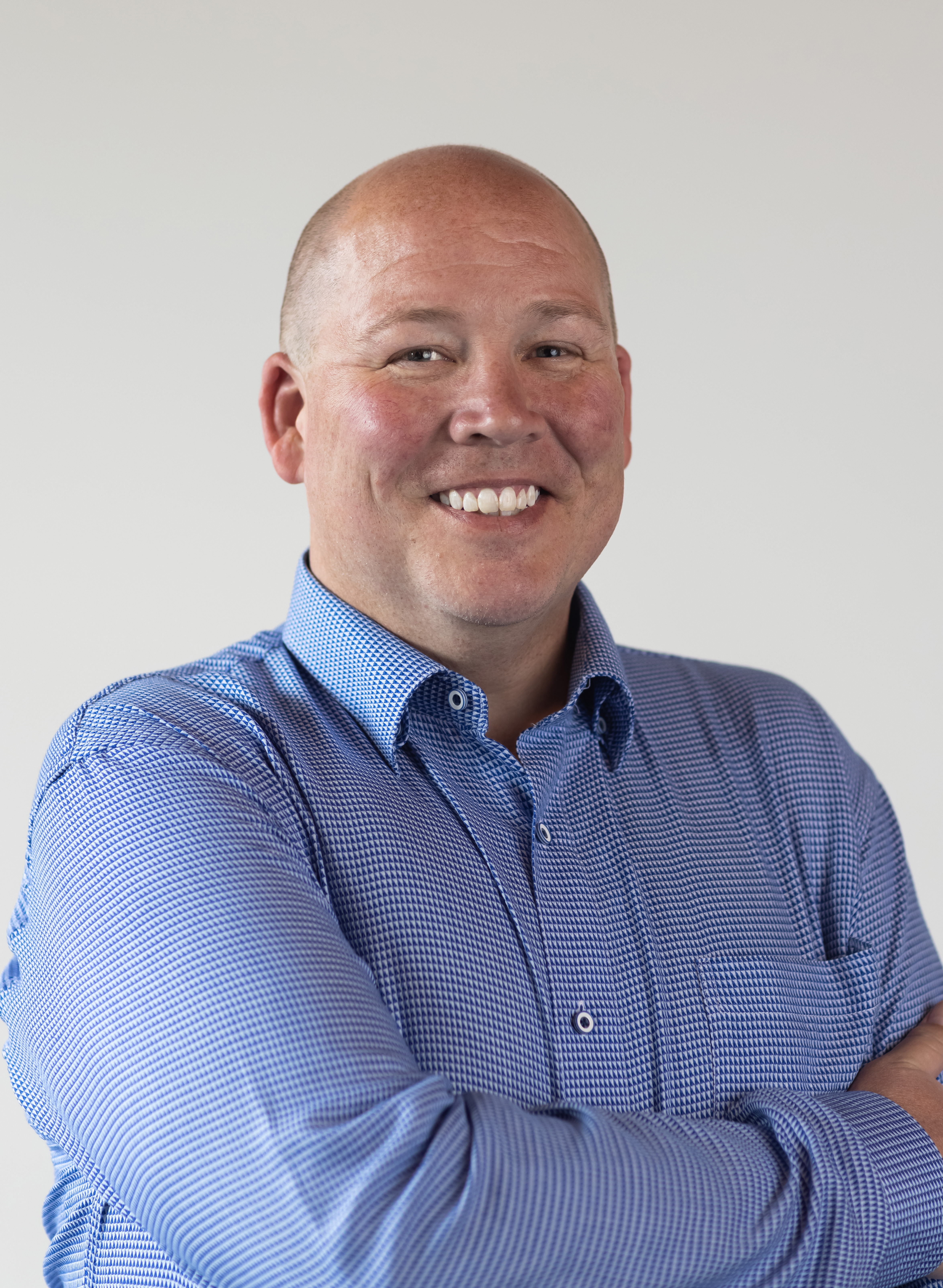 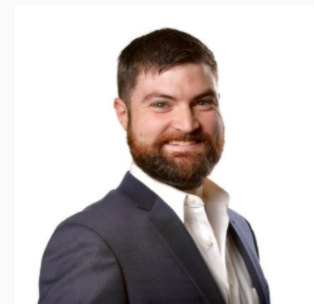 Andrew Conyers
Metro RRC
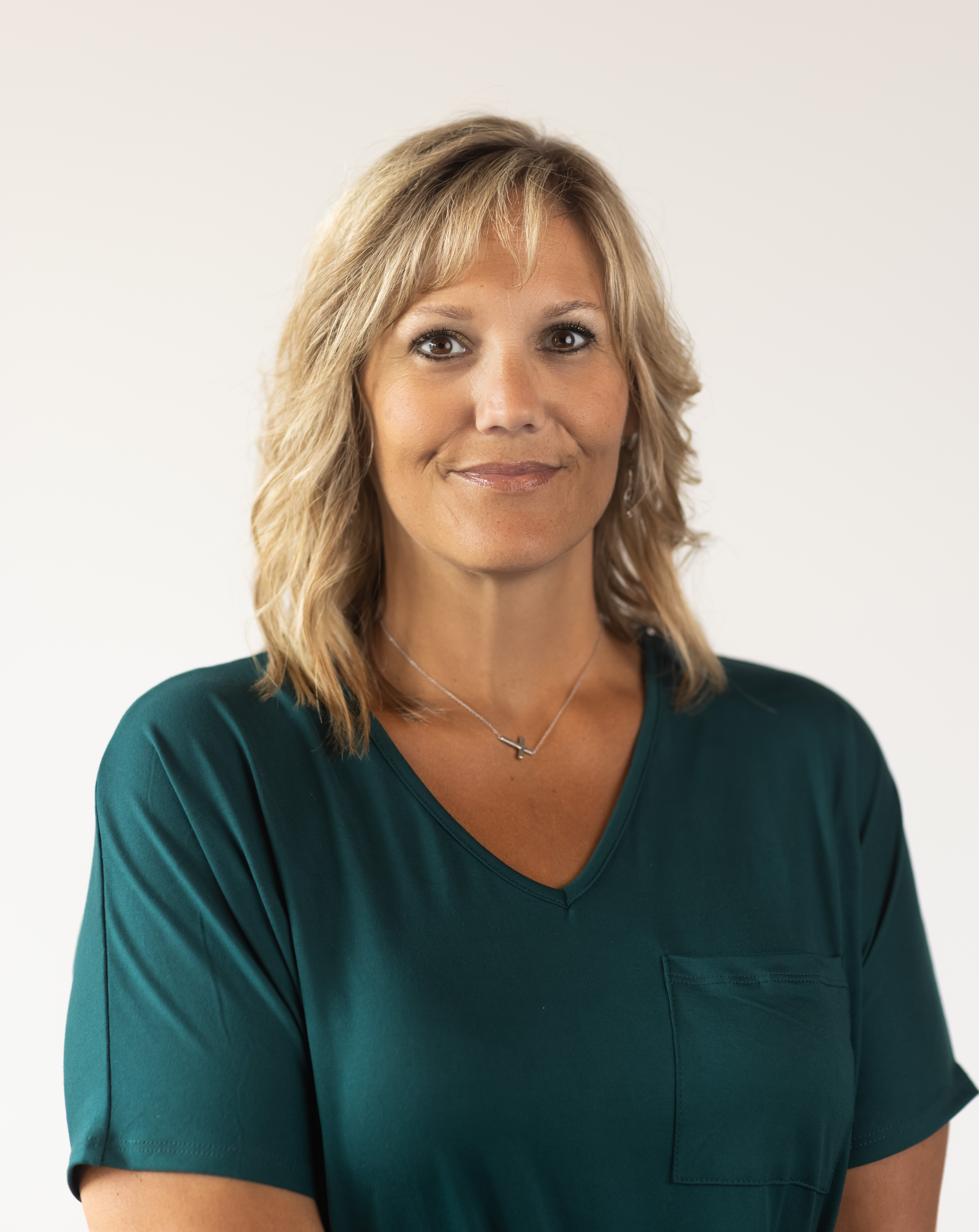 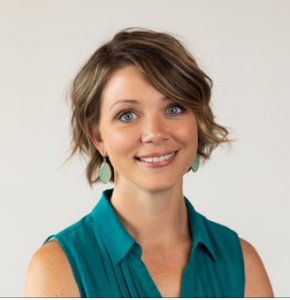 Jonathon Blackburn & Mindi Bremer
SE RRC’s
Jaime McHugh
SC RRC
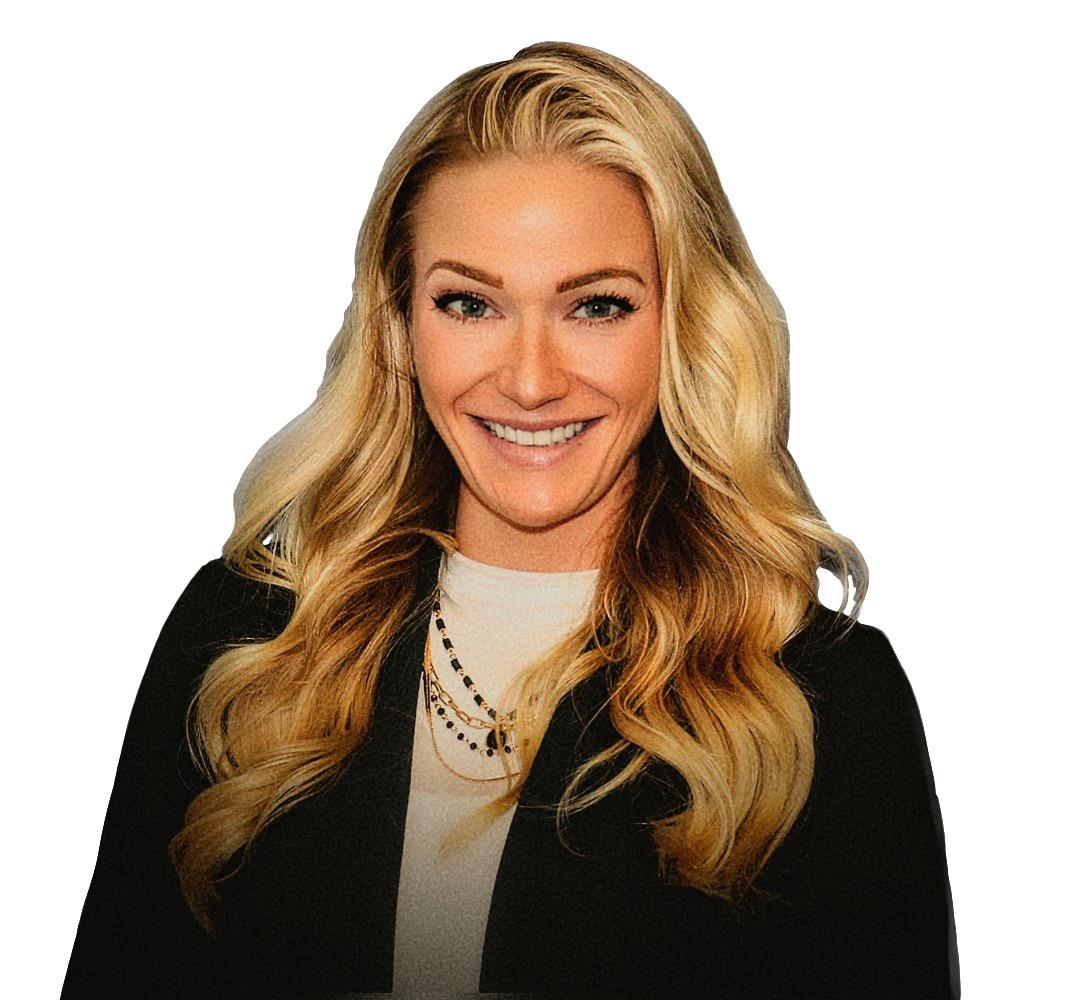 Destany Wheeler             SE RRC
Healthcare Coalitions
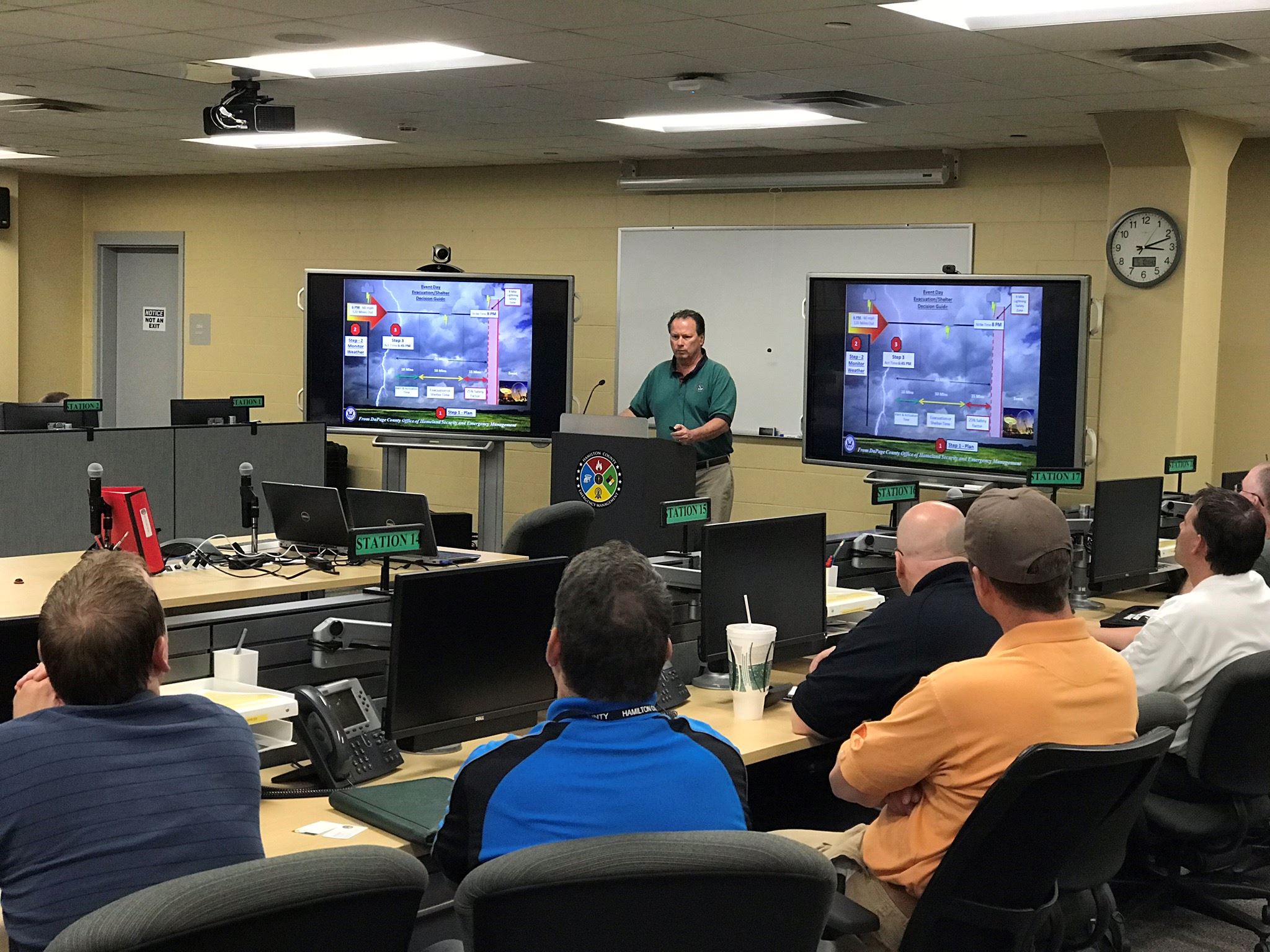 Each Coalition is governed by an elected  Executive Committee that includes a Clinical Advisor(s) and the Readiness & Response Coordinator.
Additional resource personnel are at times identified to assist HCCs (e.g. Infection Prevention Specialists).
Each HCC has a lead or co-lead hospitals. 
HCCs are comprised of the four core members: Public Health, Hospitals, EMS and Emergency Management along with other additional member types.
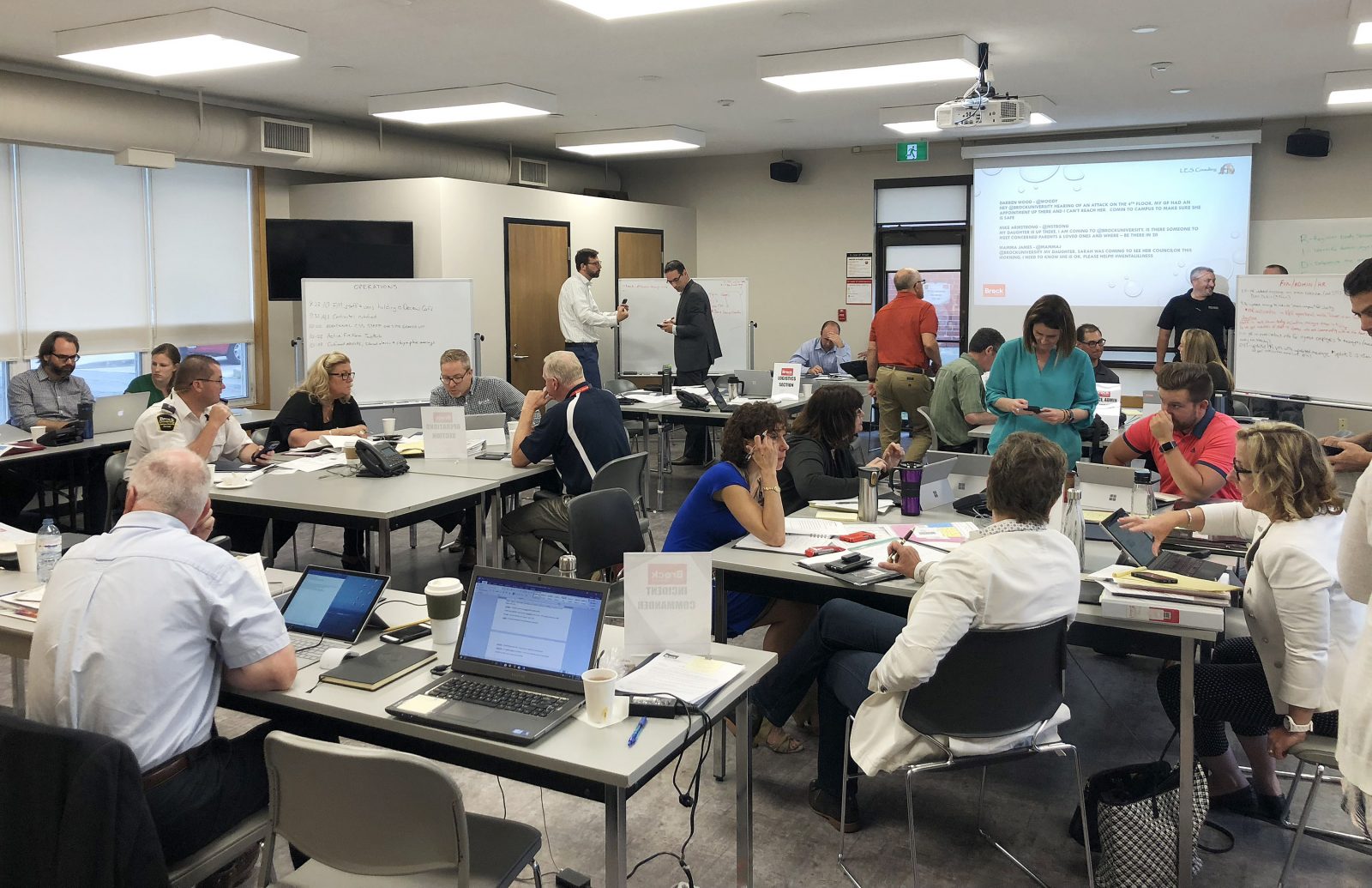 Additional Member Types Include:
Behavioral health services and organizations
Community Emergency Response Team (CERT) and Medical Reserve Corps (MRC)
 Dialysis centers and regional Centers for Medicare and Medicaid Services (CMS)-funded end-stage renal disease (ESRD) networks
 Federal Facilities (e.g., U.S. Department of Veterans Affairs (VA) Medical Centers,    Indian Health Service Facilities, military treatment facilities)
 Home Health agencies (including home and community-based services)
Infrastructure companies (e.g., utility and communication companies)
Jurisdictional partners, including cities, counties, and tribes
Local chapters of health care professional organizations (e.g., medical society, professional society, hospital association)
Local public safety agencies (e.g., law enforcement and fire services)
Medical and device manufacturers and distributors
Additional Member Types Continued:
Non-governmental organizations (e.g., American Red Cross, voluntary organizations active in disasters, amateur radio operators, etc.)
Outpatient health care deliver (e.g., ambulatory care, clinics, community and tribal health centers, Federally Qualified Health Centers (FQHCs), urgent care centers, freestanding emergency rooms, stand-alone surgery centers)
Primary Care Providers, including pediatric and women’s health care providers
Schools and universities, including academic medical centers
Skilled nursing, nursing, and long-term care facilities
Support service providers (e.g., clinical laboratories, pharmacies, radiology, blood banks, poison control centers)
Other (e.g., childcare services, dental clinics, social work services, faith-based organizations)
Collaborating State Agencies often in HCCs:
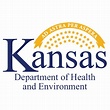 Kansas Department of Health & Environment

	Kansas Homeland Security

	Kansas Hospital Association
             
             Kansas National Guard

	Kansas Department for Aging and Disability 	Services (KDADS)

	FEMA (Kansas Office)
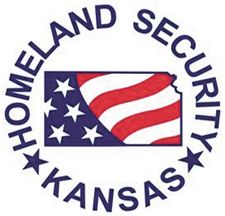 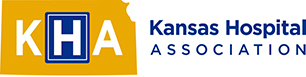 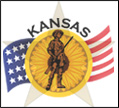 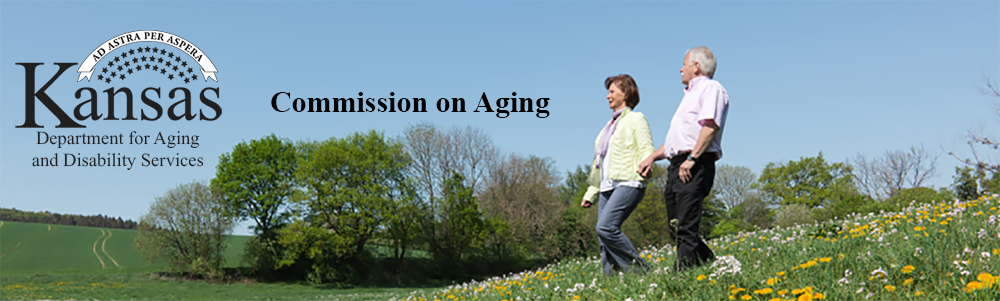 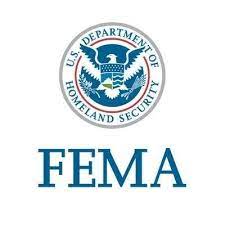 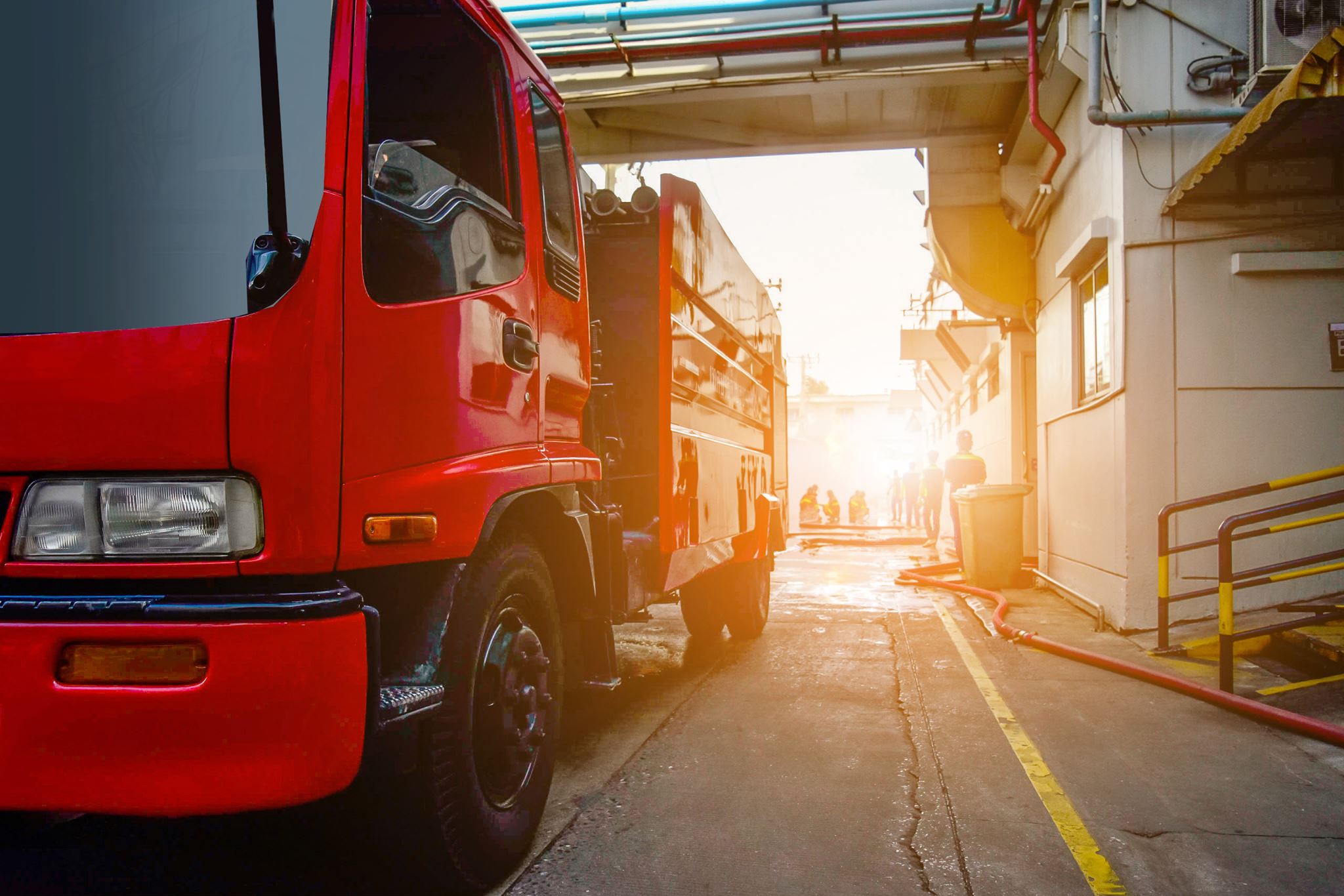 Emergency Support Functions involved in HCCs:
ESF #1 - Transportation and Infrastructure
ESF #2 - Communications
ESF #3 - Public Works and Engineering
ESF #4 - Fire Service
ESF #5 - Emergency Management
ESF #6 - Mass Care, Housing and Human Services
ESF #7 - Resource Support
ESF #8 - Health and Medical Services
ESF #9 - Urban Search and Rescue
ESF #10 - Oil and Hazardous Material Response
ESF #11 - Agriculture and Natural Resources
ESF #12 - Energy
ESF #13 - Public Safety and Security
ESF #14 - Recovery and Mitigation
ESF #15 - External Affairs
(1) Promoting strong relationships and partnerships 
(2) Facilitating communication for improved situational 	awareness 
(3) Identifying hazards and risks 
(4) Prioritizing and addressing gaps through:  
	 - multi-agency planning 
	 - training 
	 - exercising
	 - resource coordination and management
HCCs accomplish their mission by…
Fun Facts: 
 - Six 2X4 LEGO bricks can be combined in more than       million ways. 
 - A column of approximately                  LEGO bricks can reach the moon. 
 - 1,300 LEGO pieces are made per second; 78,000 per minute and 4,680,000 per hour.
915
40 billion
(Table/Participants with the closest correct answers each receive 10 
extra LEGO Bucks for each 
question.)
Healthcare 
Coalitions
101
…ensuring effective emergency healthcare preparedness for Kansas communities.

Module #2
Tabletalk
Scenario
You have been promoted to a new position and am training someone to take over your                                        current job. What is your one
piece of advice you will                                                             give about Emergency                                                       Preparedness? 
Participants should be ready                                                                to share their best advice                                                                 or summary with group.
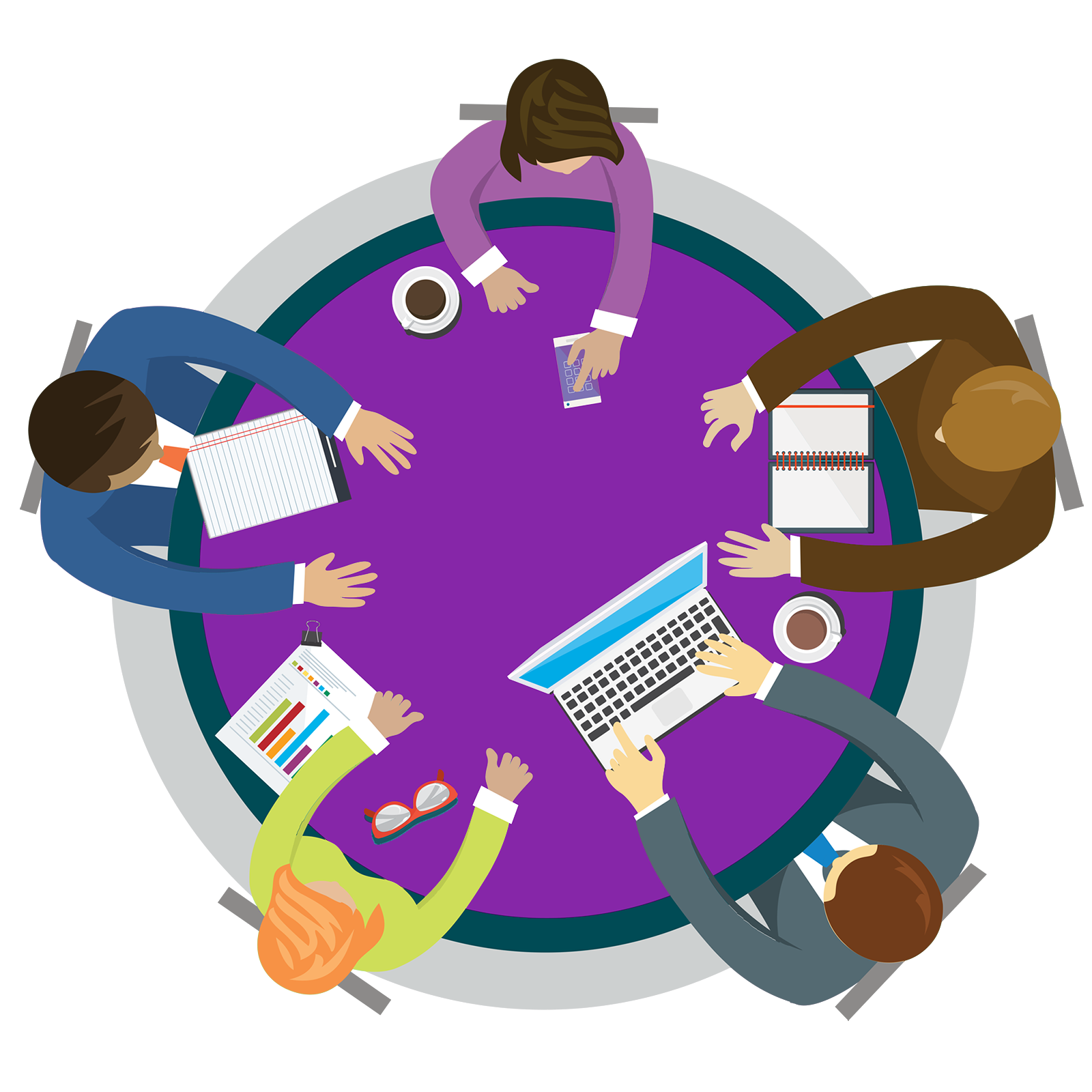 Review of Module #1
In Module #1 
The history of emergency response and emergency preparedness was reviewed.
Why healthcare coalitions have been established.
The location of Kansas coalitions along with the coordinators for each coalition.
Course Objectives, Module #2:

Participants will understand HCC response functions.
Participants will understand the organizational structure of HCCs, their oversight, and the collaboration involved in the HCCs. 
Participants will know the various annual requirements of the HCCs.  
Participants will become familiar with the various sources of funding for HCCs
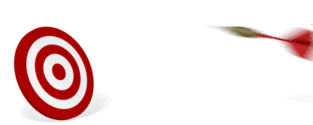 Thoughts from the Metro Kansas City Coalition Coordinator….
Increased activity collaborating with MARC………….
About Healthcare Coalitions…
Module #2
- Response Functions
 - Organizational structure, 
requirements, & collaboration.
 - Sources of Funding
- Gain a Historical Perspective of 
Disaster Response
 - Why coalitions have been established
 - Identify locations of Kansas
 Coalitions and Coordinators
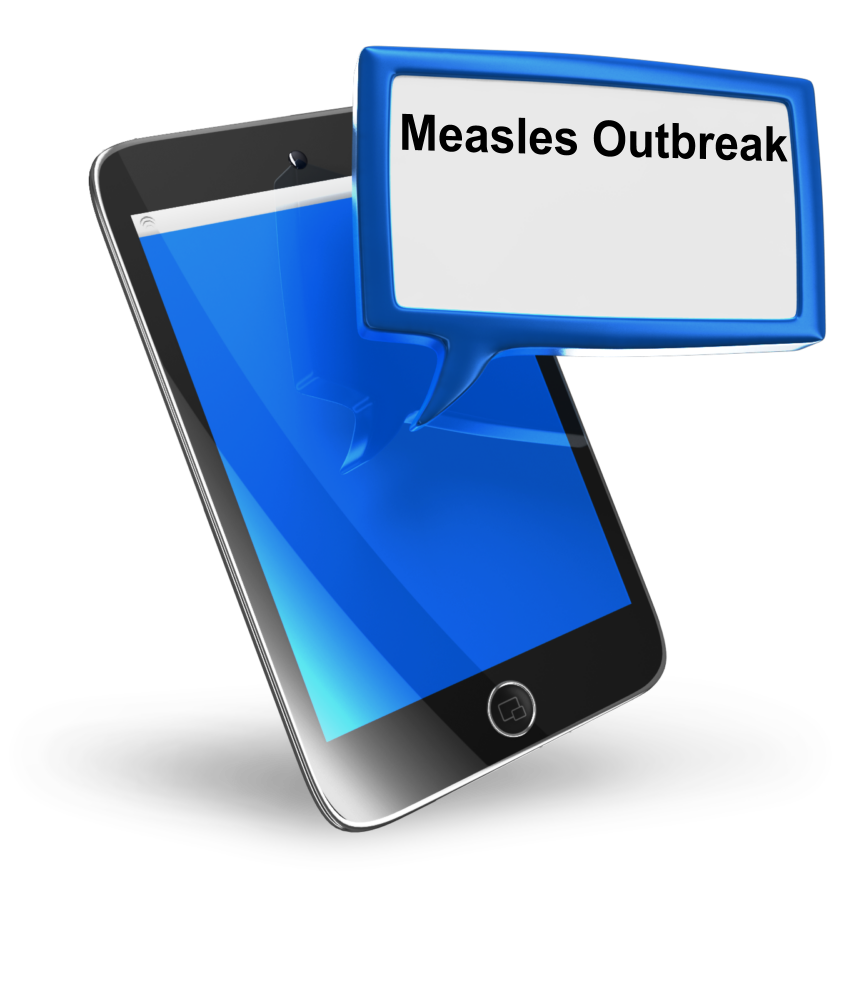 Healthcare Coalitions Response Functions:
Promote Situational Awareness
[Speaker Notes: As we ended our first module, we identified the personnel and agencies involved in HCCs as well as the response functions of HCCs. Let’s look a little deeper into our response functions. As you may know, in some States, HCCs physically respond to emergencies with ambulances, personnel, etc., but in Kansas, our response it intended to support those emergency response agencies through the following functions. 
1. Promote Situational Awareness. How is this accomplished? Communicating to each region as a situation is one that has the potential to expand, communicating up to date information on an emerging situation or any information that may be helpful for partners.]
Healthcare Coalitions Response Functions:
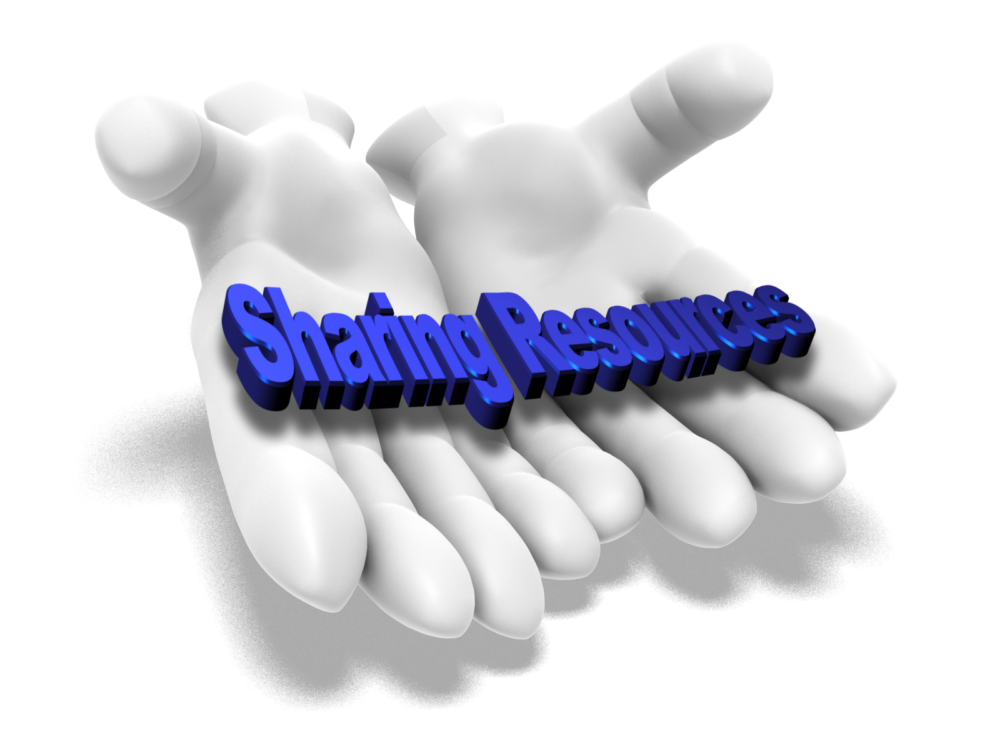 Facilitate Resource Sharing and Coordination
[Speaker Notes: Resource sharing and coordination can be accomplished on a local level, regional level and state level. Locally, HCC members often collaborate as to what type of resources each entity has available and sharing occurs. Regionally, HCC members can go to the website and see what is available in their region and work with their RRC to obtain needed resources. On a state level, members may need to access the COVID Cache via the website, contact their RRC to request assistance from other regions, etc. Resources include not only masks, gloves, isolation gowns, etc., but also professional contacts, subject matter experts, best practices, training/course work, policies/procedures, assistance or even encouragement.]
Healthcare Coalitions Response Functions:
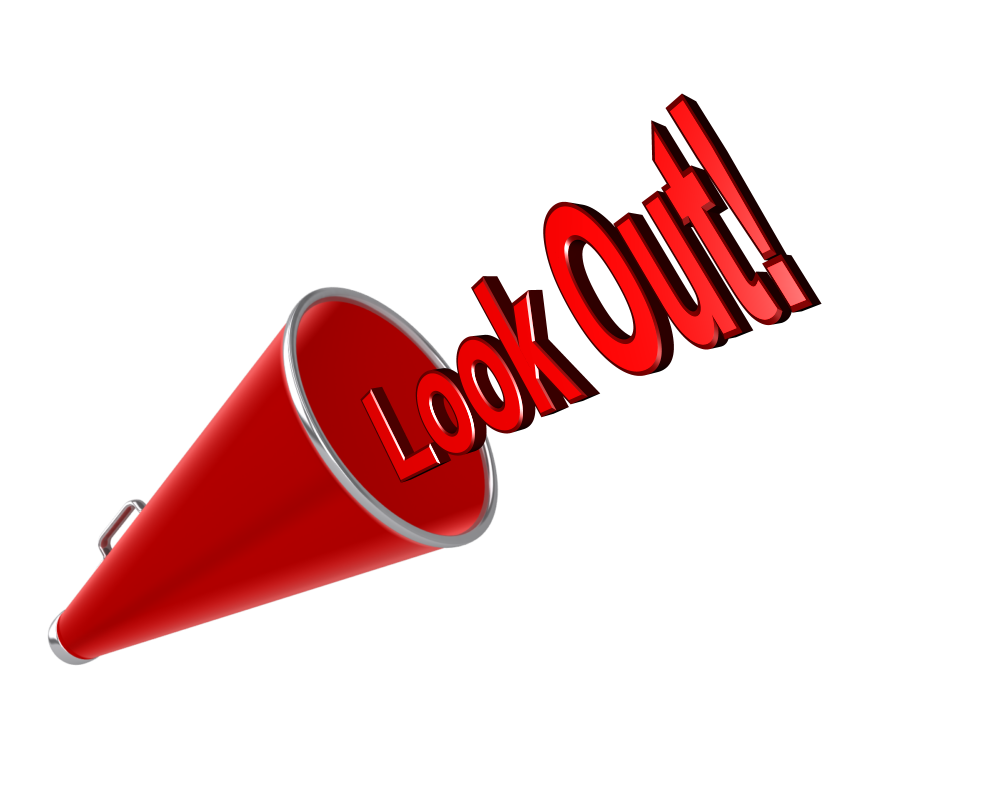 Facilitate Information Sharing via kshcc.com  website, 800MHz radios, calling trees, EM Resource and more.
[Speaker Notes: Ask for ways the HCC could better assist in giving information and what type of information is helpful. EM Resource, INAalert System, KS Health Alert Network, 800MgH radios. How else can the HCC facilitate information sharing?]
Healthcare Coalitions Response Functions:
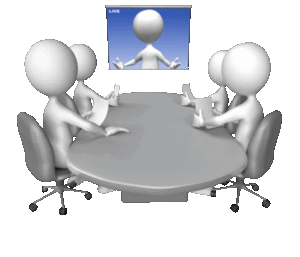 Facilitate  coordination of incident response actions among member organizations.
[Speaker Notes: Should the State EOC not be involved, what means do organizations use within each county to facilitate incident response? How would this transfer to two or more counties? The region?]
Healthcare Coalitions Response Functions:
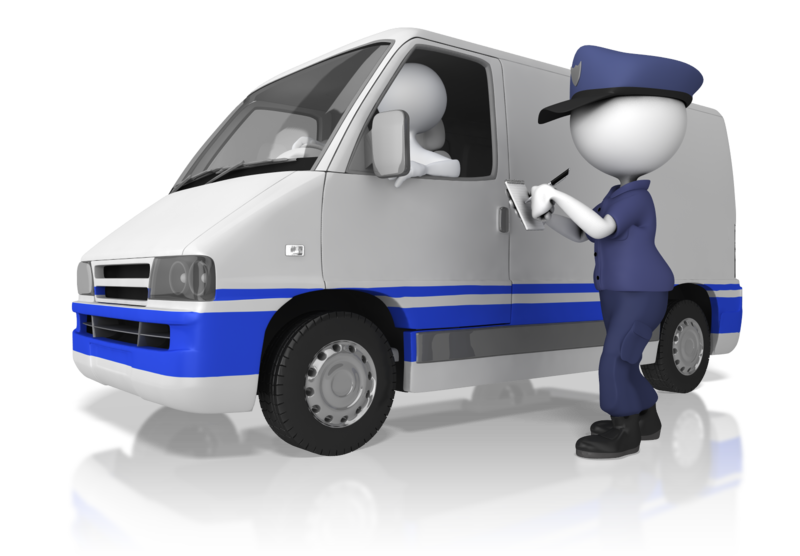 Promote efficient interface of member organizations with jurisdictional authorities
[Speaker Notes: In a healthcare crisis that impacts the entire county, who will need to be at the table? How do you know? How is it decided? What about on a regional level?]
Healthcare Coalitions Response Functions:
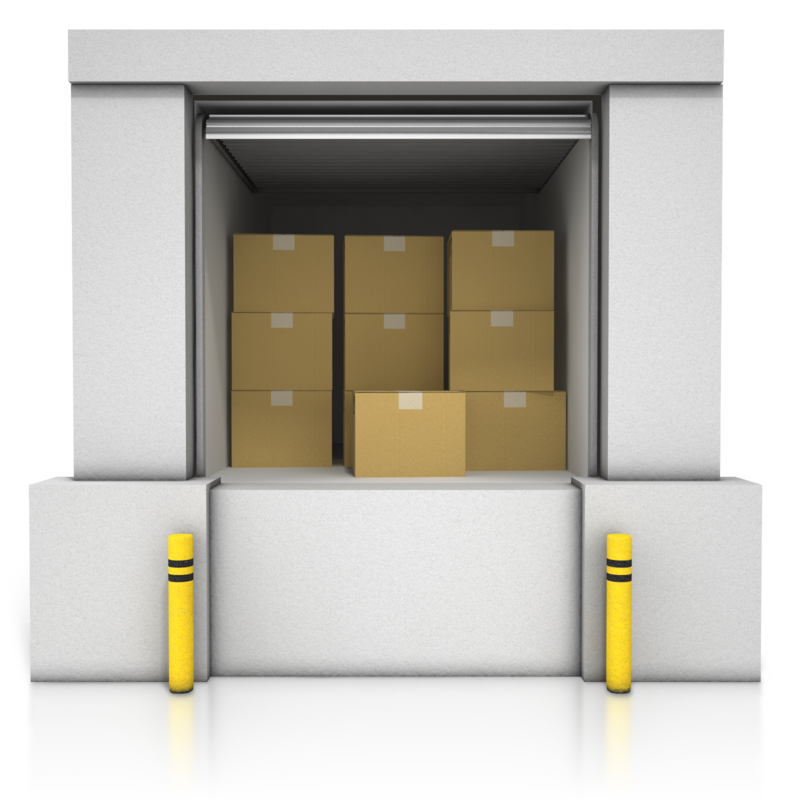 Strategic National Stockpile
Support the request and receipt of assistance from local, State and Federal authorities
[Speaker Notes: HCCs also are forward thinking. For example as difficulties and challenges arose in the COVID 19 pandemic, the HCCs helped to identify the specific problems and worked to address the problems. As a result, a transfer form was developed and is now used across the state. A library of PPE procedures was vetted and compiled and is available not only as a reference, but also can be used to identify procedures to new employees. Computer tablets, O2 monitors and electronic stethoscopes were purchased to assist adult care homes in telemed/telehealth capabilities. HCCs are working ahead to head off issues and utilize current resources as well as distribute and assist with the assistance of others.]
Who supplies the funding to establish HCCs?
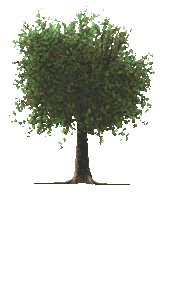 United States Congress through 
Assistant Secretary of Preparedness and Response to the Hospital Preparedness Program (HPP) ($258 million)
Monies are dispersed to KDHE with expenses paid upon request with an approved budget.
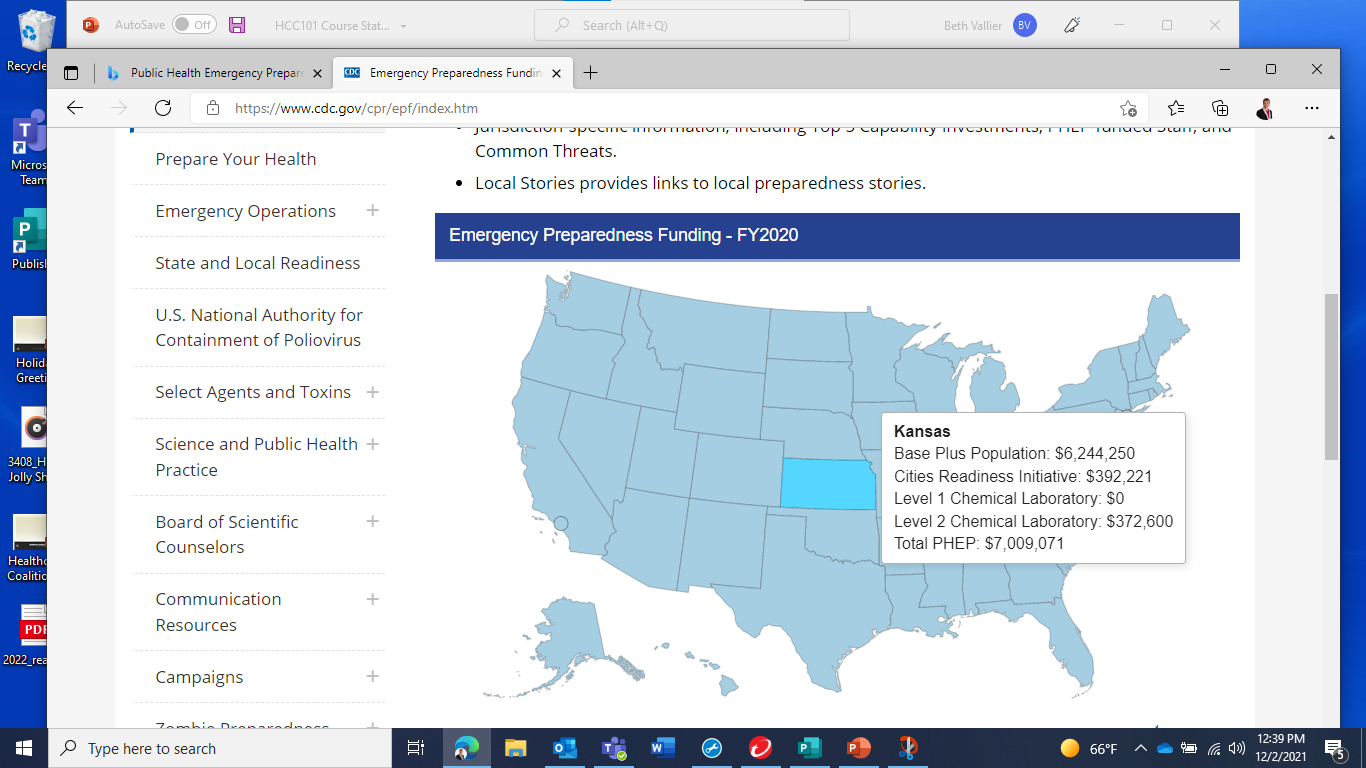 CDC provides funding and technical assistance to build public health preparedness and response capabilities nationwide. CDC’s Public Health Emergency Preparedness (PHEP) Cooperative Agreement provides funding to 50 states, 4 cities, and 8 U.S. territories and freely associated states.
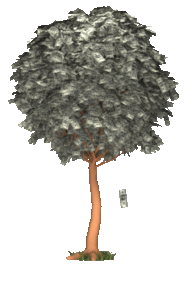 How are monies distributed?
Kansas Department of Health and Environment
has contracted

Healthcare Coalition Partners of Kansas, LLC to provide leadership to
NW, NC, NE, SW, SC, SE and KC Metro Healthcare Coalitions 
to give guidance and leadership, resources and support to
Members in Good Standing
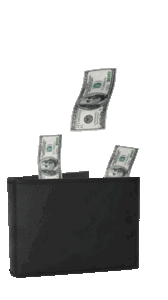 What about funding?
Funding, via a Hospital Preparedness Program Grant (HPP) grant, enables                       health care systems to save lives during emergencies that exceed day-to-day capacity of health and emergency                           response systems.
This HPP grant is the only source of federal funding that supports regional health care system preparedness.
Funding promotes a sustained national focus to improve patient outcomes.
Funding prepares the health care system to save lives through the development and sustainment of regional health care coalitions (HCCs)
[Speaker Notes: Enables health care systems to save lives during emergencies that exceed day-to-day capacity of health and emergency response systems.
The only source of federal funding that supports regional health care system preparedness.
Promotes a sustained national focus to improve patient outcomes, minimize the need for supplemental state and federal resources during emergencies, and enable rapid recovery.
Prepares the health care system to save lives through the development and sustainment of regional health care coalitions (HCCs) that incentivize diverse and often competitive health care organizations with differing priorities and objectives to work together.]
Parameters of Grant…
Provide clear expectations and priorities
Intended to ensure focus on the ASPR Health Care Preparedness and Response Capabilities
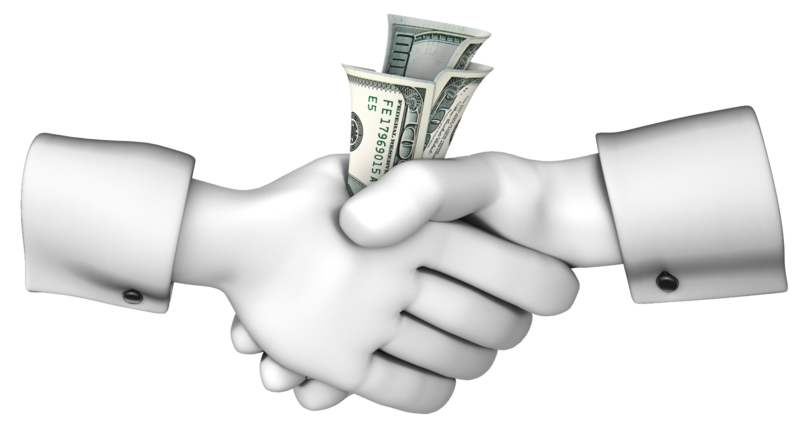 Health Care Coalition focused
Annual HCC Requirements*
Creation / Review / Approval of Regional Governance Documents
Creation / Review /Approval of      the Response& Preparedness Plan
Creation / Review /Approval of  Annual Budget & Work Plan
Creation / Review / Approval of Regional HVA**
Assistant Secretary for Preparedness and Response
Healthcare Preparedness & Response Capabilities
Annual Review of HCC
	Boundaries
*Not an exhaustive listing. 
**HVA – Hazard Vulnerability Assessment
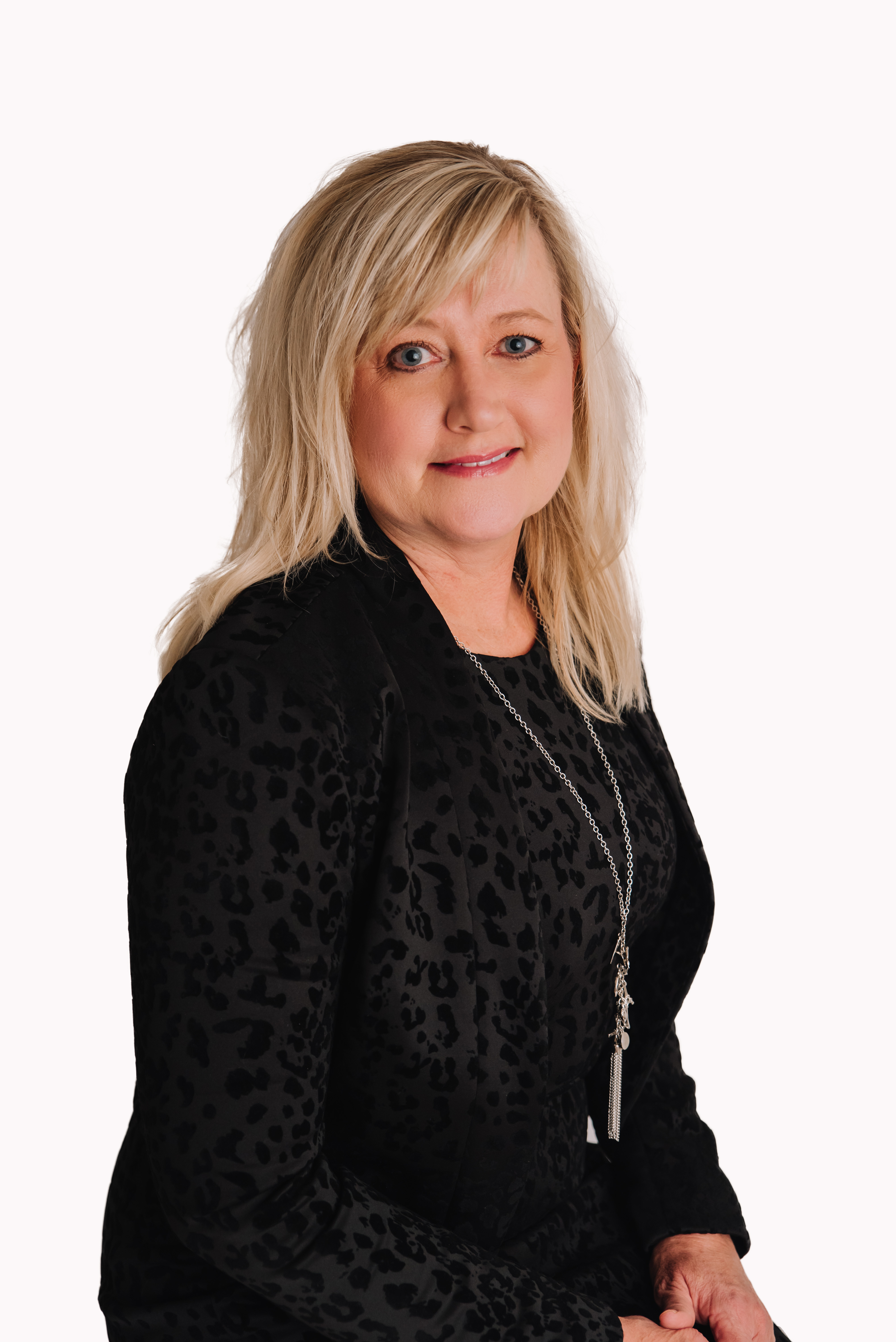 The Healthcare Coalitions are crucial during a crisis situation as they provide information sharing and resources to facilities in need.
 
 - Tami Wood BSN, RN, NCK Readiness & Response Coordinator
Co-Owner Healthcare Coalition Partners of KS, LLC
Organizational Structure of HCCs
Tabletalk
Independently or working with those around you, identify five reasons why the Healthcare Coalition is more effective with all healthcare entities 
working together.
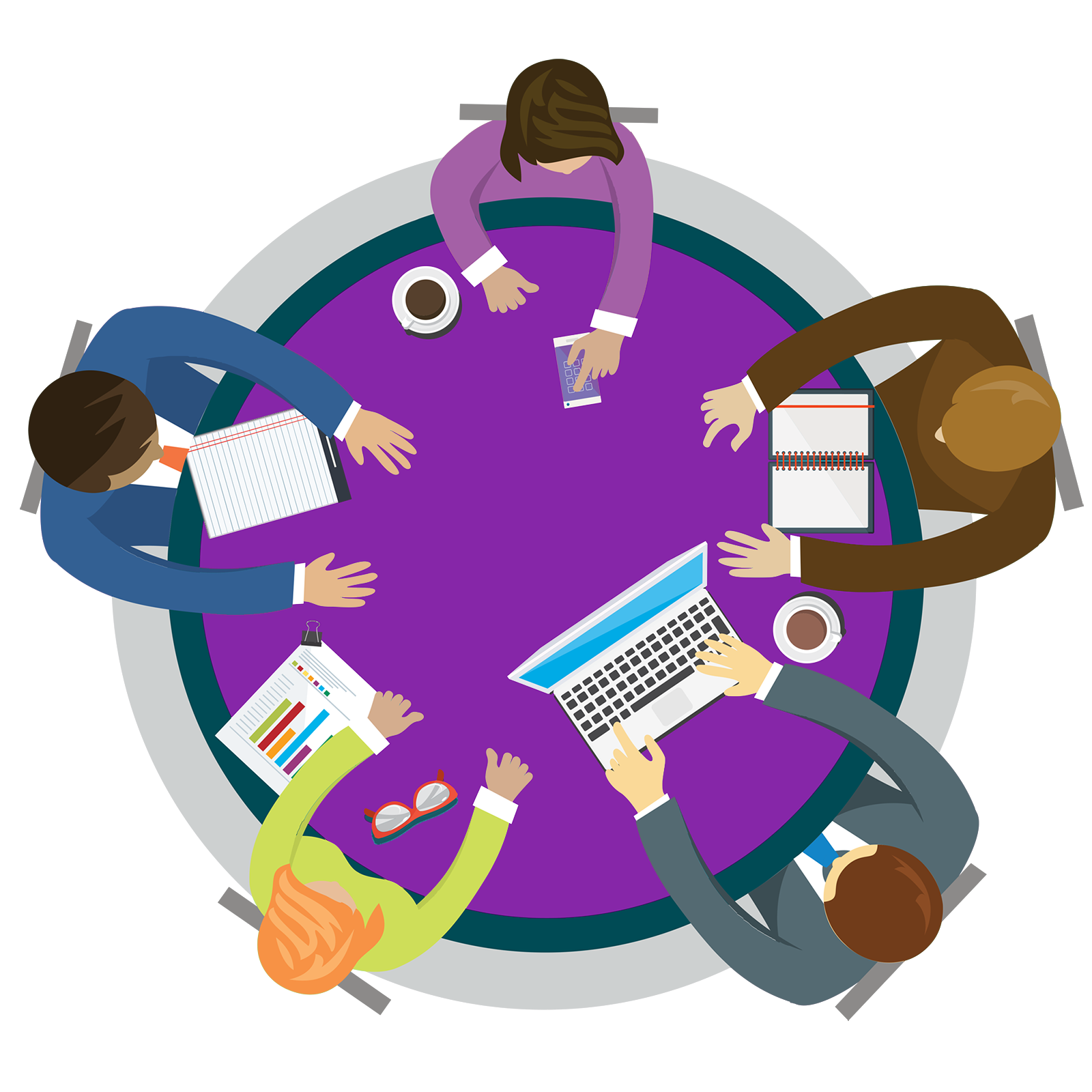 What does a Healthcare Coalition do?
The Coalition has mitigation, preparedness, response and recovery roles
NOT a command and control function
The coalition assists with activities related to healthcare organization disaster operations.
A multi-agency group that assists emergency management, local and regional partners.
A cooperative network of healthcare organizations and their respective public and private sector response partners.
Fun Facts: The molds used to produce LEGO elements are accurate to within less than the width of a single sheet of paper,       , or needle!
 - Every second, seven LEGO sets are sold by retailers around the world. 
 - The LEGO brick sold in one year can wrap around the earth two, three or         , times!
(Tables with the right answers receive 
		20 extra LEGO Bucks.)
hair
five
Healthcare 
Coalitions
101
…ensuring effective emergency healthcare preparedness for Kansas communities.

Module #3
Review of Module #2
Participants will understand HCC response functions.
Participants will understand the organizational structure of HCCs, their oversight, and the collaboration involved in the HCCs. 
Participants will know the various annual requirements of the HCCs.  
Participants will become familiar with the various sources of funding for HCCs
Module 3 HCC 101 Course Objectives

Participants will become familiar with additional resources identified and / or sponsored including the kshcc.com website, Post Acute Care Resources, etc. 
Participants will anticipate overarching future challenges to be faced by HCCs. 
Participants will have the opportunity to identify future sustainability resources / tactics. 
Participants will participate in 
	group activities to mirror the 
	HCC emergency                                                       	response capabilities.
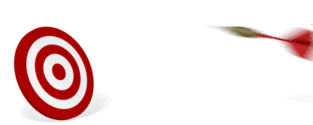 About Healthcare Coalitions…
Resources, Challenges
Sustainability & Capability
- Response Functions
 - Organizational structure, 
requirements, & collaboration.
 - Sources of Funding
- Gain a Historical Perspective of 
Disaster Response
 - Why coalitions have been established
 - Identify locations of Kansas
 Coalitions and Coordinators
Why is participation needed?
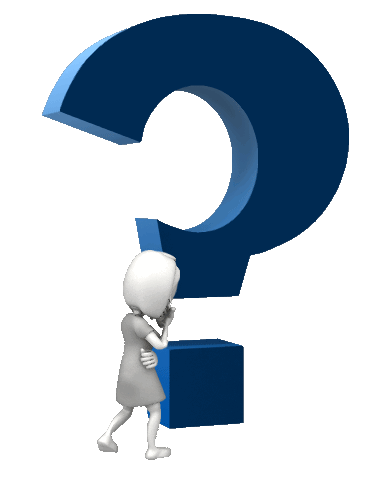 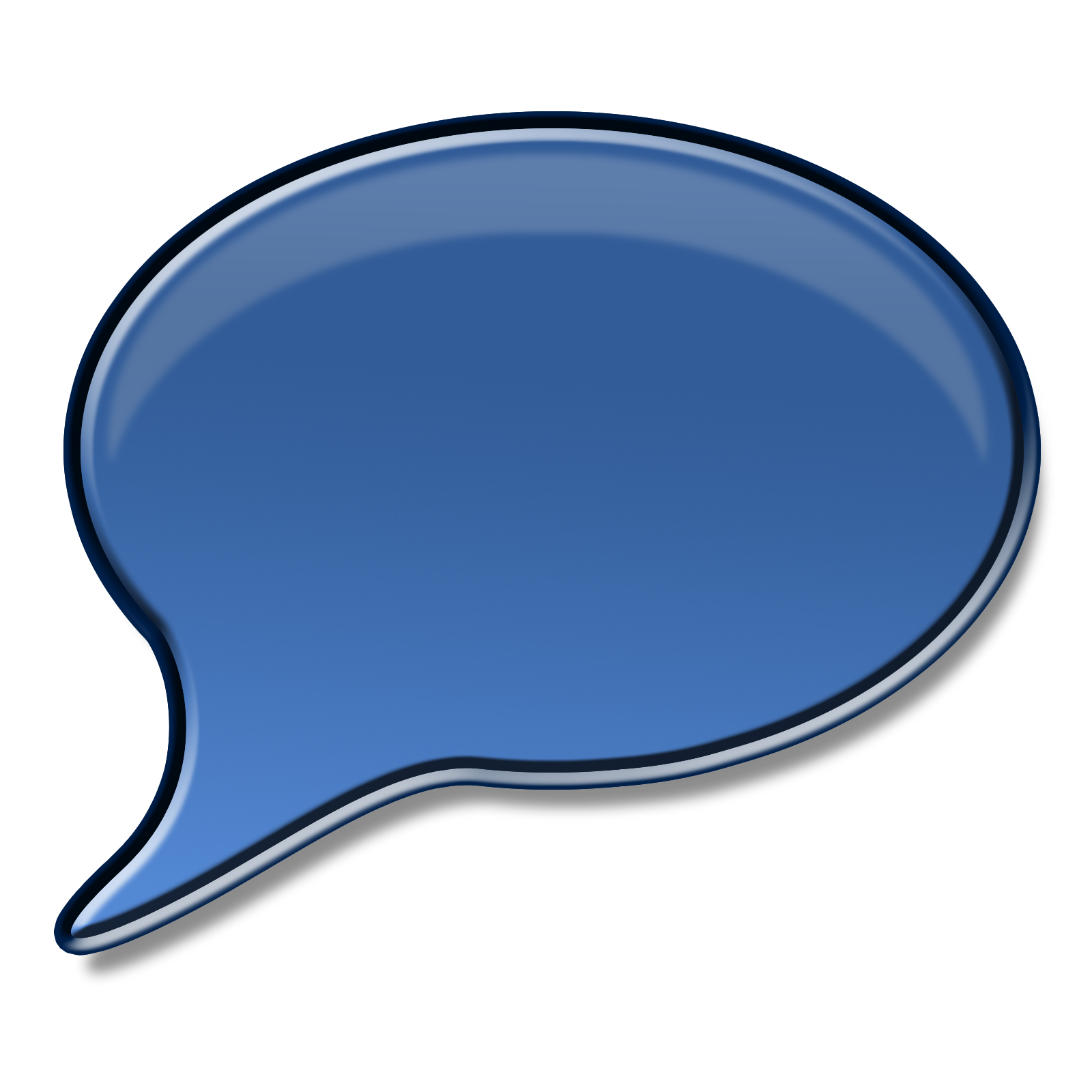 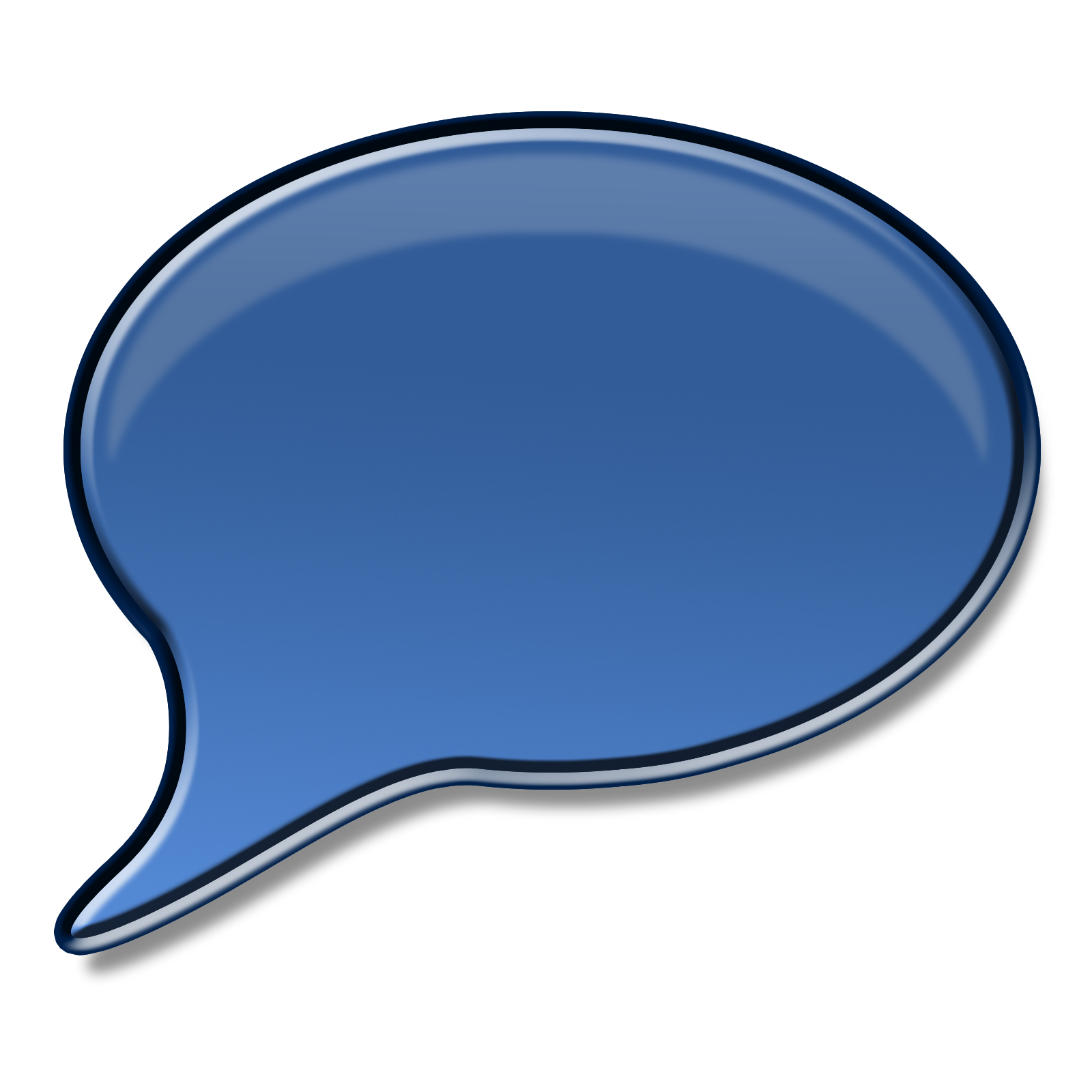 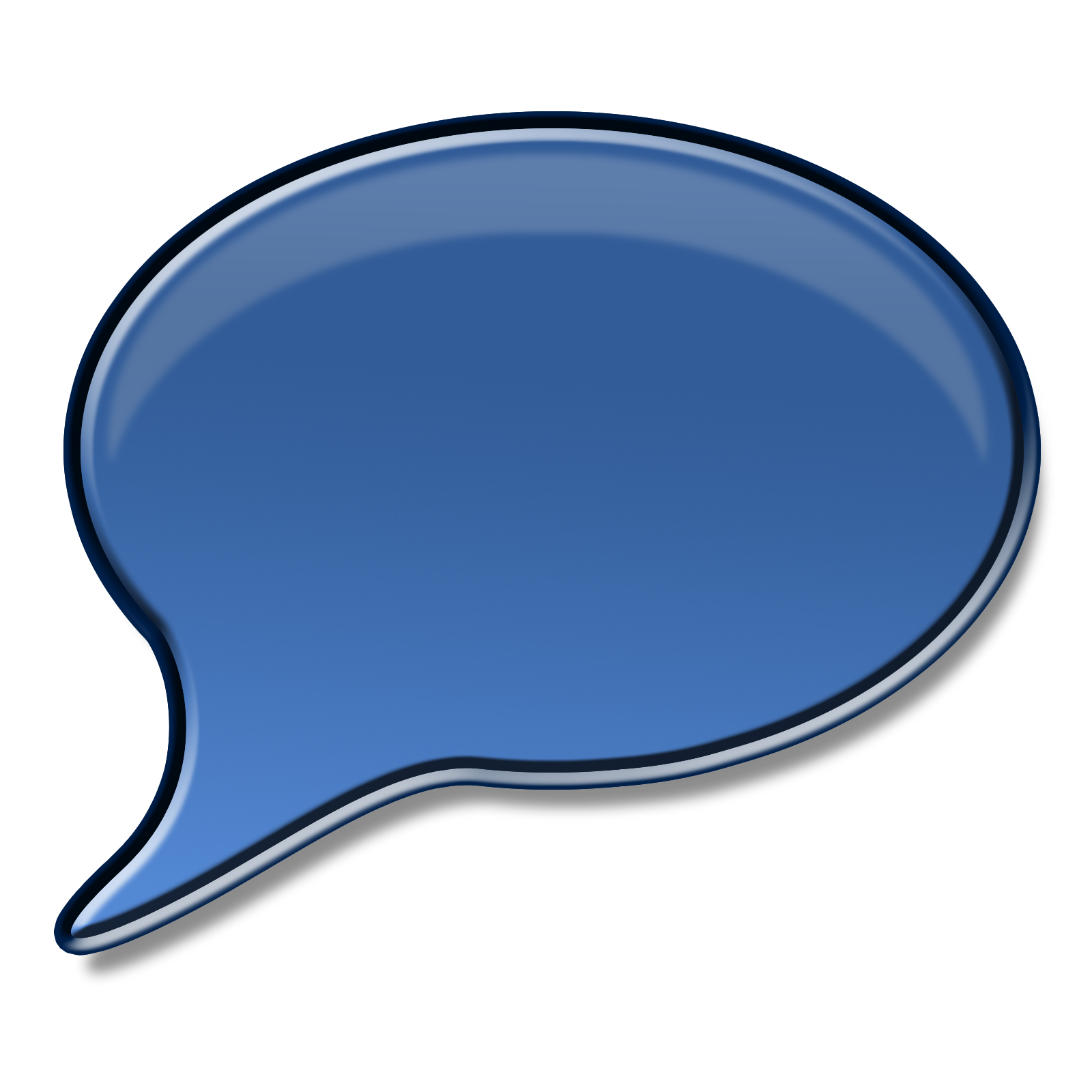 Requirement
Money
Value
Commitment, shared goals and ideas
Coordinated response
Information sharing and situational awareness
Technology adjuncts
[Speaker Notes: Participation is mandated by some regulatory agencies , but not necessarily membership. Why is membership important?]
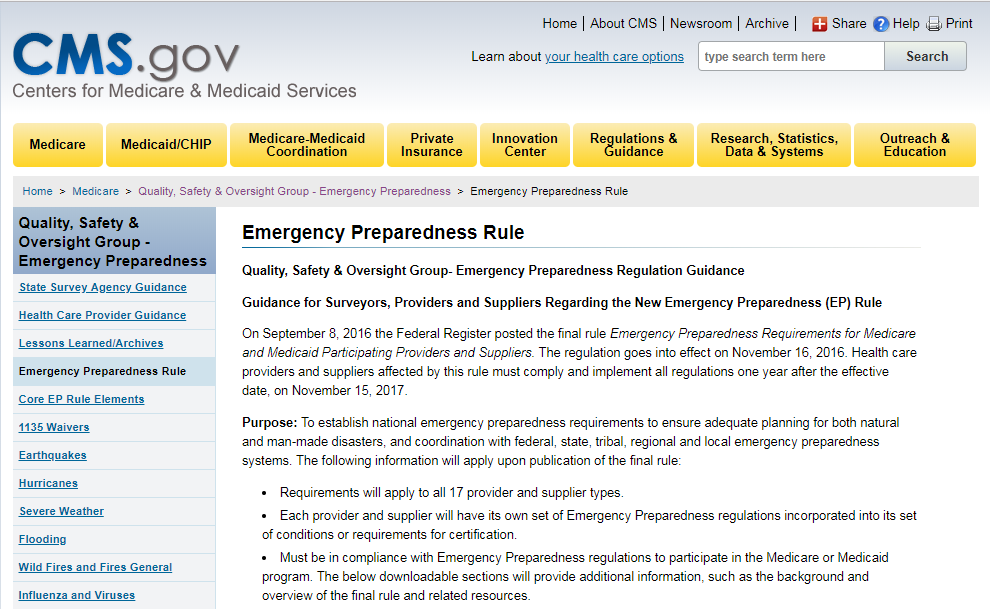 [Speaker Notes: The newest entry in the spectrum of federal health preparedness initiatives is the Centers for Medicare and Medicaid Services (CMS) preparedness rule finalized on September 16, 2016.
 
This rule establishes emergency preparedness requirements for facilities and suppliers participating in Medicare and Medicaid to prepare for disasters and coordinate with federal, state, and local emergency preparedness systems.

This rule comes with no additional funding.]
Regulatory Requirements
Being a member of the Coalition is for you if:

…you’re willing to be a resource in larger public health emergencies, and in return, receive guidance, training, exercise, and networking opportunities and direct materials (PPE) to assist your entity with compliance with state and federal regulations.
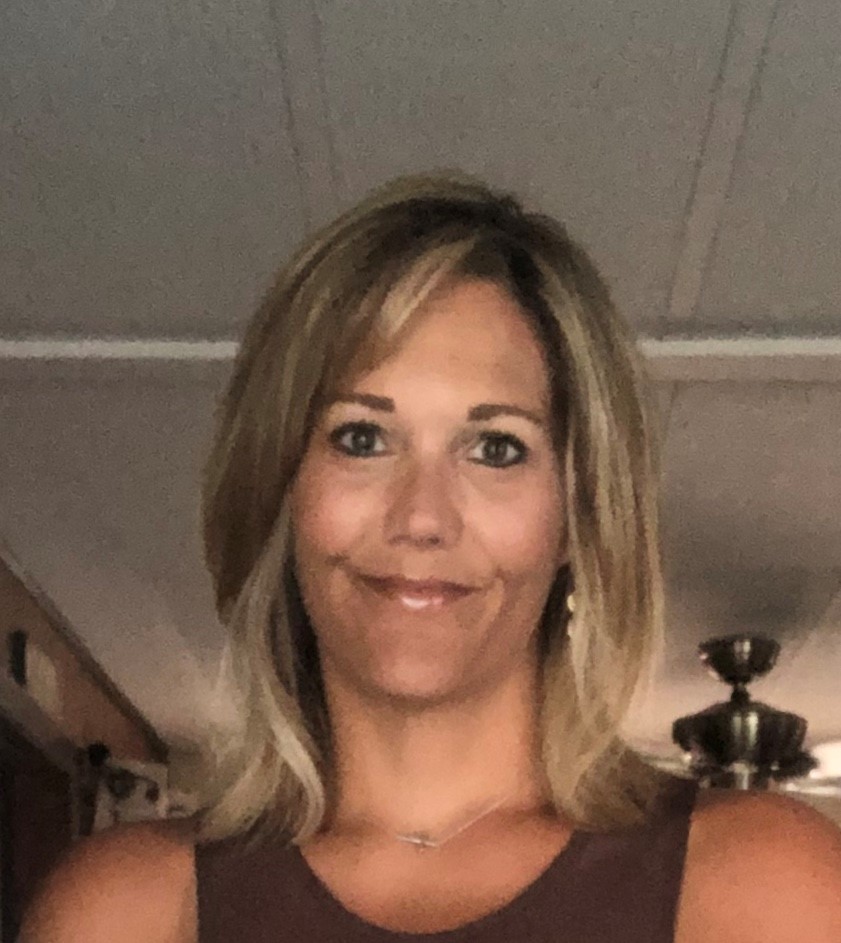 The HCC is needed to gather all levels of knowledge of preparedness into one group, to assist with planning, training and exercise. Coordination of resources, and information sharing is vital to all those that may need to respond to a disaster or event. The HCC continues to develop and build relationships, encouraging organization engagement to better the coalition and to serve not only individual facilities but the community and region. 

         - Mindi Bremer, SWK Clinical Advisor
Healthcare Coalitions
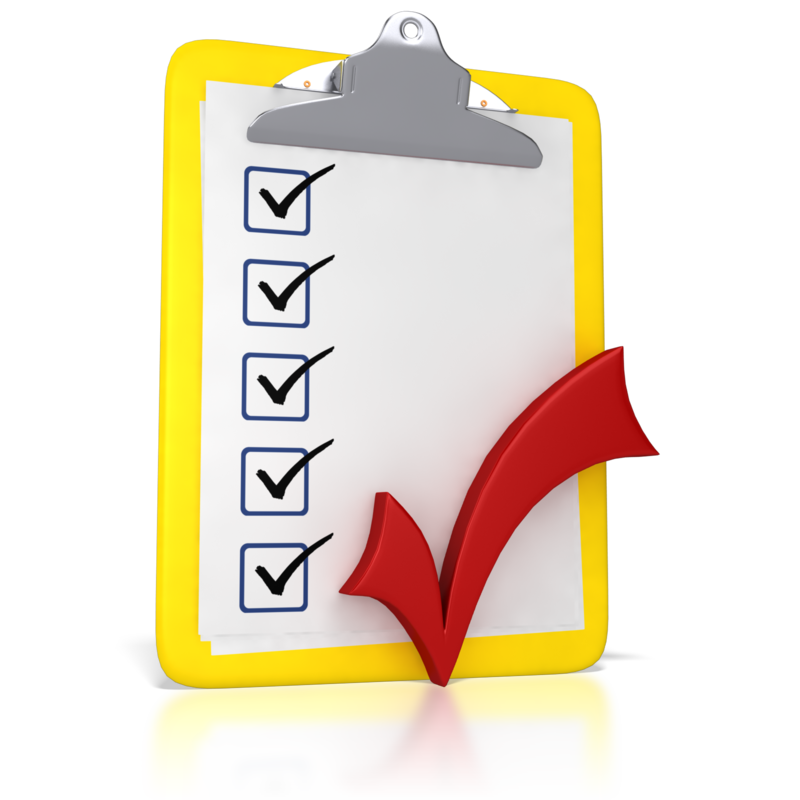 Before disaster strikes, we operate behind the scenes preparing and training healthcare providers in leading-edge emergency response (collaboration and coordination is a response) and recovery practices.
Risk Assessment and Emergency Planning (Include but not limited to):
Hazards likely in geographic area
Care-related emergencies
Equipment and Power failures
Interruption in Communications, including cyber attacks
Loss of all/portion of facility
Loss of all/portion of supplies
Plan is to be reviewed and updated at least annually
Communication Plan
Complies with Federal and State laws
System to Contact Staff, including patients’ physicians, other necessary persons
Well-coordinated within the facility, across health care providers, and with state and local public health departments and emergency management agencies.
Policies and Procedures
Complies with Federal and State laws
Training and Testing
Complies with Federal and State laws
Maintain and at a minimum update annually
Hazardous Vulnerability Analysis
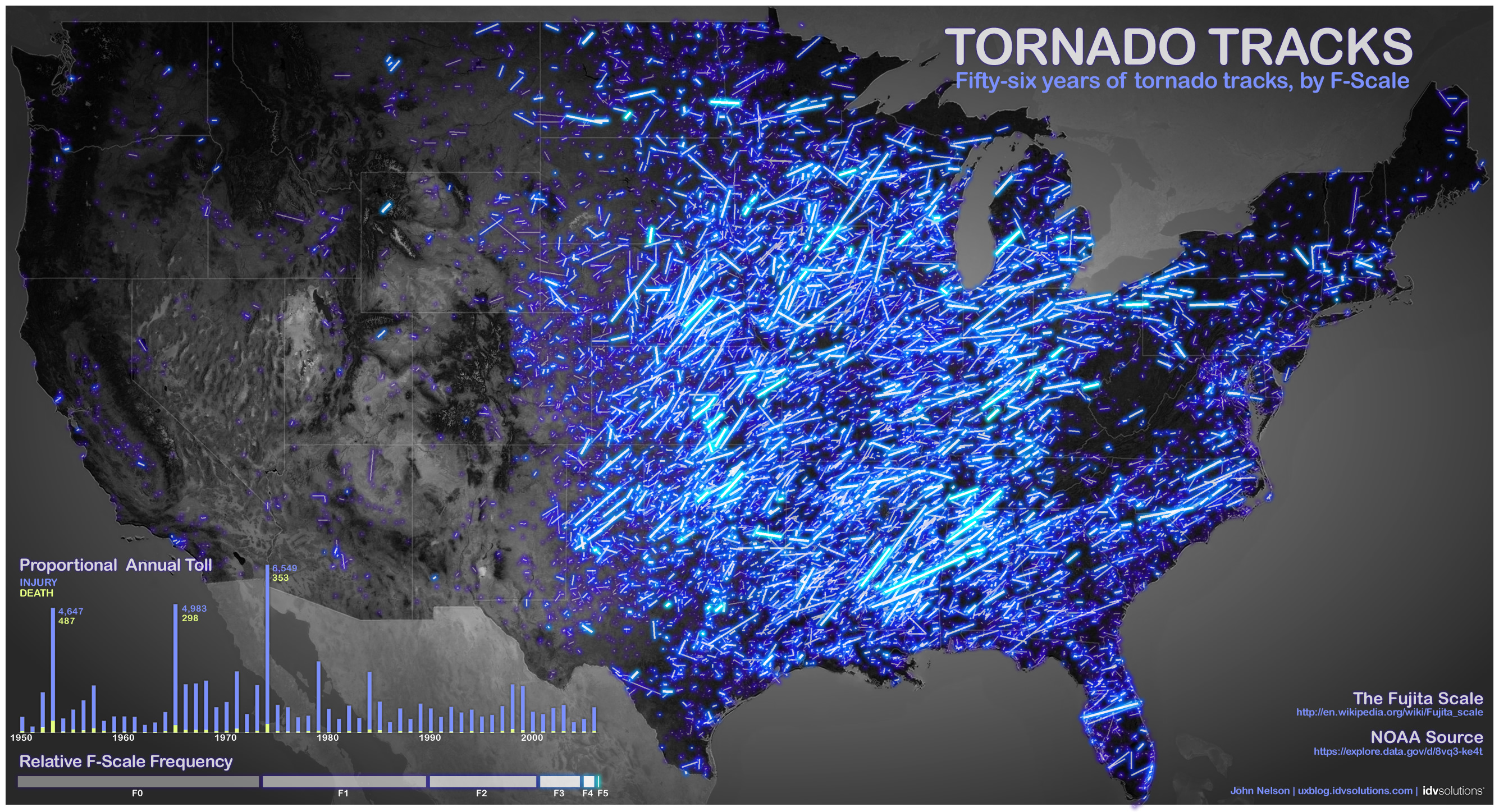 During an emergency, we are the eyes and ears on how healthcare is doing. We coordinate information, policy and resources for the healthcare community in partnership with other emergency response agencies.

The HCCs assist with obtaining needed equipment and supplies, help to locate resources and stay in touch with membership.
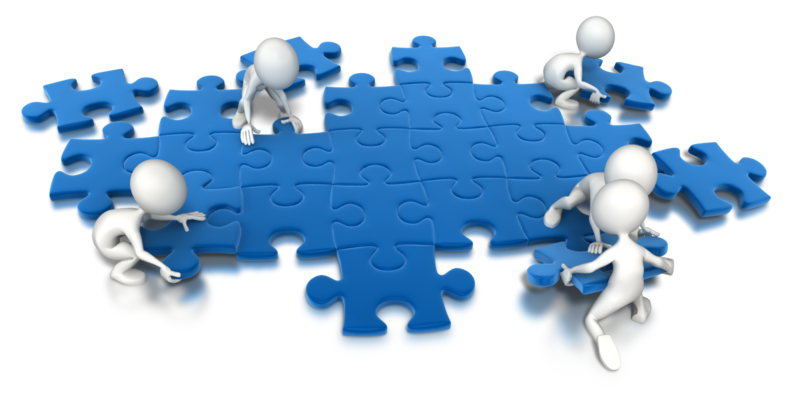 Immediate Bed Availability (IBA)
The ability of a healthcare system to provide no less than 20% bed availability of staffed members’ beds within four hours of a disaster. 

It is built on three pillars: 
continuous monitoring across the health system
off-loading of patients who are at low risk for events through reverse triage
on-loading of patients from the disaster
Immediate Bed Availability
Convalescing
Post Operative Patients
Social Issues
Awaiting discharge
Behavioral Health Issues
Stroke/MIs
ICU Patients
Acute Surgical Patients
Imminent OB delivery
Elective Procedures Cancelled
High Acuity Psychiatric patients
Hospital(s)
HCC Partners
Long Term Care
Community Health Centers
20% within 
4 hours
Home
Acute
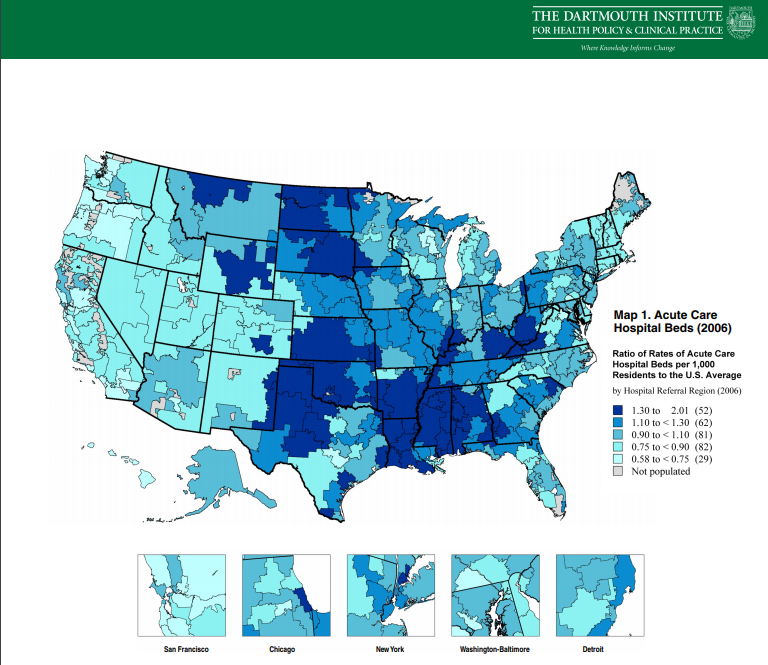 [Speaker Notes: The number of acute hospital beds per 1,000                              population fell in the U.S. from 3.0 in 2000 to 2.5 in 2017. Over the same period, the comparable county average declined from 5.4 to 4.2 beds per 1.0000                   population.]
After a disaster, we learn from our front-line experiences, and develop and implement innovative, life-saving strategies. We advocate and support healthcare through the recovery process.
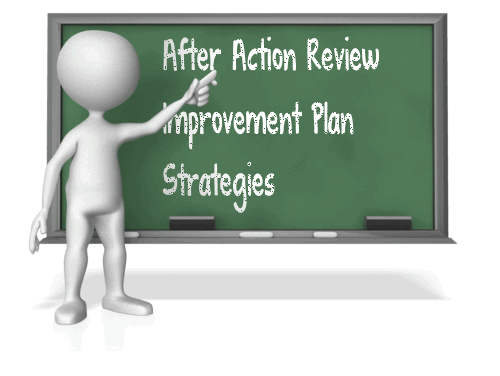 “For each type of event, HCCs are essential…They are the bridge that connects community resilience efforts to disaster resource hospitals and creates the infrastructure for a response to a catastrophic health event. They are also the bridge to the future—the foundation on which to build the new pieces.”

2018, A Framework for Healthcare Disaster Resilience: A View to the Future, Johns Hopkins
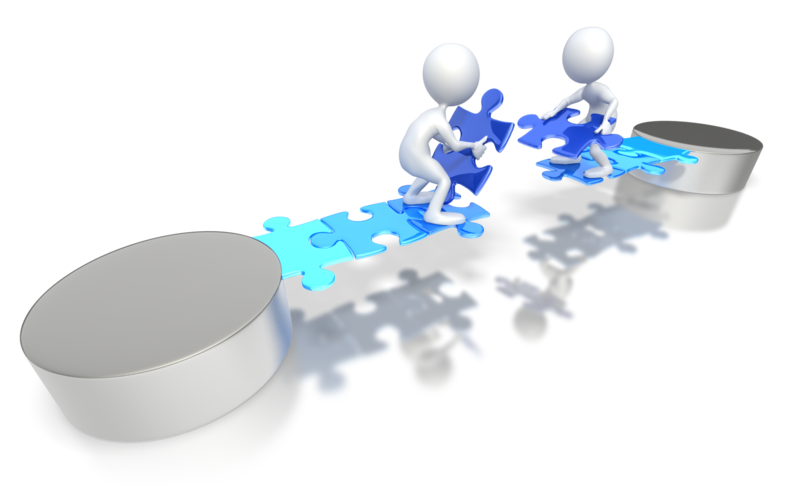 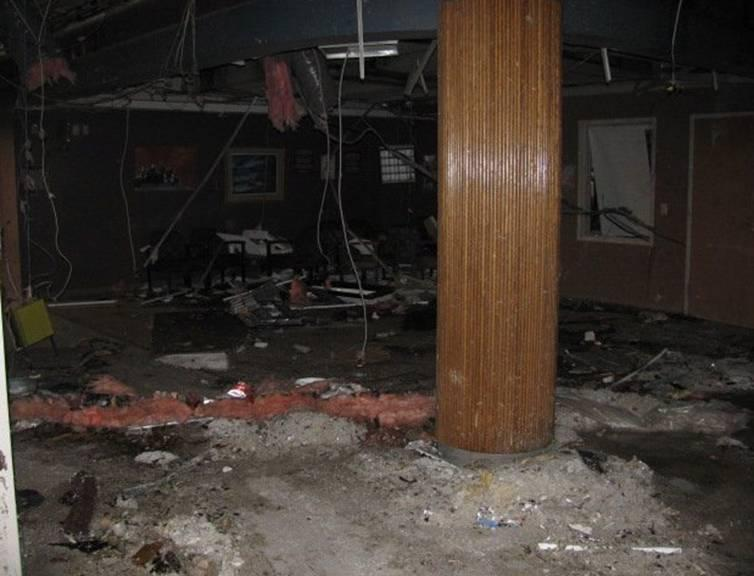 May 26, 2011— -- When Sunday's tornado ravaged a Joplin, Mo., hospital, it wasn't flying debris or building collapse that accounted for the five patient deaths, it was loss of electricity. The hospital has confirmed that five patients who had been on respirators suffocated when the main power and the backup generator failed during the tornado.

St. John's Regional Medical Center's backup generator was sucked out of the building by the twister's 200 mph winds, leaving the hospital without power while workers scrambled to evacuate 183 patients to neighboring hospital facilities, which they did within 90 minutes.
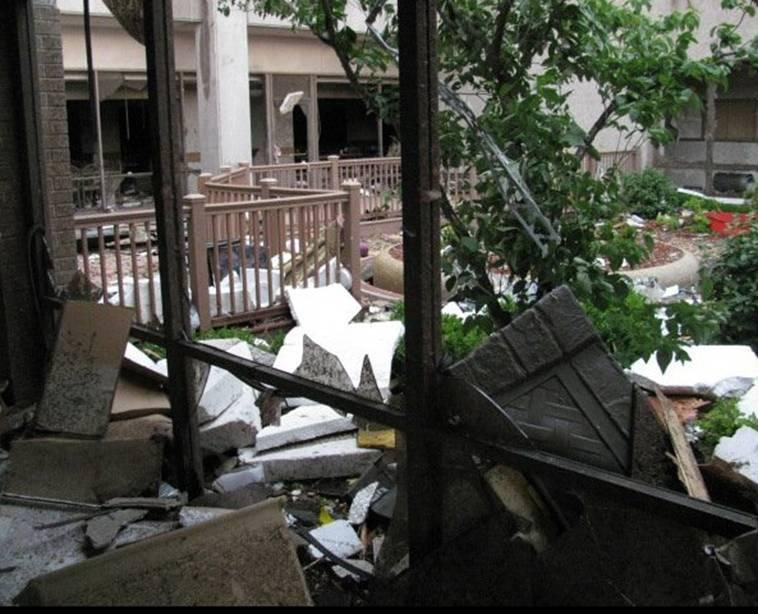 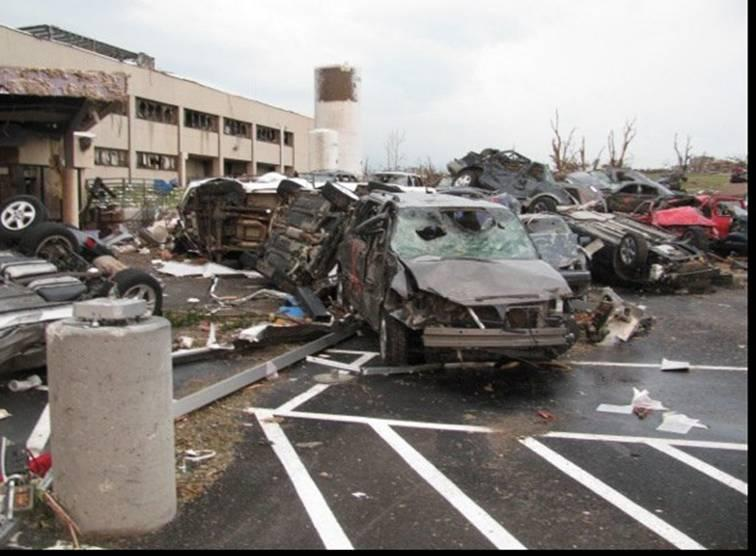 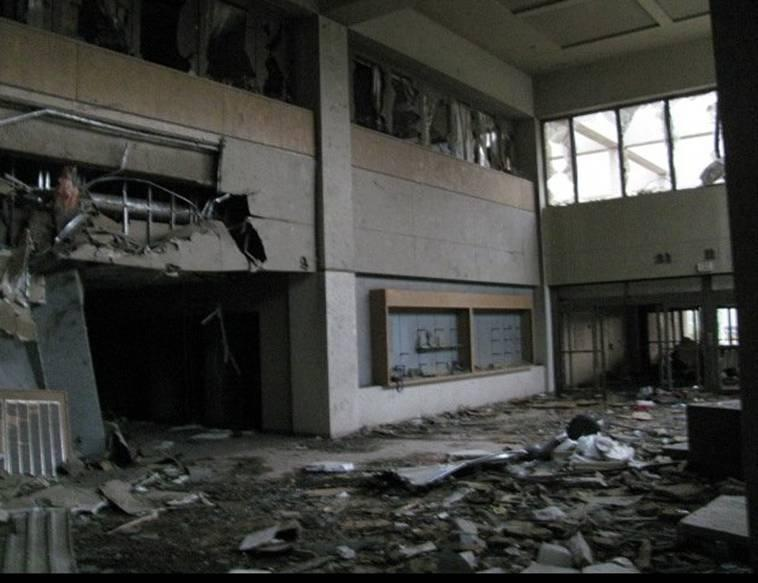 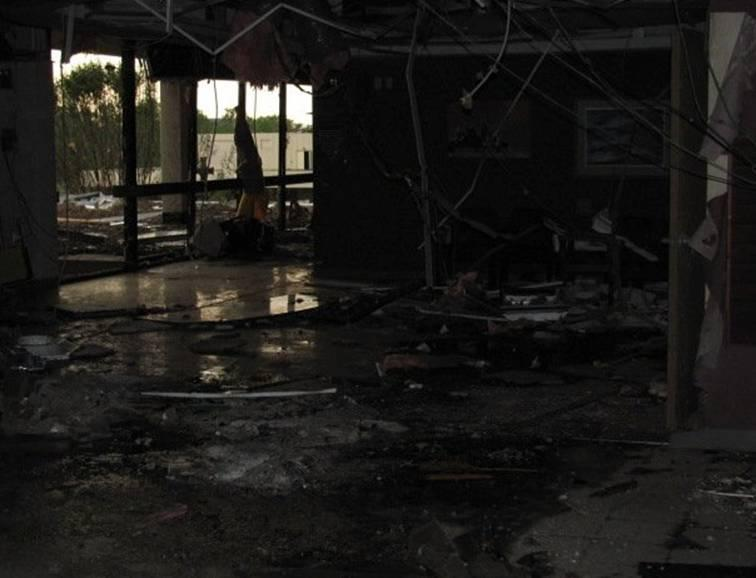 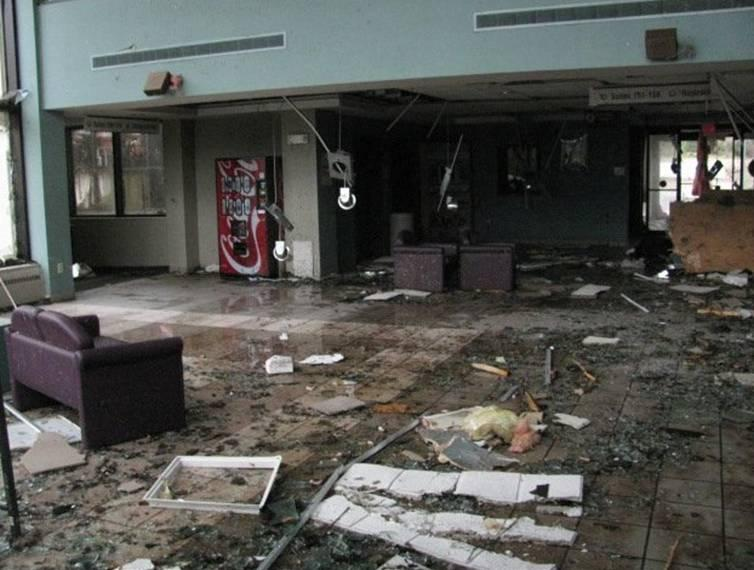 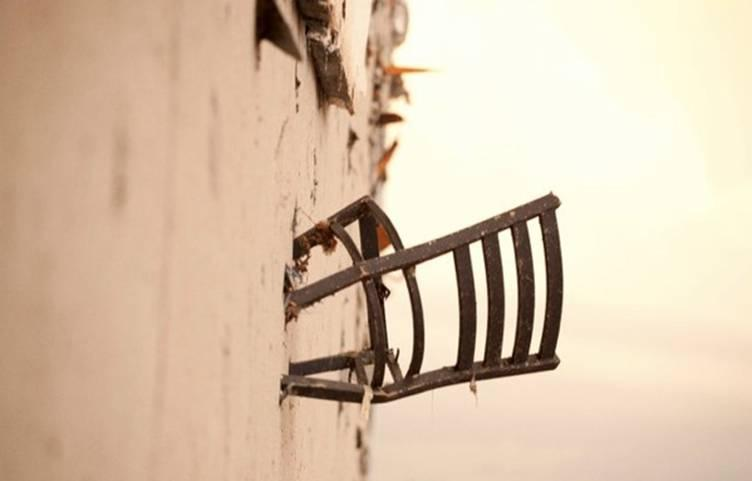 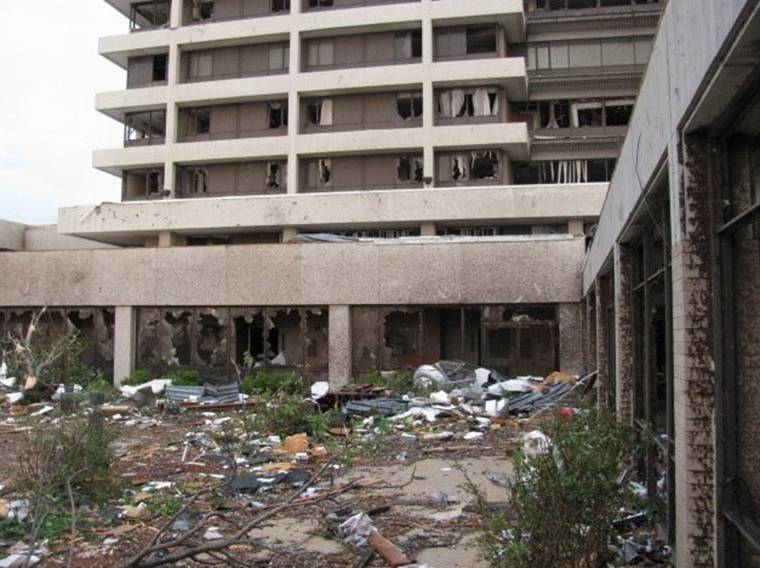 This chair was embedded on the side of the building.
Joplin Builds Storm-Proof Hospital - Bing video
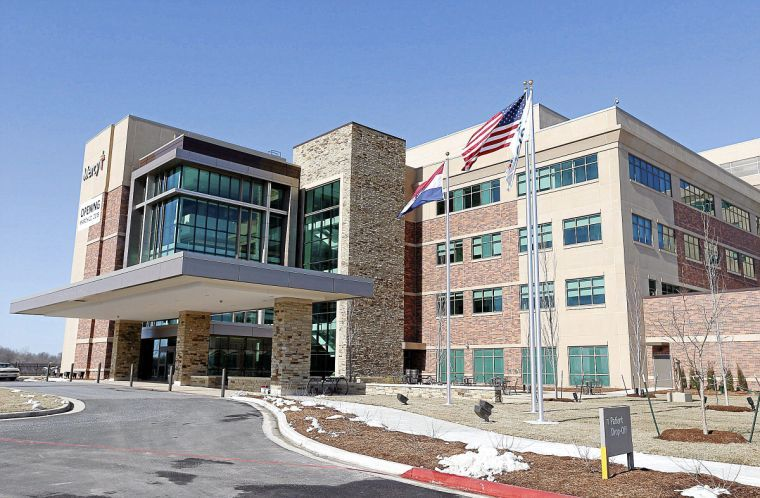 HCCs, like the military, must be able to respond with a coordinated effort.
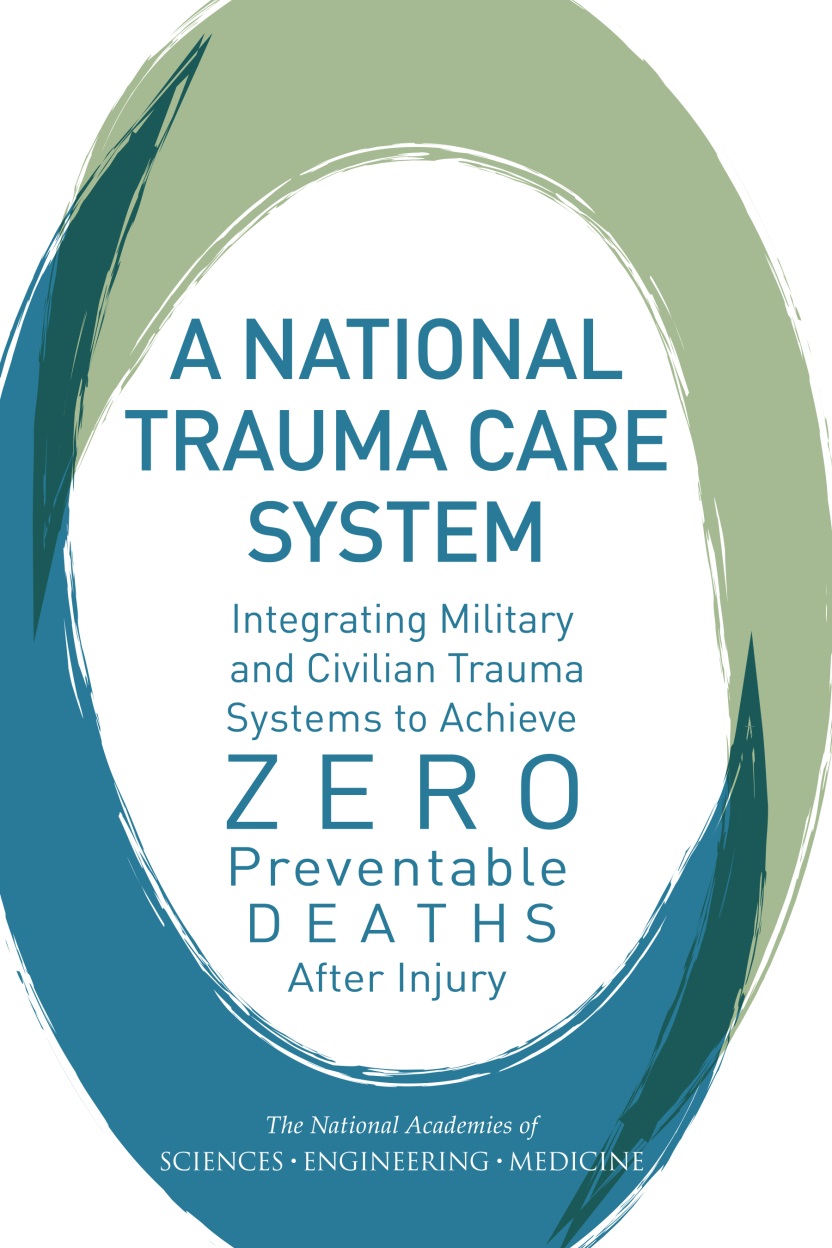 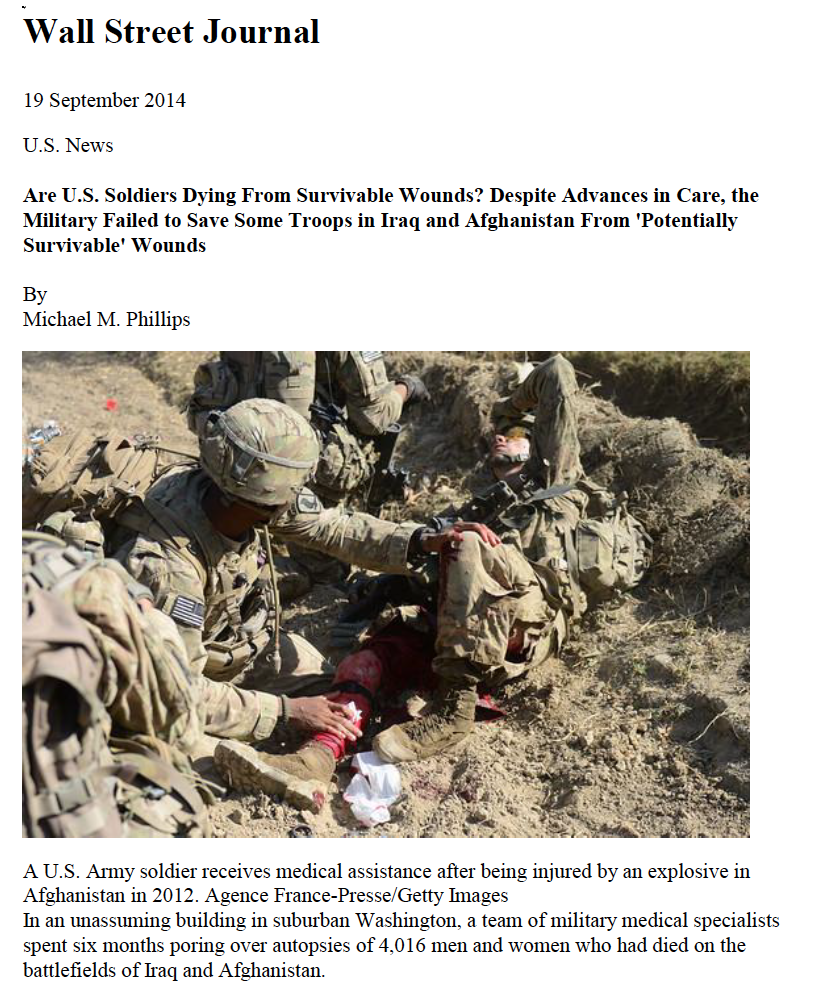 Kerry McCue, Former Ellis County EMS Director
It's all about the relationships!  
Exchanging business cards at a disaster scene is not the way to meet your neighbors and other responders. There is no better place than your Regional Healthcare Coalition to take the opportunity to build those friendships and professional relationships in a low stress environment, not in the middle of a chaotic scene."
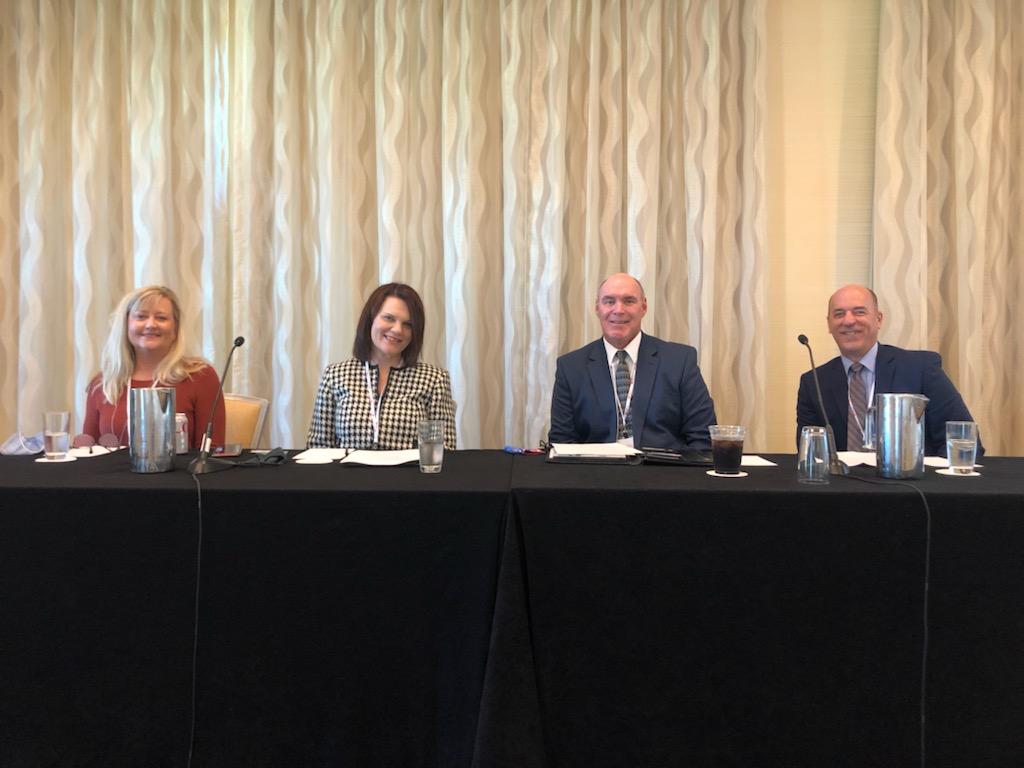 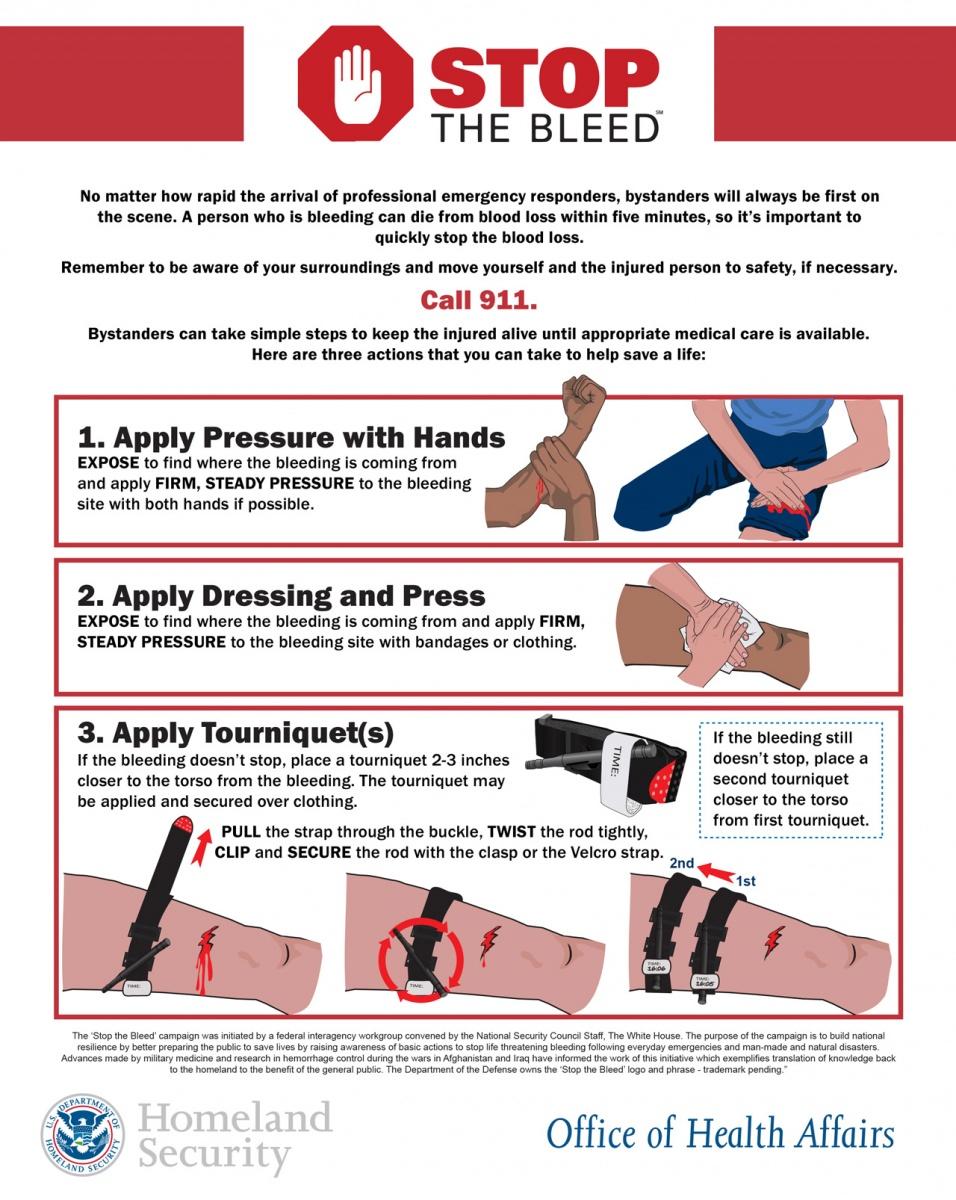 HCC’s have provided Stop the Bleed Kits and training to assist in traumatic injuries.
[Speaker Notes: Launched in October of 2015 by the White House, Stop the Bleed is a national awareness campaign and a call to action.]
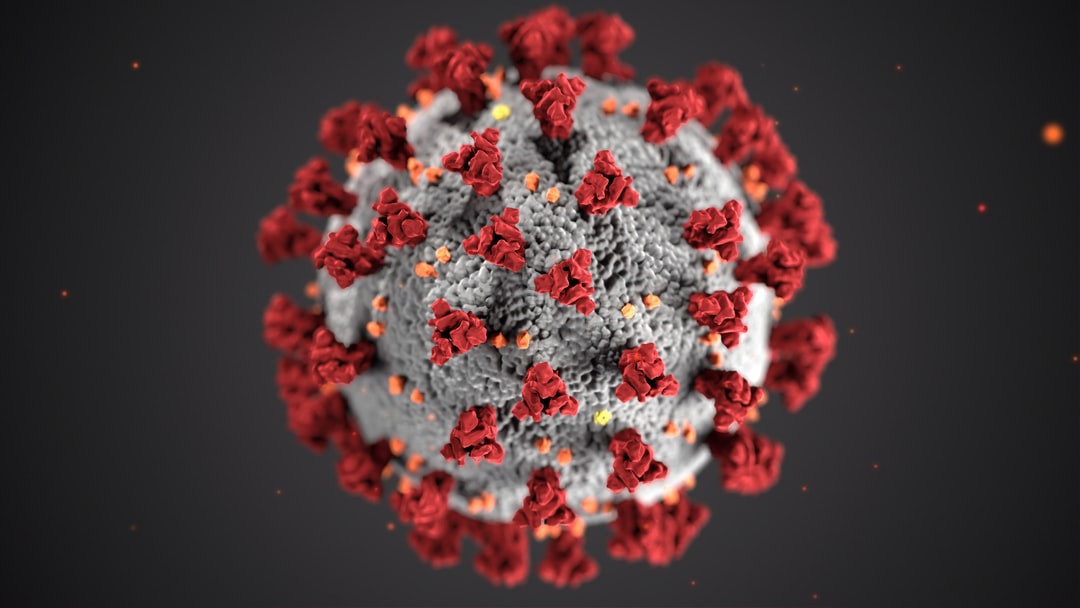 COVID 19 Pandemic
Goggles
Shoe Covers
FIT Testing
Webinars
Ventilators
Face Shields
Policies & Procedures
N-95 Masks
Hand Sanitizer
Disposable Isolation Gowns
GLOVES
ZOOM
Tents
Re-useable Isolation Gowns
Negative Air Pressure Units
The Government Needs HCCs…
“Weaving health care preparedness principles into the nation’s economy and health delivery system offers a new paradigm that supports the nation’s security.” 

Health, Economics, And Preparedness: Considerations And Paths Forward by 
David Marcozzi & Benoit Stryckman
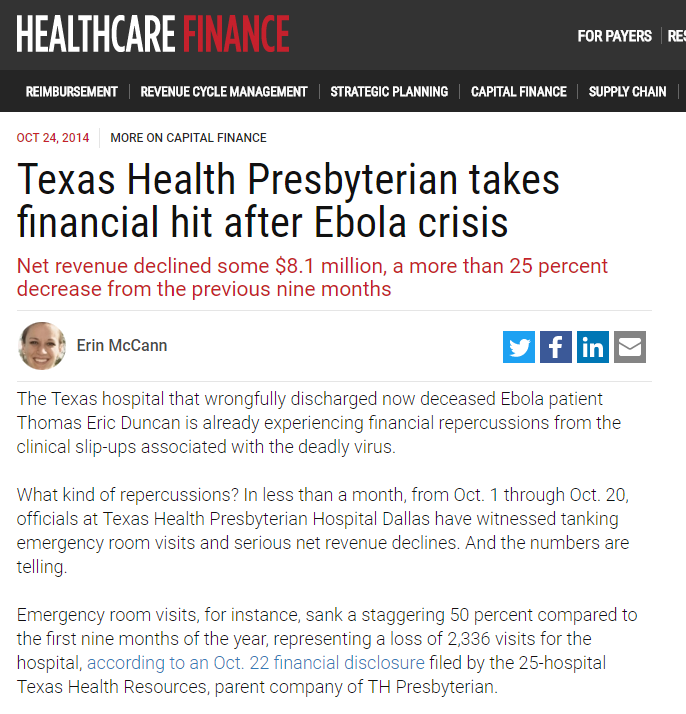 FINANCIAL CONSIDERATIONS
[Speaker Notes: In its financial discloser, THR underscored its "adequate" insurance coverage  to cover any liabilities that may arise from what transpired as a result of the Ebola virus. "THR also believes it has sufficient liquidity to cover any losses that might exceed coverage limits and declines in volume at THD.”

Ronald R. Long, Executive Vice President of Resources Development and Deployment and Chief Financial Officer of THR.]
ER visits still rising despite ACA
JANUARY 2015 Modern Healthcare: 
“Patient emergency room visits rose sharply at hospitals with the highest ER use in 2013, the last year before the Affordable Care Act's insurance expansion kicked in… and many of the hospitals with the busiest ERs in 2013 are reporting even higher volumes in 2014 despite the nation's declining uninsured rate.”
The article goes on to describe that the nation's 24 busiest emergency rooms reported 18.7% more visits in 2013 over 2012 
It appears this trend will continue.
RESOURCES – Policies & Coordination
COVID 19
RESOURCES – PPE & Supplies
At each HCC meeting there is an opportunity for partner reports. During these partner reports, information is shared regarding surveys, policies and procedures, and best practices. In addition, membership has grown especially from post-acute care organizations who have heard about the HCC through word of mouth. 

 -  SWK HCC Chair
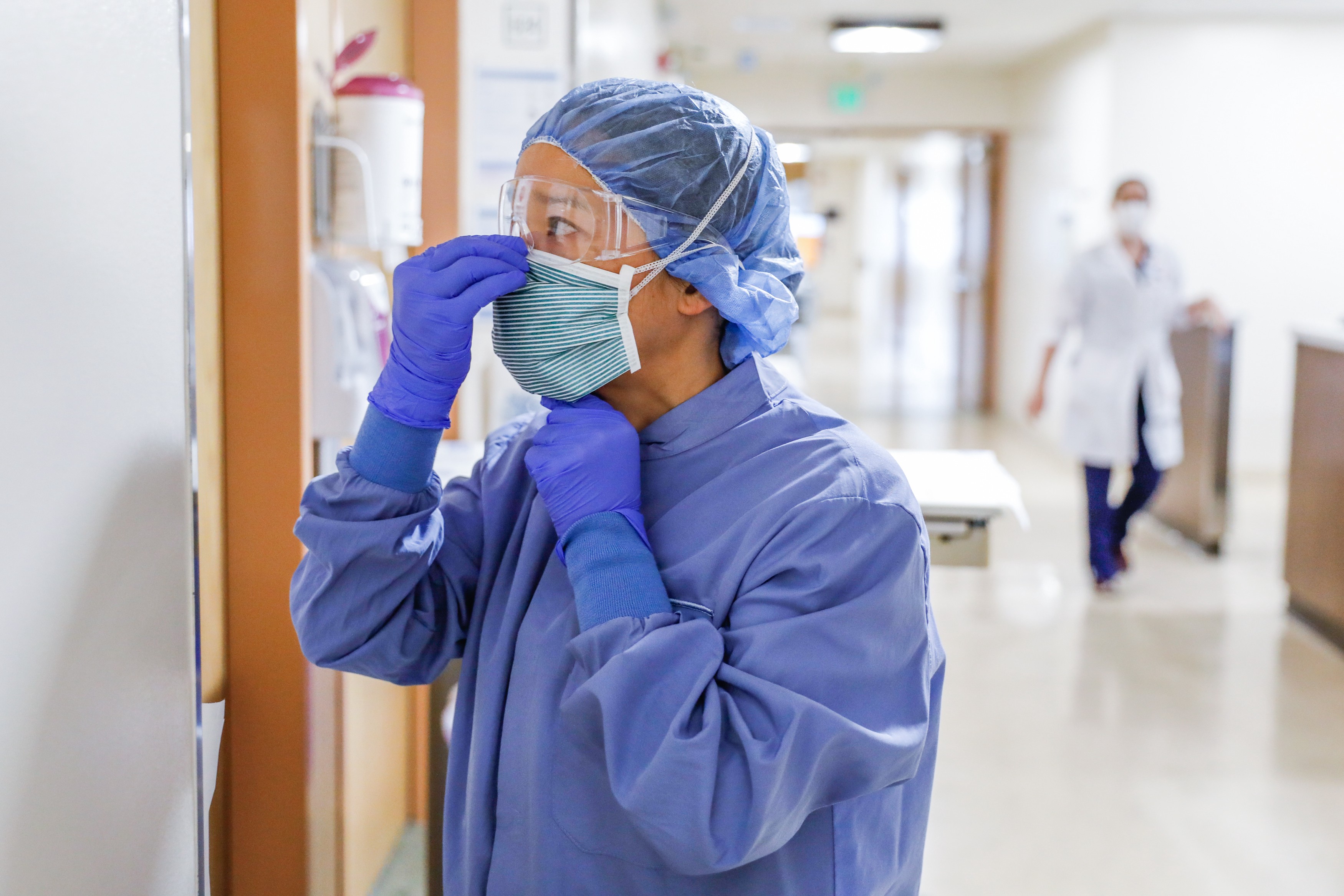 Tabletalk
With other attendees, please identify five or more items that your organization or others may need during a crisis that the HCC cache should stock. A crisis can include:
 - Pandemic
 - Chemical Explosion
 - Tornado
 - Flood
 - Prairie Fire
 - Ice Storm
 - Other Incidents
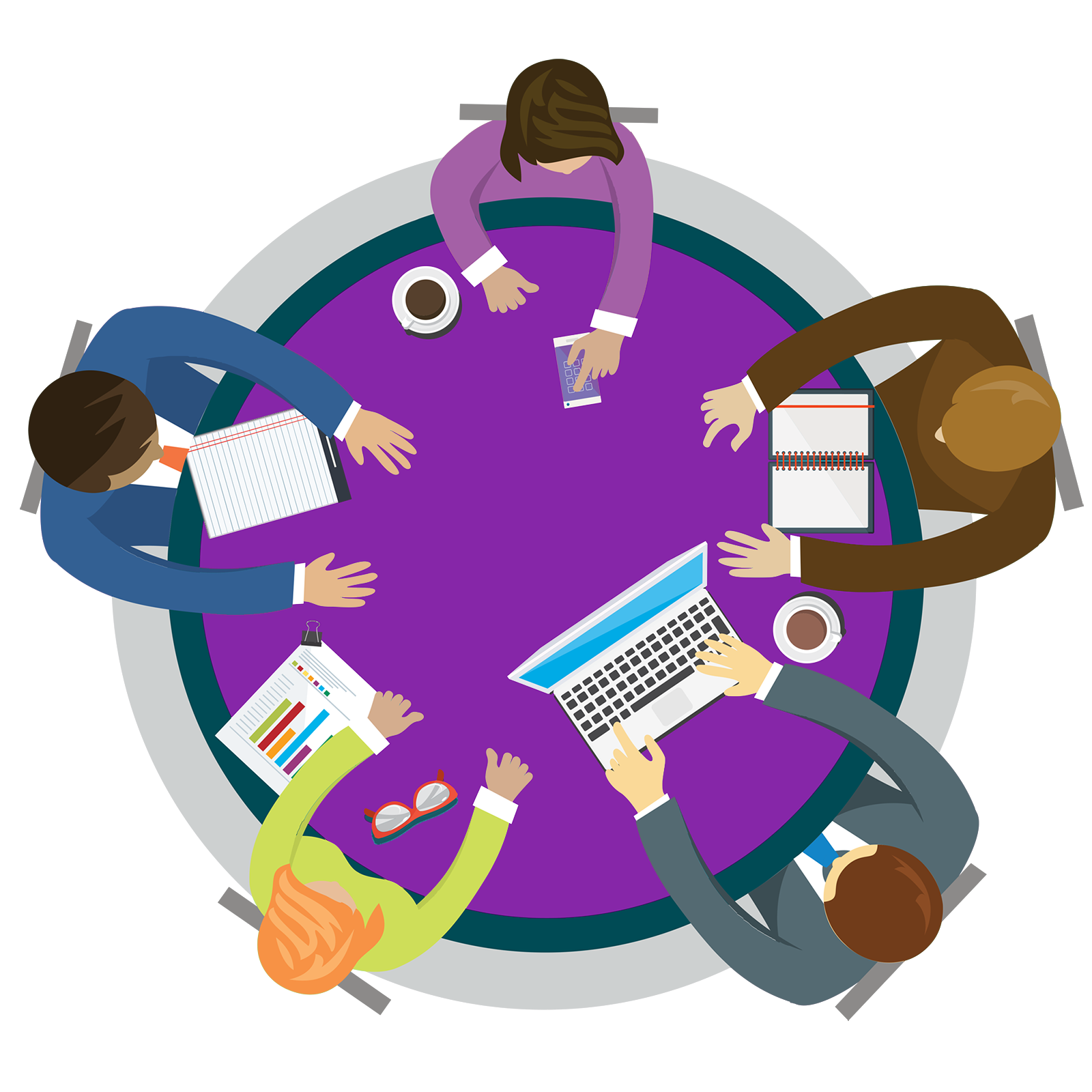 Looking Toward the Future
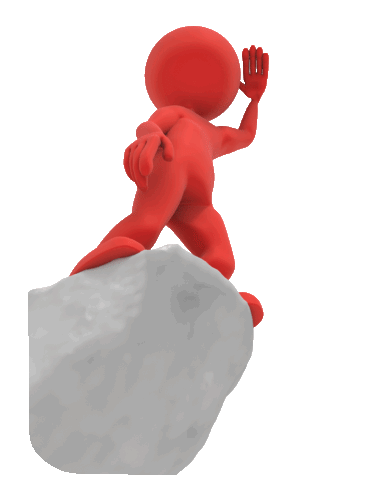 Common operating picture
Adaptation & Innovation
Continuity with or without funding changes / loss.
Sustainment
[Speaker Notes: Planning for a self-determined group
Increased ability to provide for facility and coalition level needs
Determine important items at the coalition level
Plan for funding outside of the Federal parameters
Planning for long term functioning
Maintain and augment structures that work for us.]
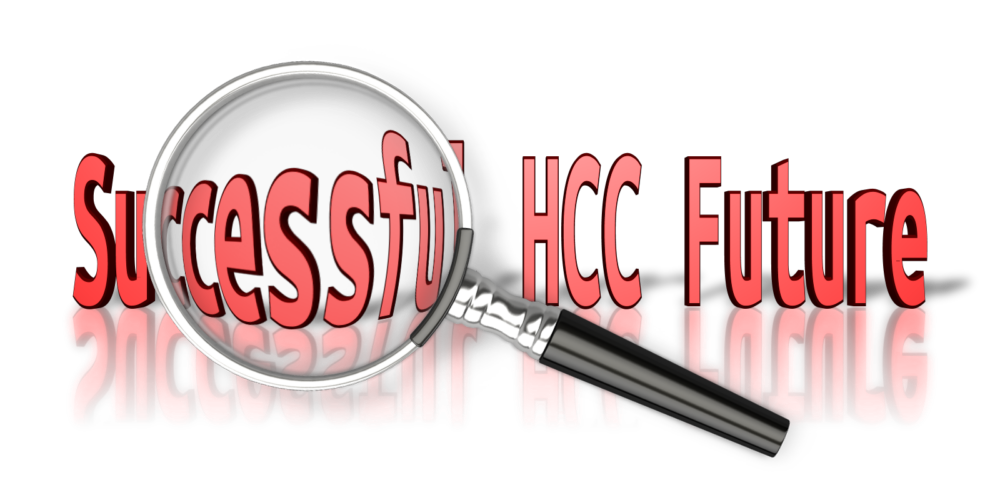 According to A Framework for Healthcare Disaster Resilience
Continue robust support for the Hospital Preparedness Program, focused on growing and maturing HCCs;
Integrate local Medical Reserve Corps and National Disaster Medical Service (NDMS) units with their respective HCCs; 
Initiate a new program designed to promote a Culture of Resilience at the local level;
Create a network of Disaster Resource Hospitals; and, 
Launch a new program with Assistant Secretary for Preparedness & Response (ASPR) focused on preparedness for catastrophic health events.
[Speaker Notes: Recommendation from A Framework for Healthcare Disaster Resilience.]
LEGO’s Dutch Motto is: 
“Det bedste er ikke for godt,” which means, 


Perhaps this should be the motto of HCCs as well!

(Tables with the right answer receive 
		20 extra LEGOS.)
“Only the best is good enough.”
ASPR HCC Recommendations:
4
1
5
2
3
6
CONSIDER
BOLSTER
Professional Licensure Flexibilities, Increasing access to telemed and standardizing readiness metrics
Statewide and regional situational awareness and information sharing.
ALIGN
EXPAND
Plans, policies and processes within and across the regions.
Statewide and regional medical surge capacity.
ENGAGE
Public and private partnerships from across the healthcare system.
FOCUS
Focus on regional response such as the Regional Disaster Health Response System.
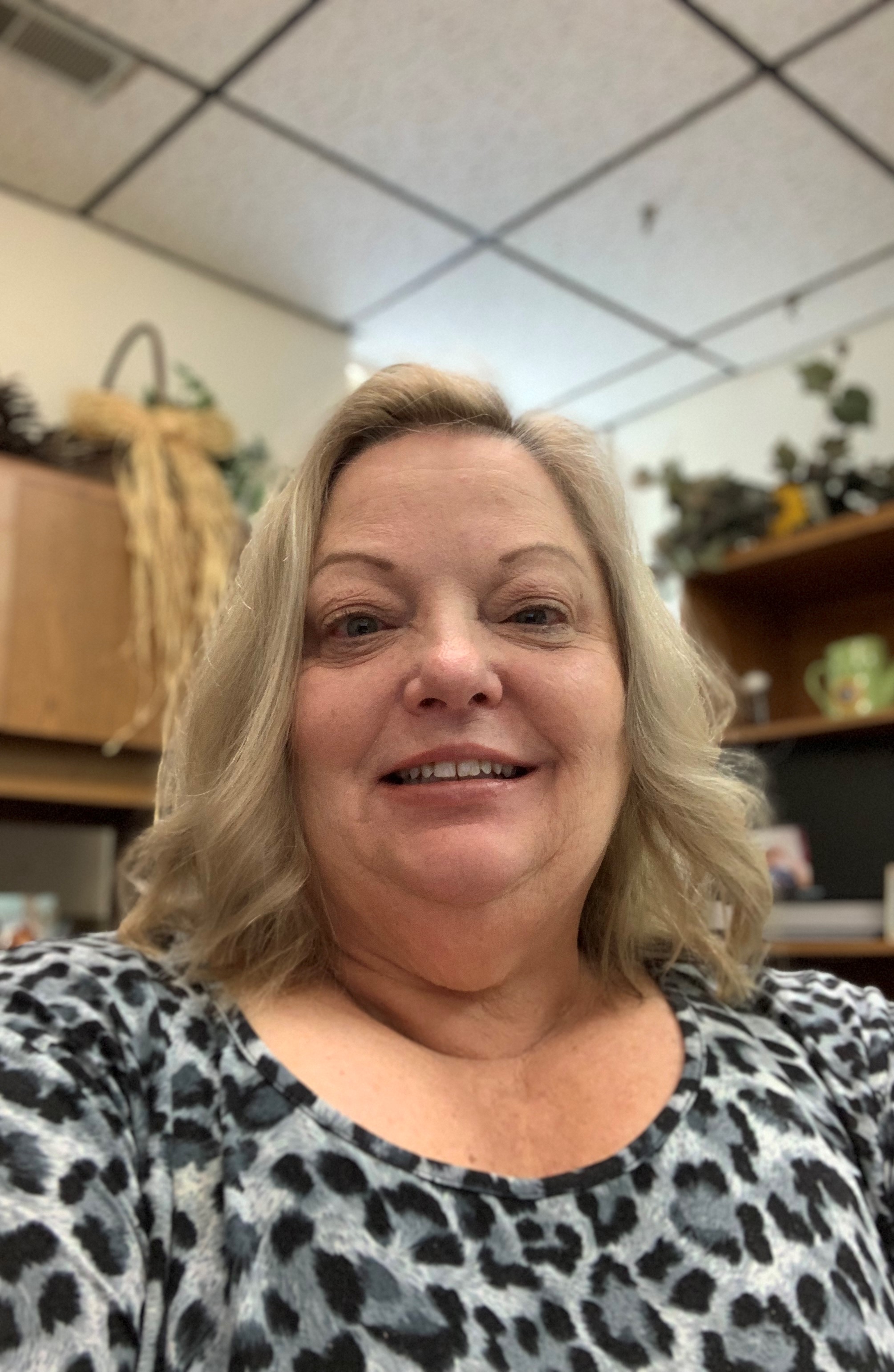 I can't imagine going through a disaster or pandemic without the HCC. It all comes down to relationships and communication. We train and exercise together so that when an event happens, we have already established the relationships that help us respond. We learn from one another’s experiences and rely on one another’s expertise, not only when we are responding to an event but when we are planning. Communication. I have been a part of the Healthcare Coalition since it started and will continue to be an active member as long as it exists.
Betha Elliott
Cheyenne County Health Department
Select a Scenario….
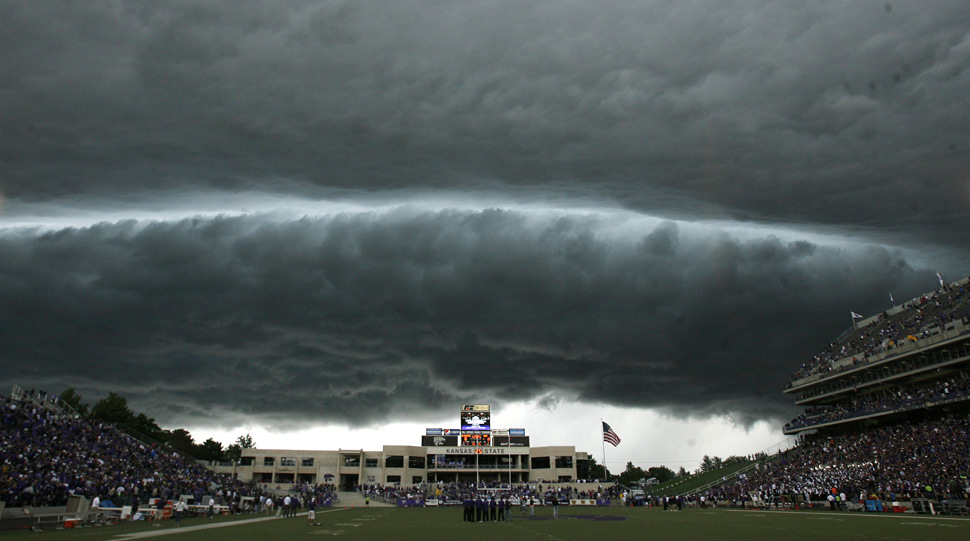 Take Action:
Select a scenario card. Once the scenario is read, identify the following:  
1. What your top three concerns would be in addressing the crisis presented.
2. Develop an objective for mitigating the event.
3. Identify ways in which the HCC can assist or has already assisted in meeting this objective. 
4. Be ready to share your findings. (Save your information for use later on in our course.)
Go back to the scenario. 
Take the next step and identify an Incident Commander, Safety Officer, Operations Chief, Logistics Chief, PIO, and Planning Chief (other Incident Command positions can be assigned as needed).
Identify the first 3 actions that will be taken by each and….
List any other ways the HCC could help or has helped in these positions.
Fun Facts: 
 - A single LEGO brick can support 375,000 other LEGO bricks before buckling. In other words, you can build a LEGO tower,         miles high before the bottom LEGO breaks.
 - There are a total of 3,863,484 unique virtual LEGO bricks in the 2014 “The LEGO Movie.”
 - There are      LEGO bricks for                                                  every person on earth. 
(Tables with the right answer receive 
		20 extra LEGO Bucks.)
2.17
86
About Healthcare Coalitions…
Sources of Funding
Annual requirements
Response Functions
History of Disaster Response
How & why HCCs were established
Locations & Coordinators
What tasks does the 
HCC perform?
Where are HCCs 
headed? 
What might be 
in the future?
Resources, Challenges,
Sustainability & Capabilities
Time to talk about the elephant in the room…
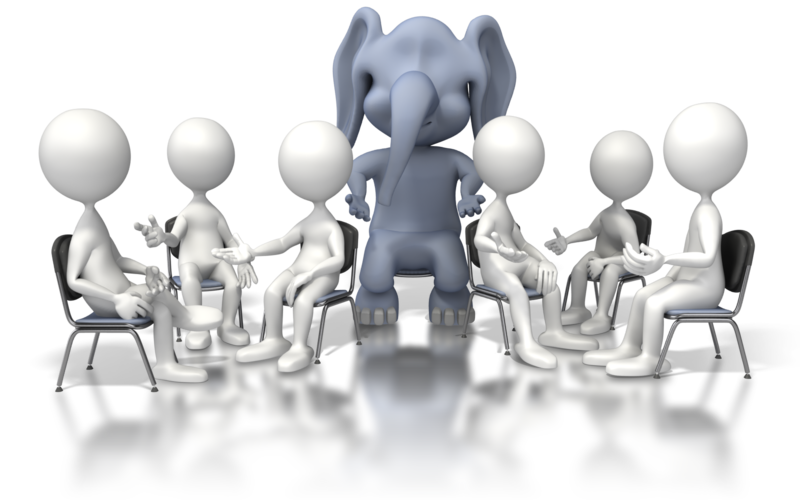 Sustainability. Should funds cease to exist…how can the HCC continue?
[Speaker Notes: Group discussion]
It’s Time for Jeopardy!
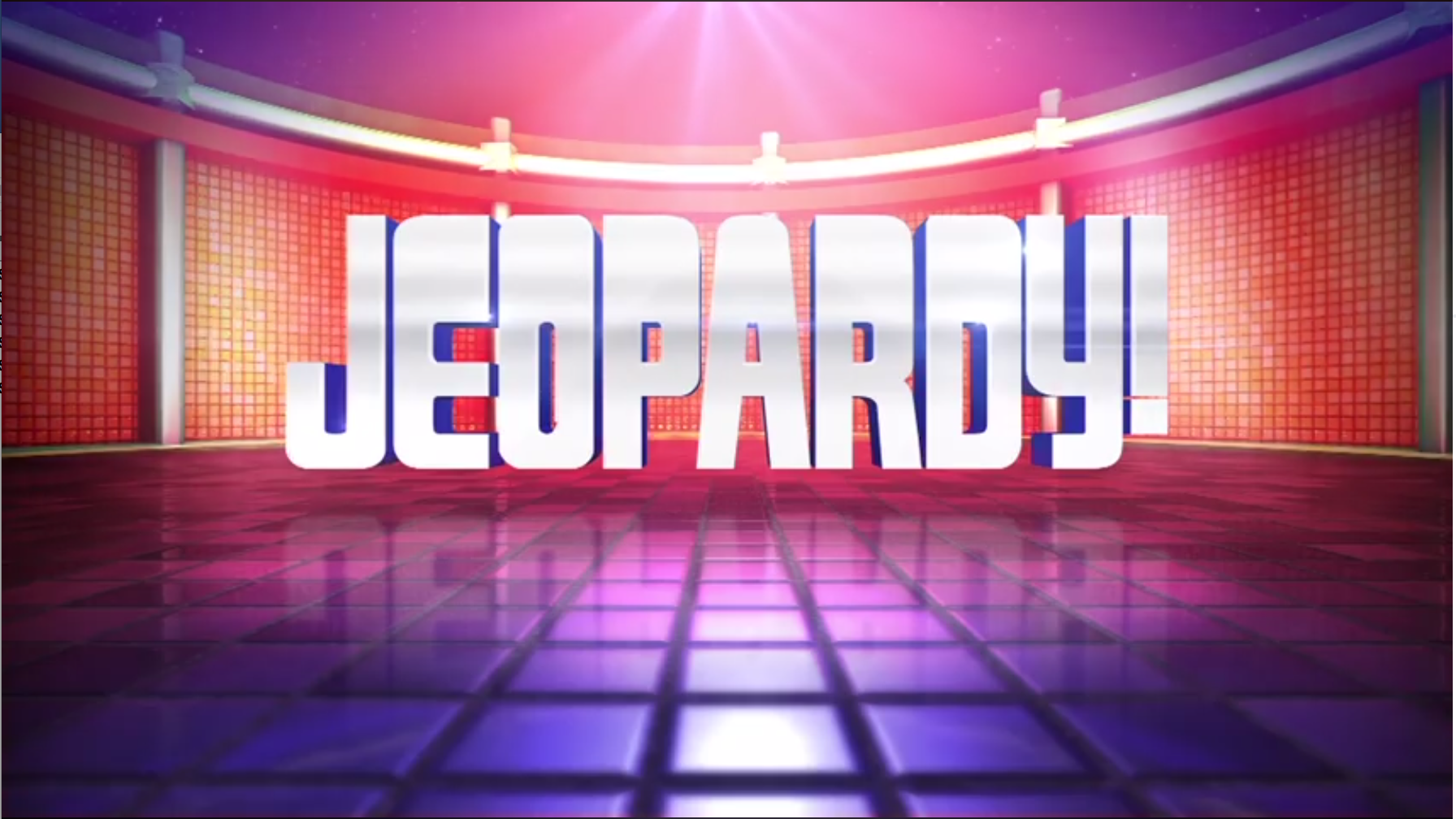 HCC 101 Jeopardy Template(jeopardylabs.com)
This Photo by Unknown Author is licensed under CC BY-NC-ND
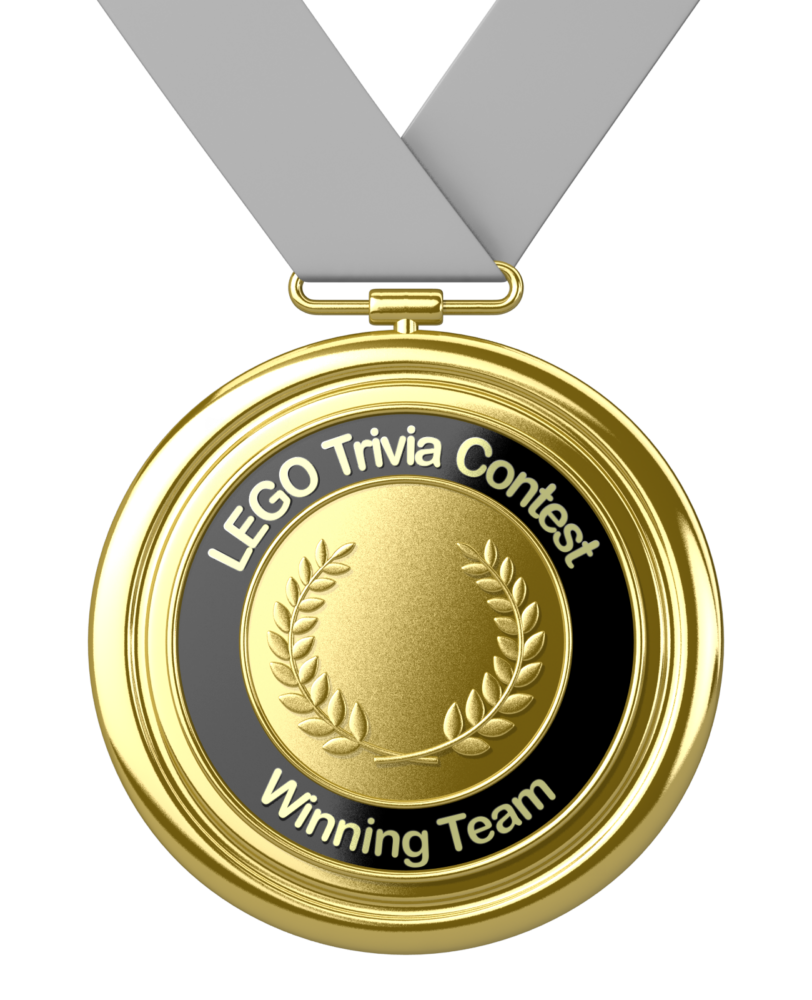 Count up your Lego dollars, who received the most?
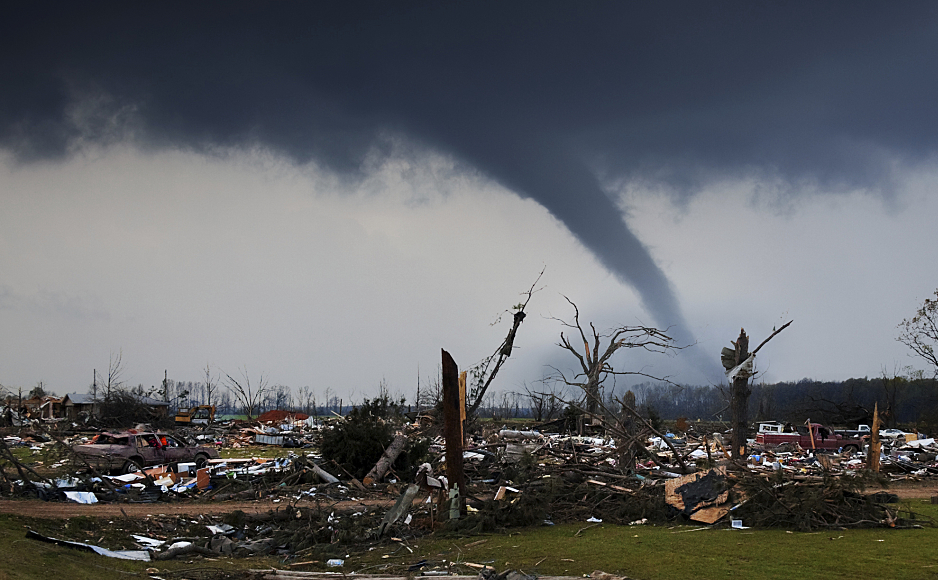 Healthcare Coalitions, learning from yesterday, responding today, preparing for tomorrow.
Thank you for attending 
and participating today!
Special thanks to Michael Bomberger, Chair, NE KS HealthCare Coalition, Director of Business Development and Special Projects
Community HealthCare System, Inc. & Tami Wood, BSN, RN, Healthcare Coalition Partners of Kansas, LLC Co-Owner & NWK HCC Readiness & Response Coordinator for providing some of the content of this presentation.
Contact Information: